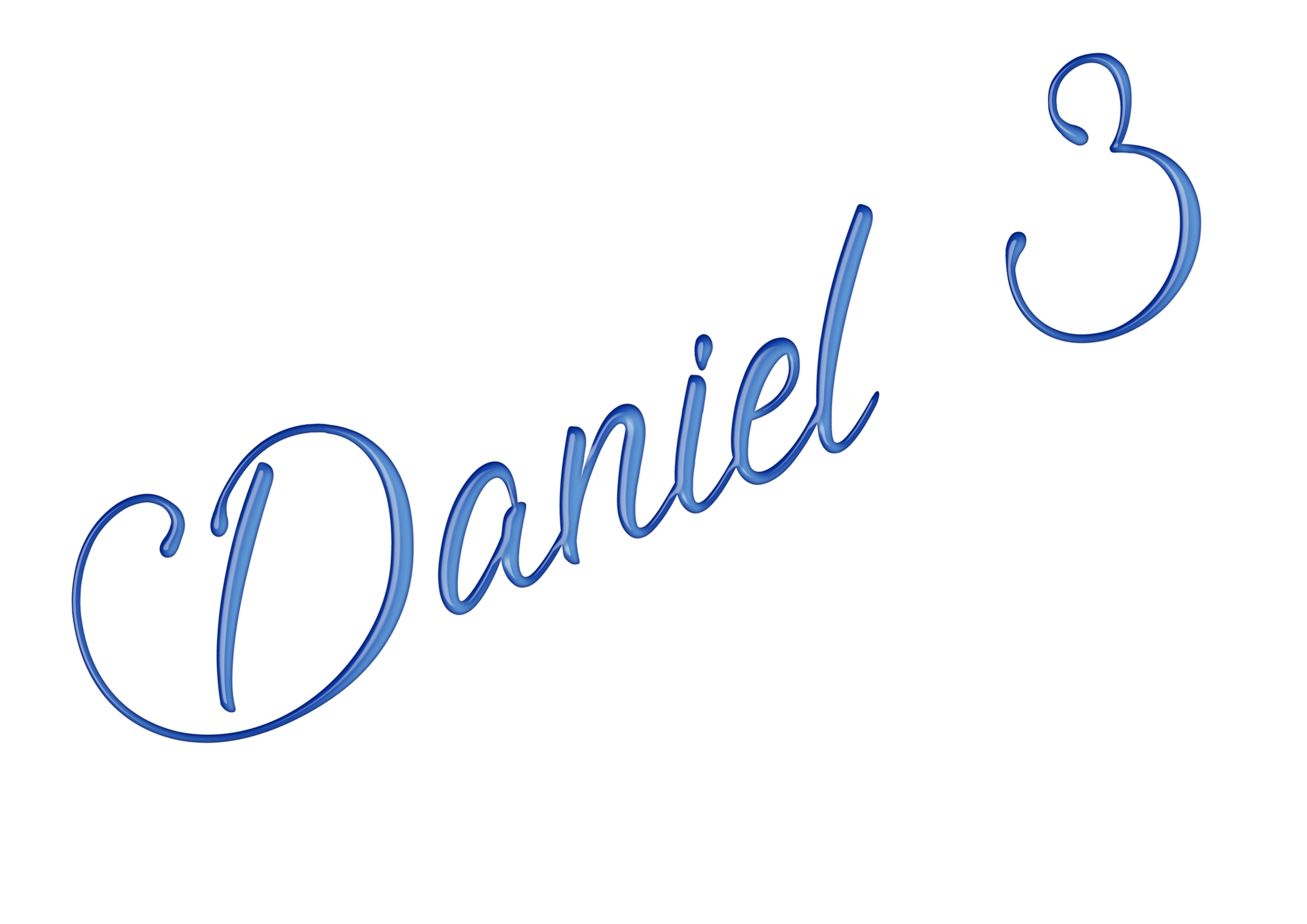 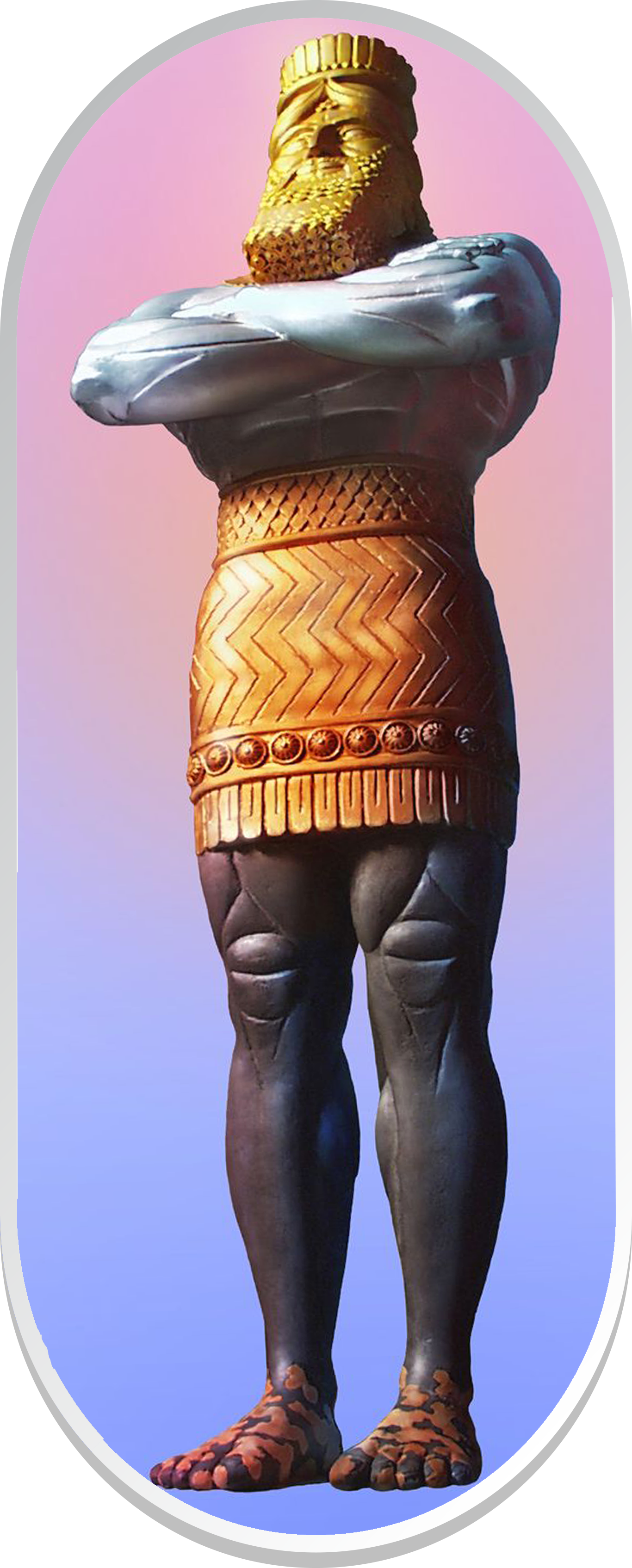 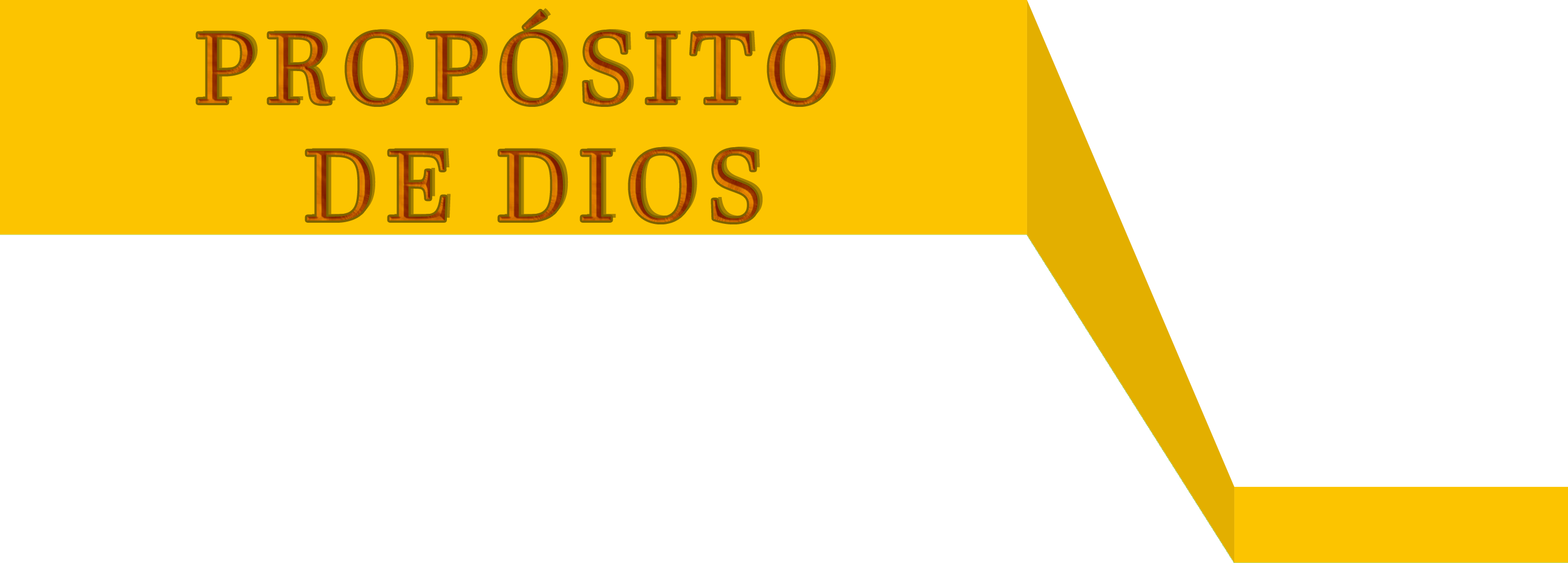 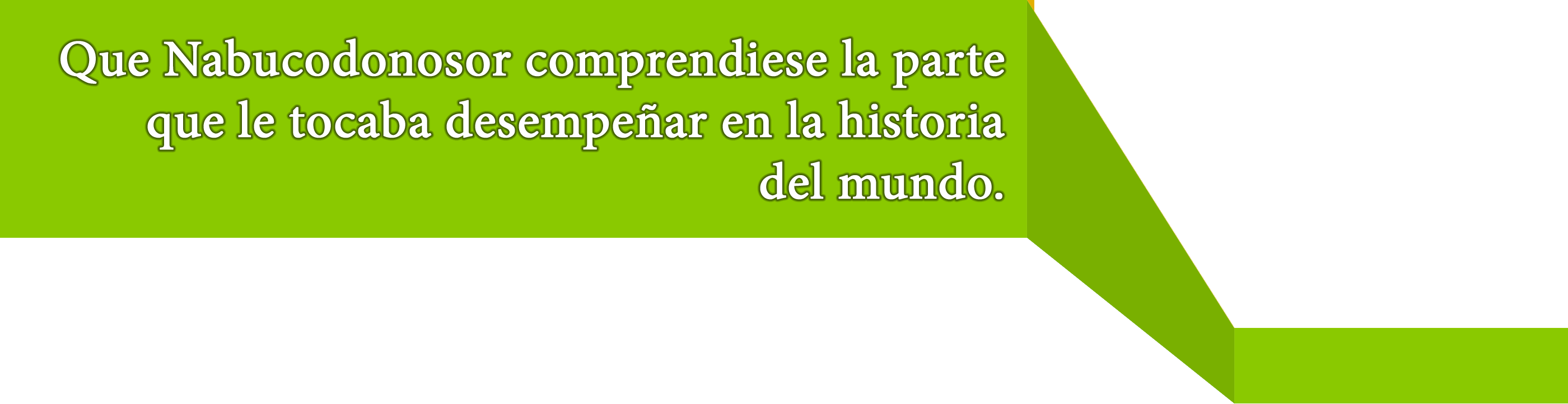 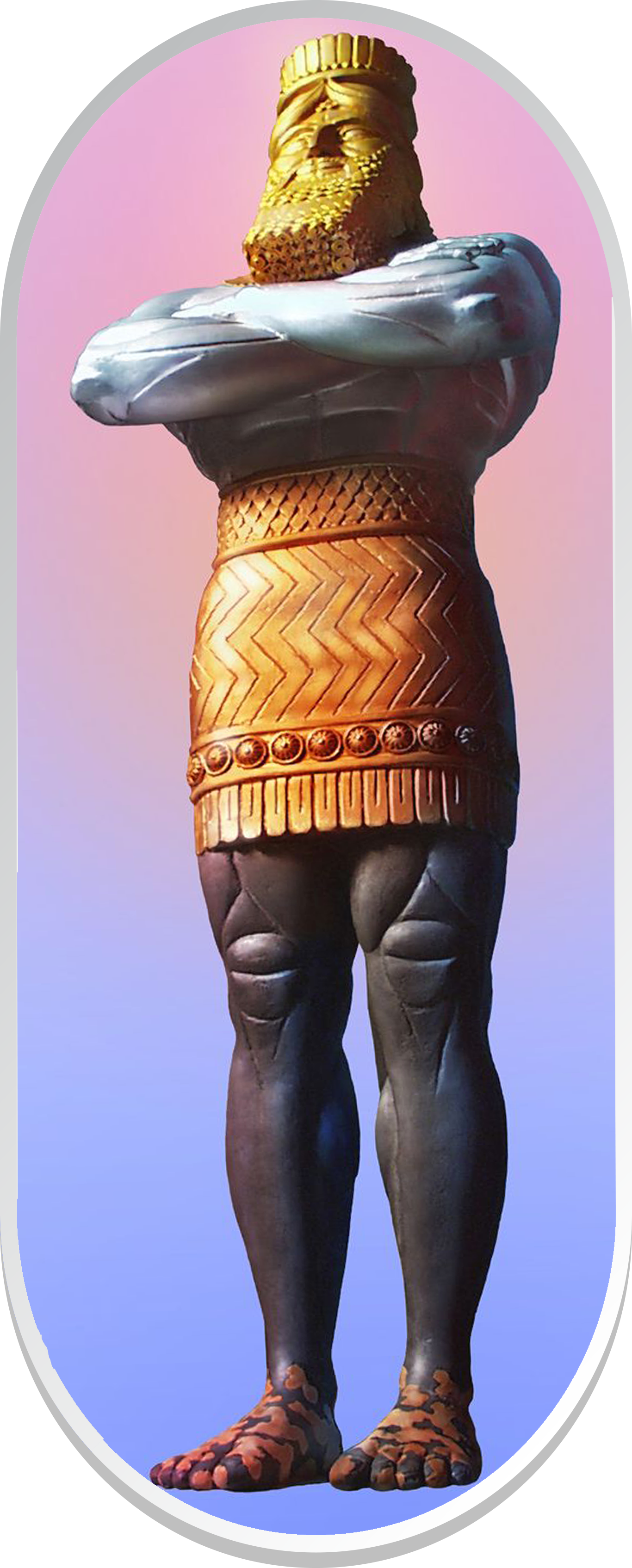 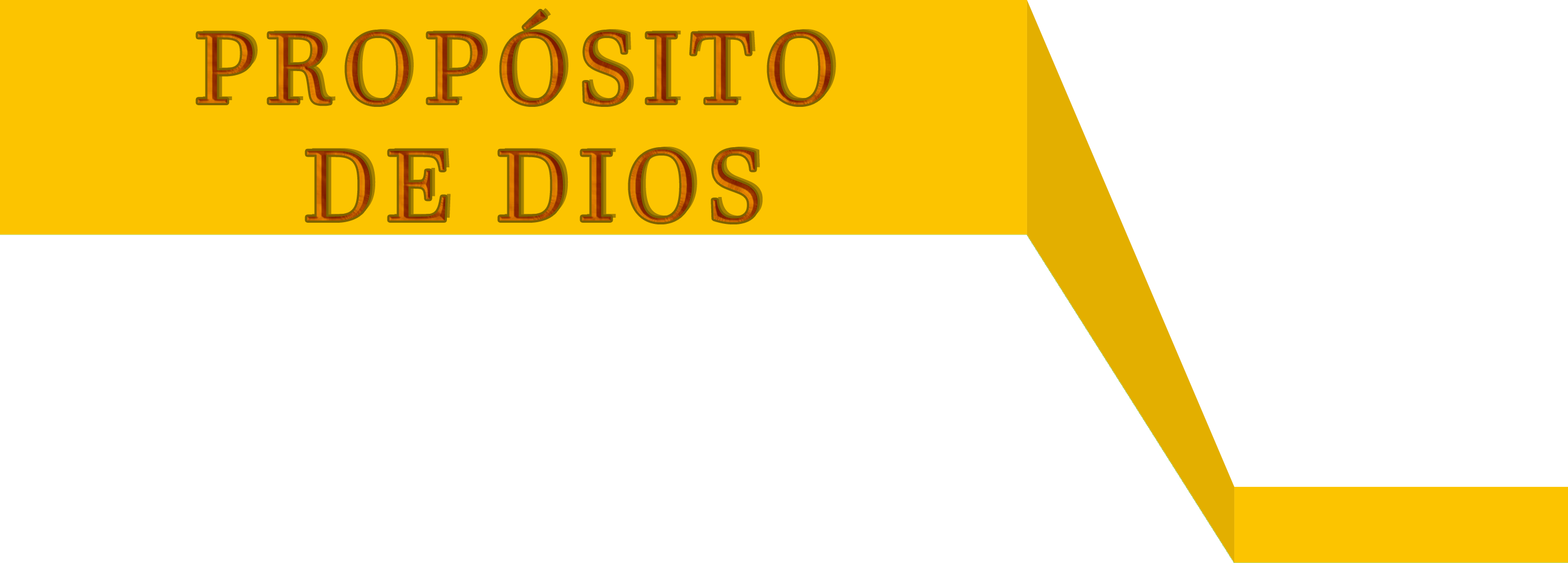 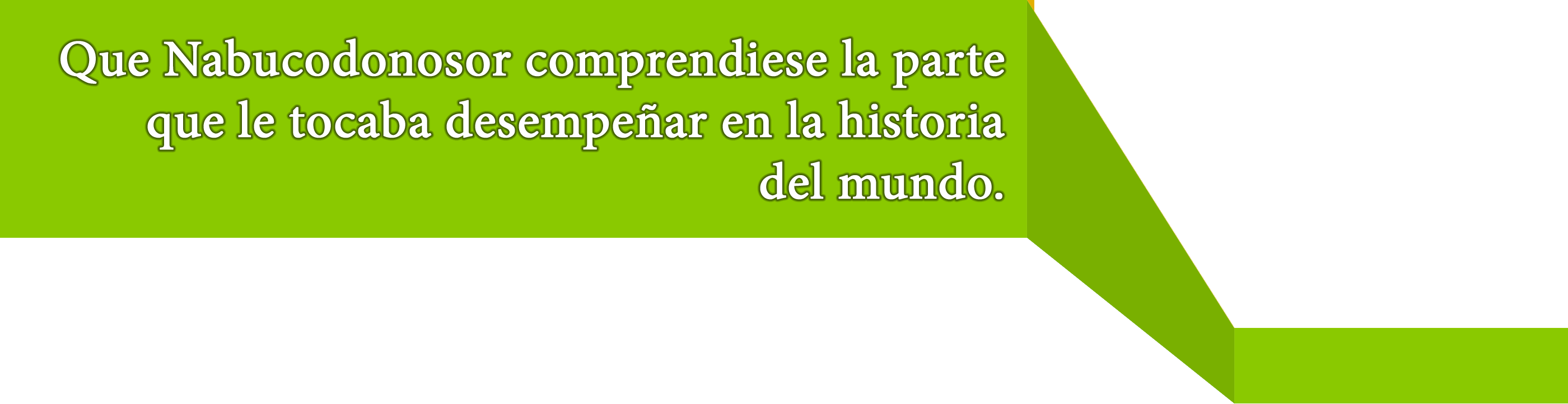 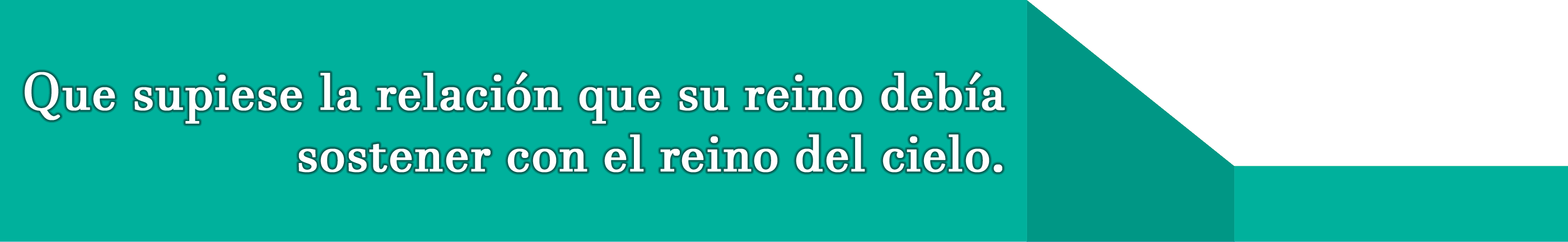 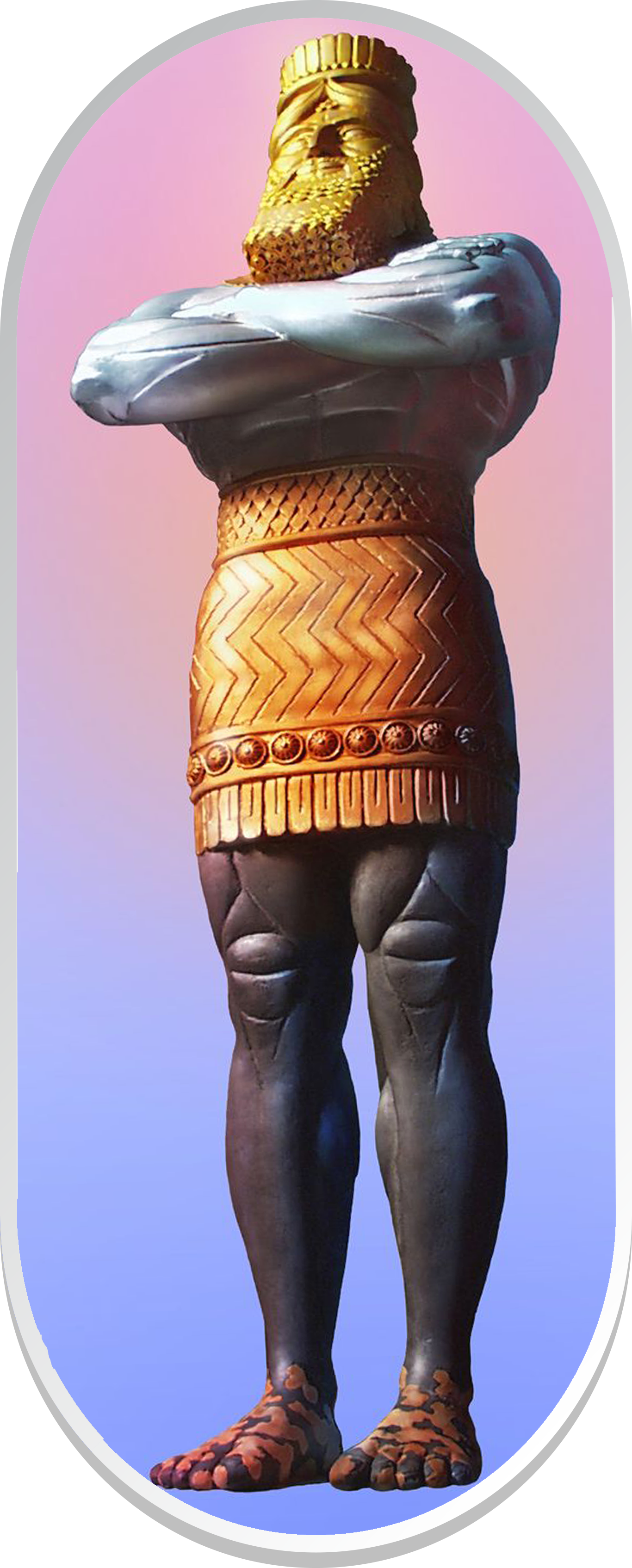 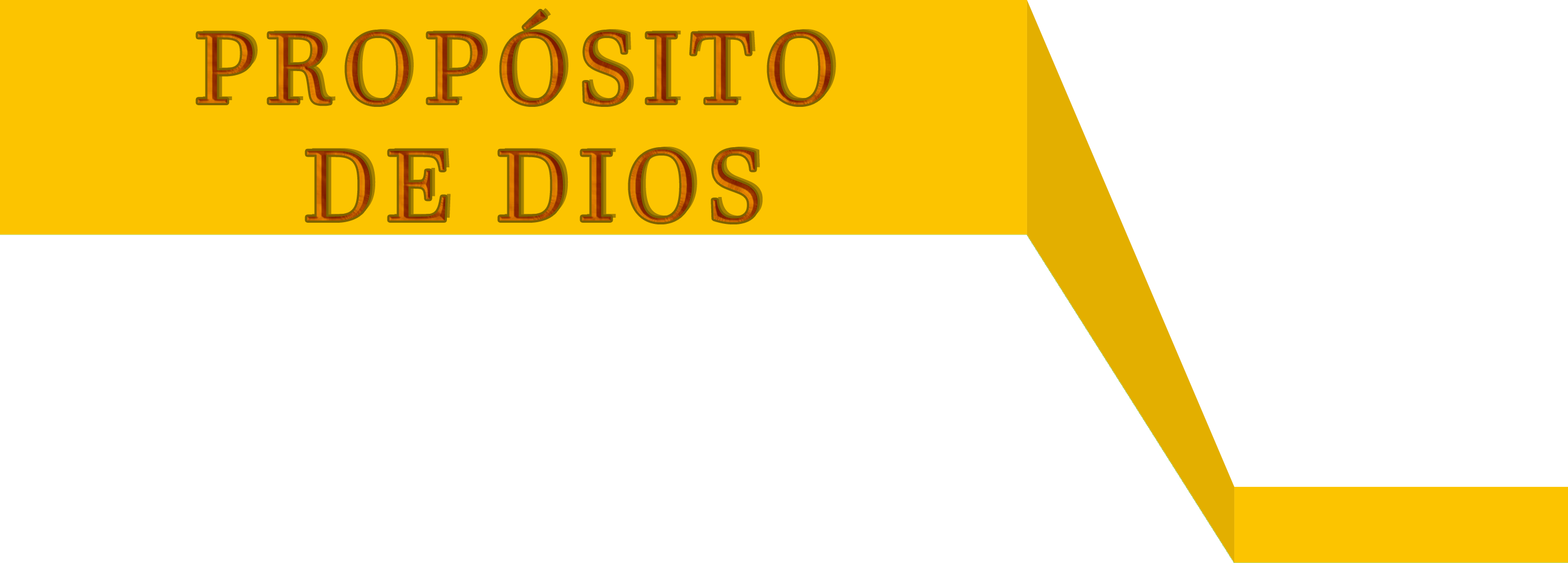 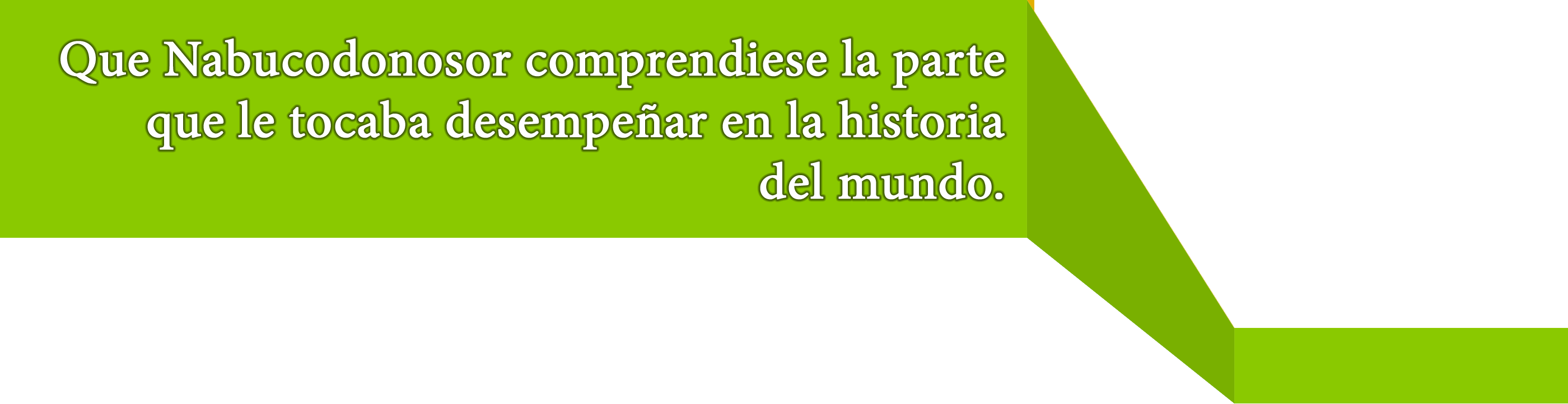 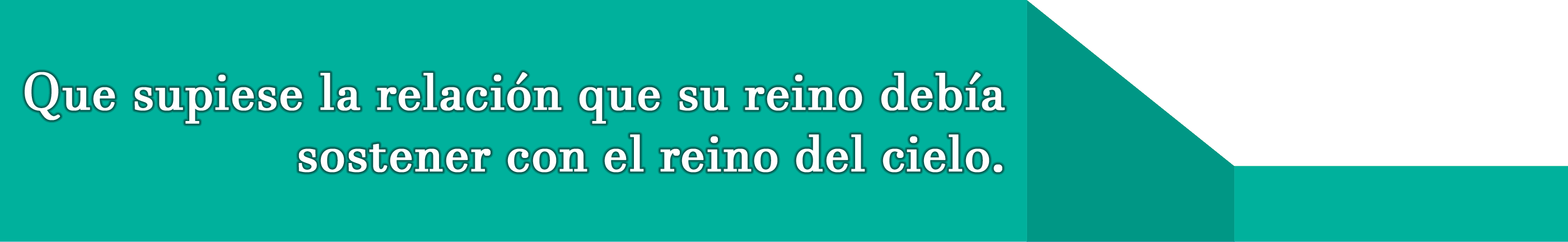 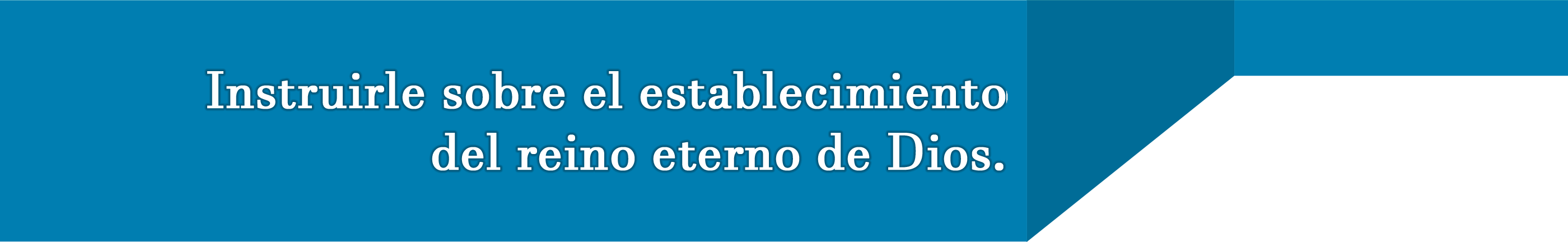 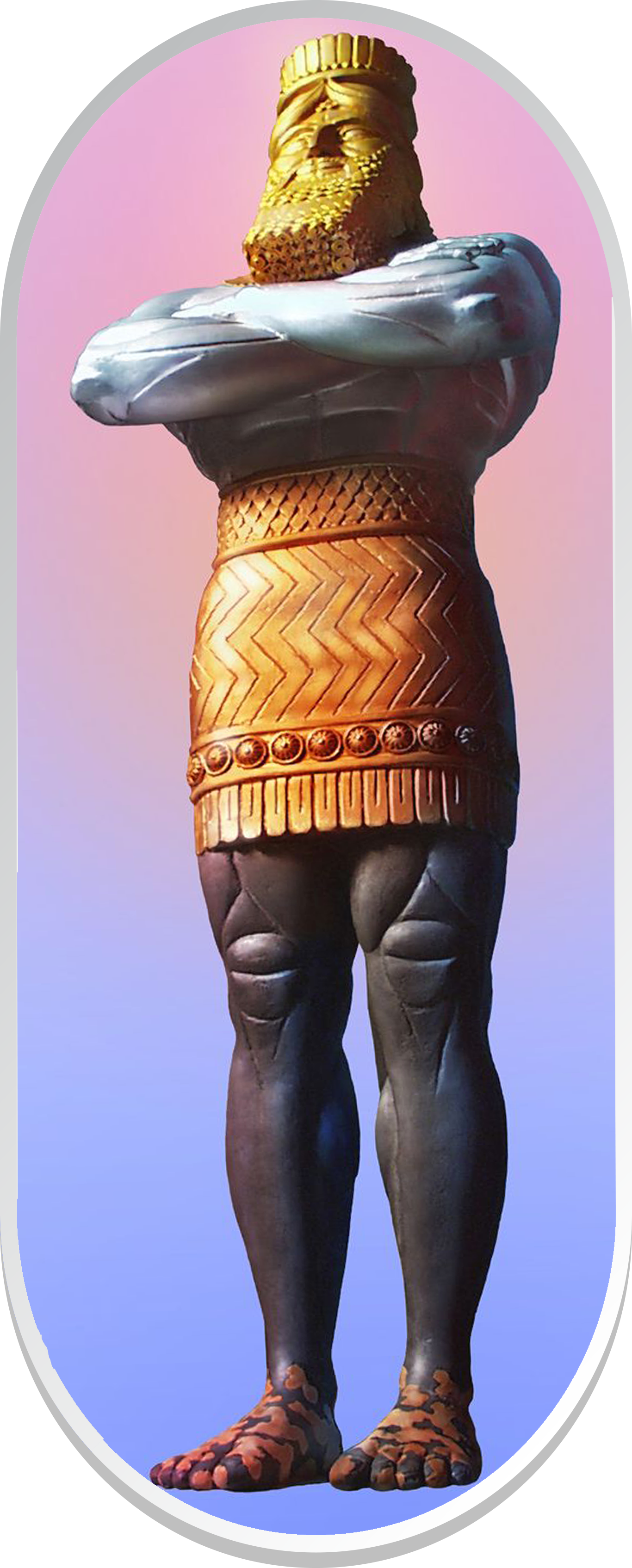 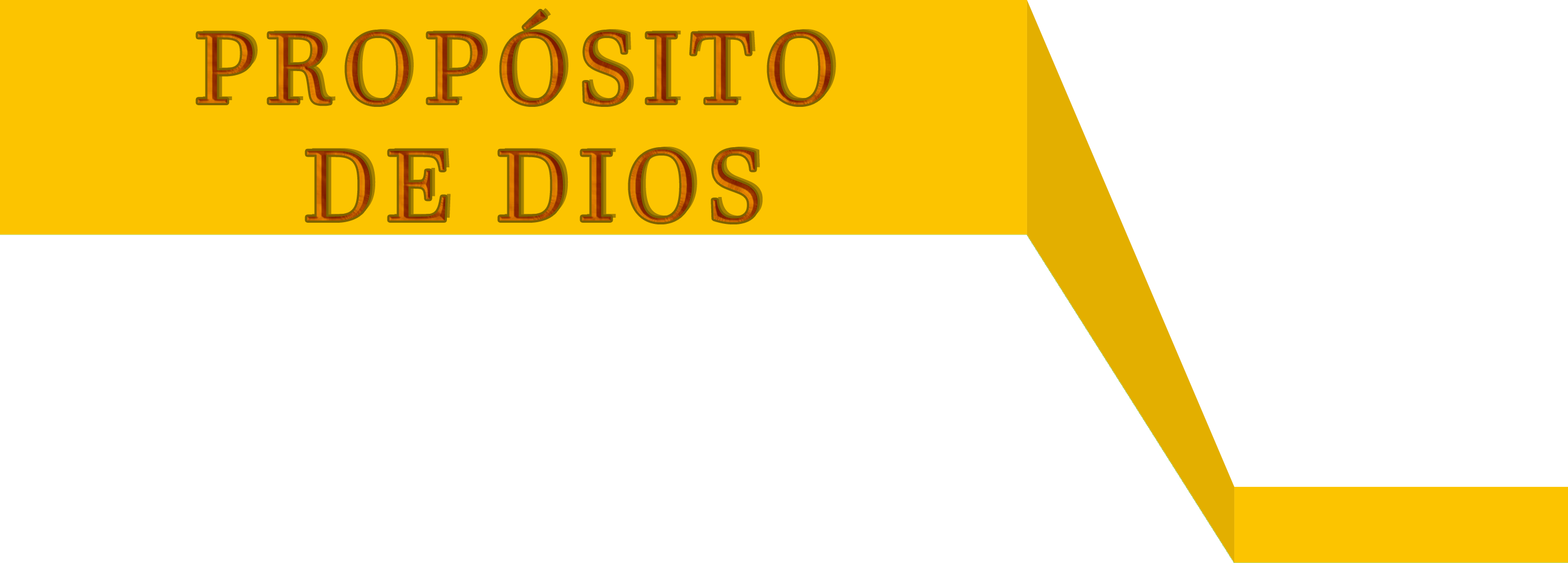 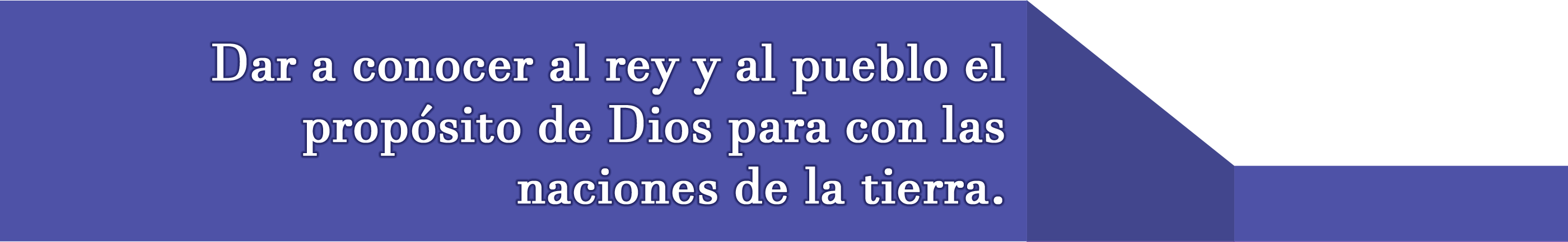 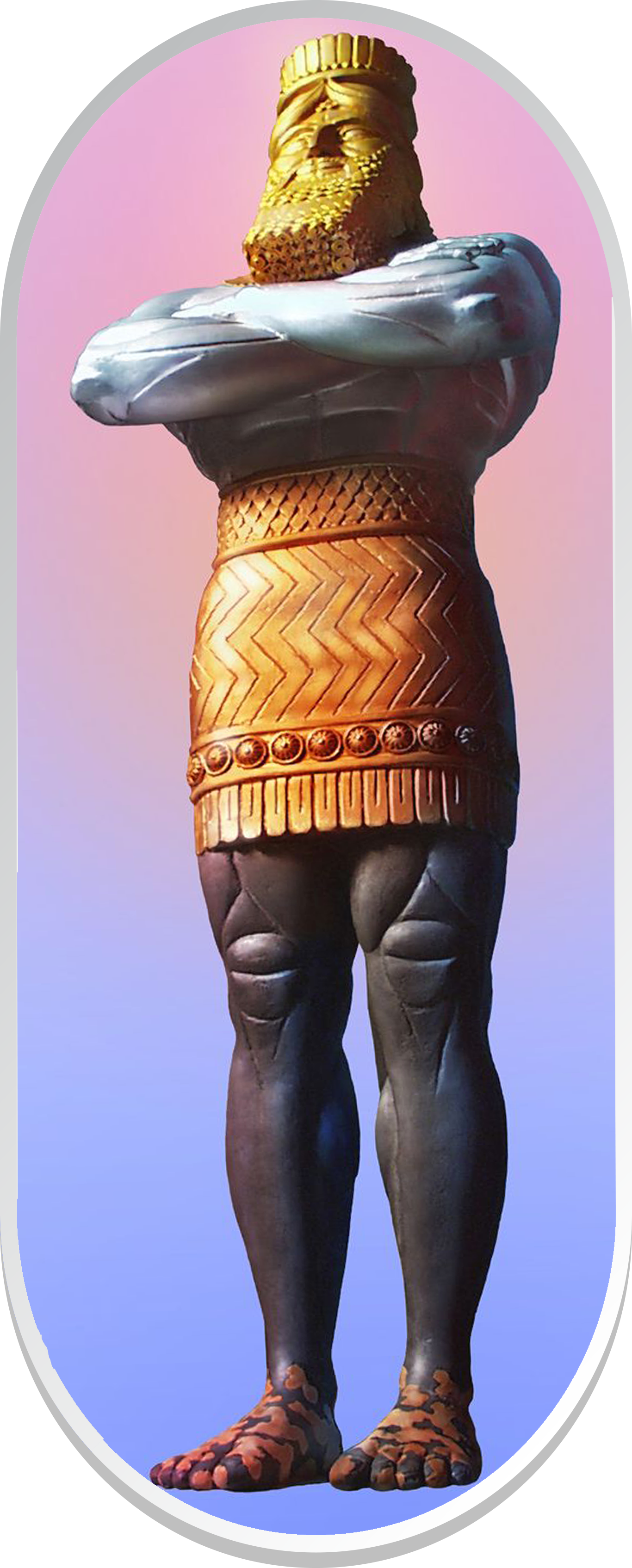 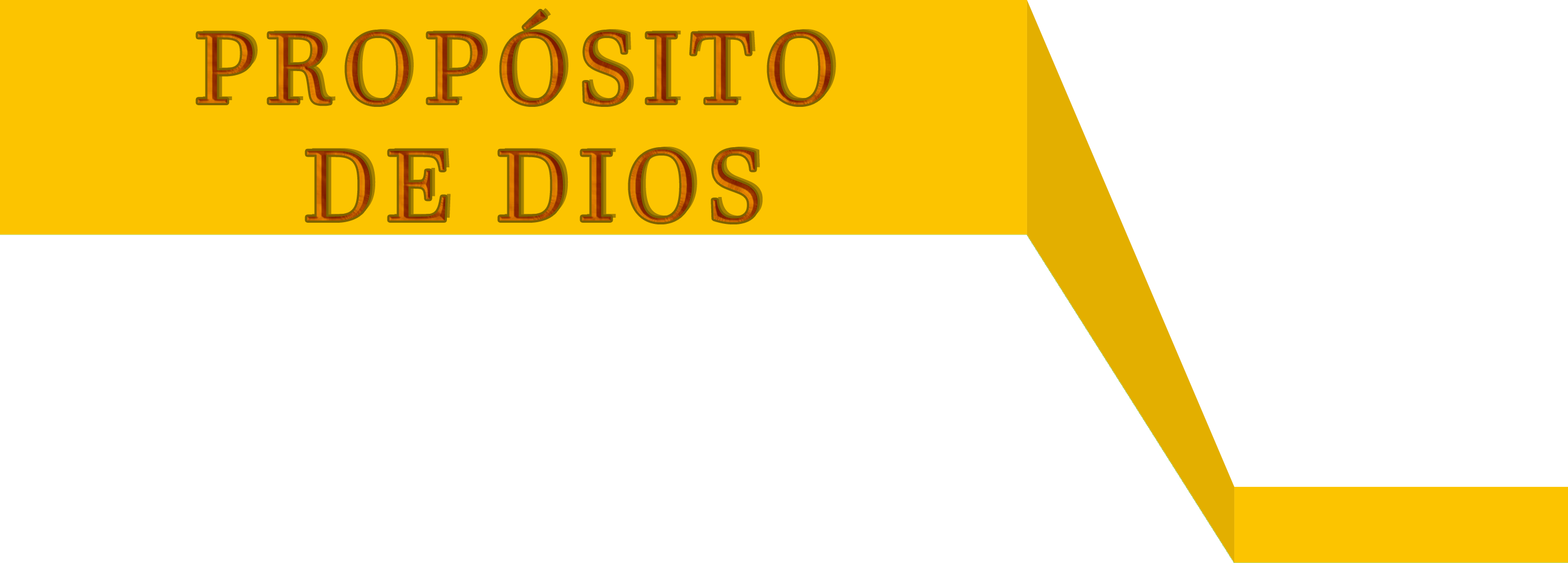 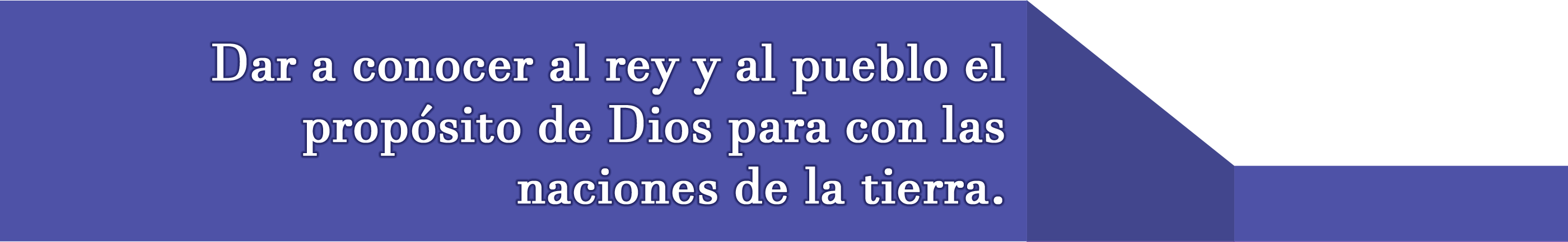 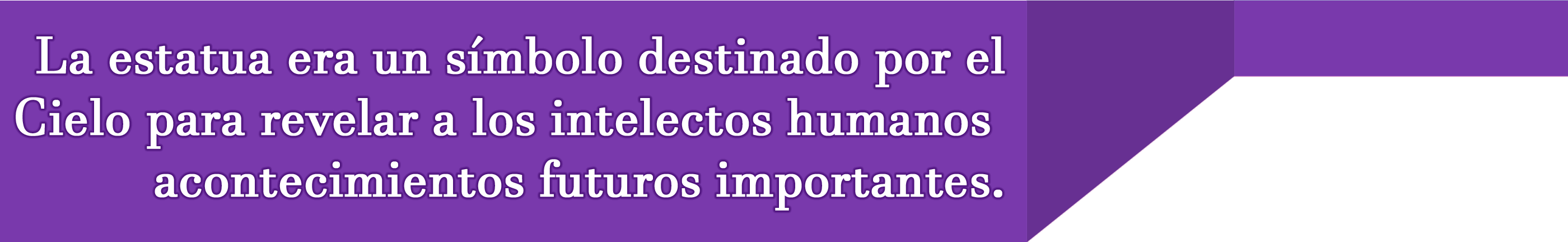 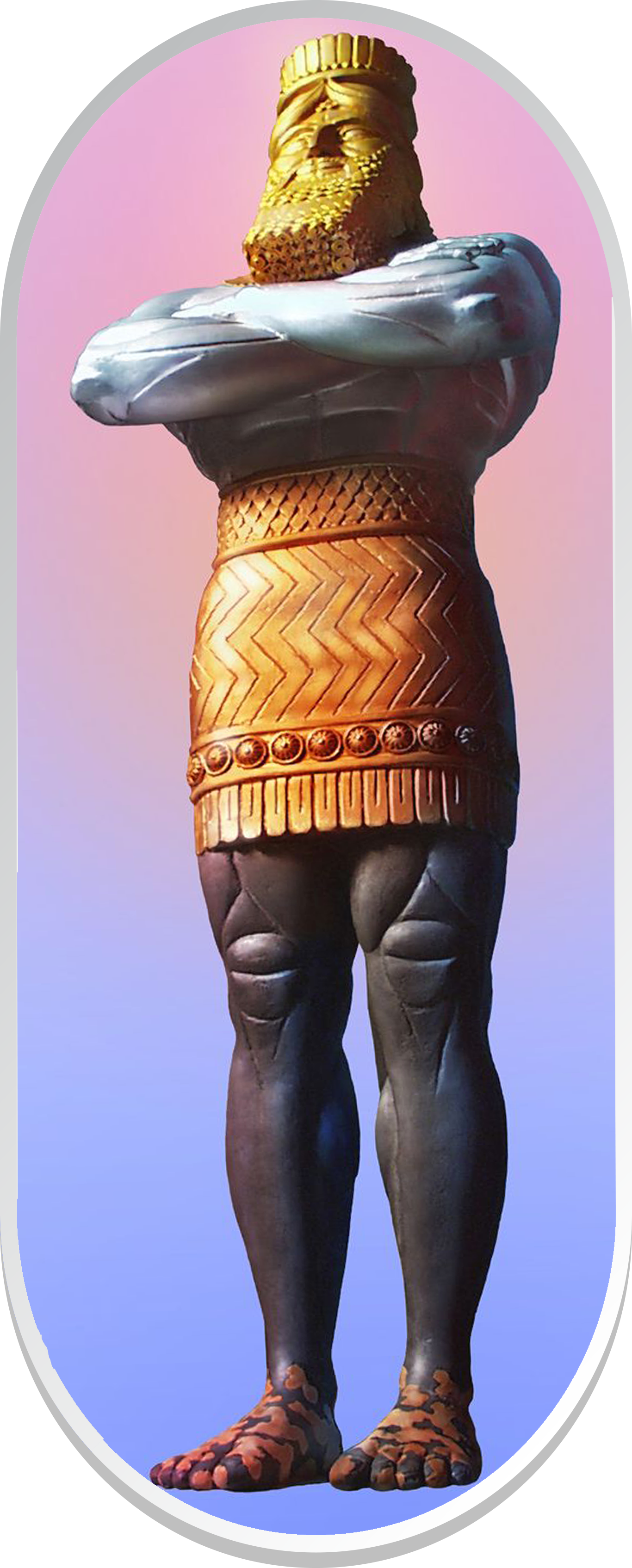 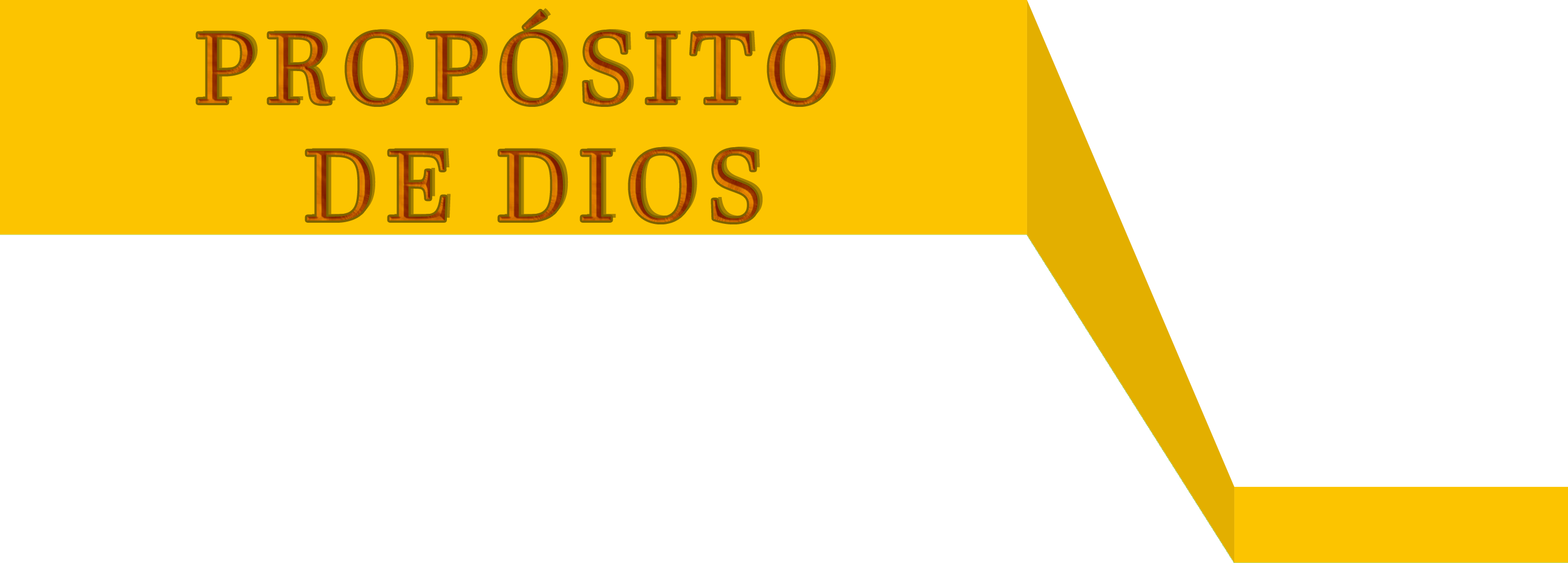 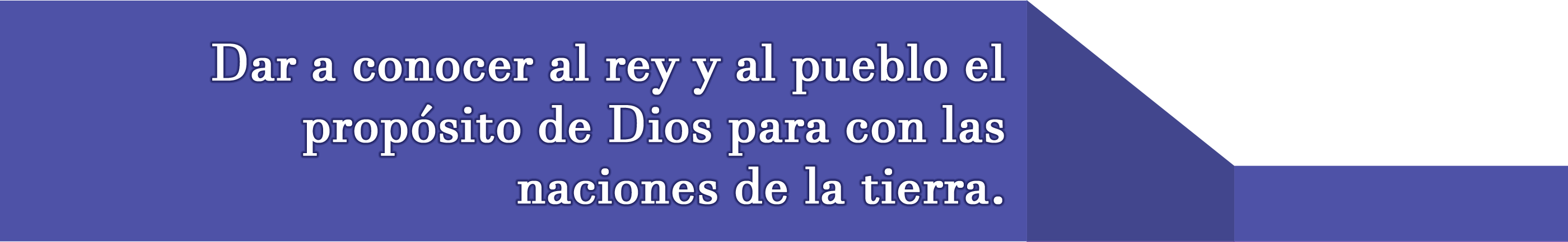 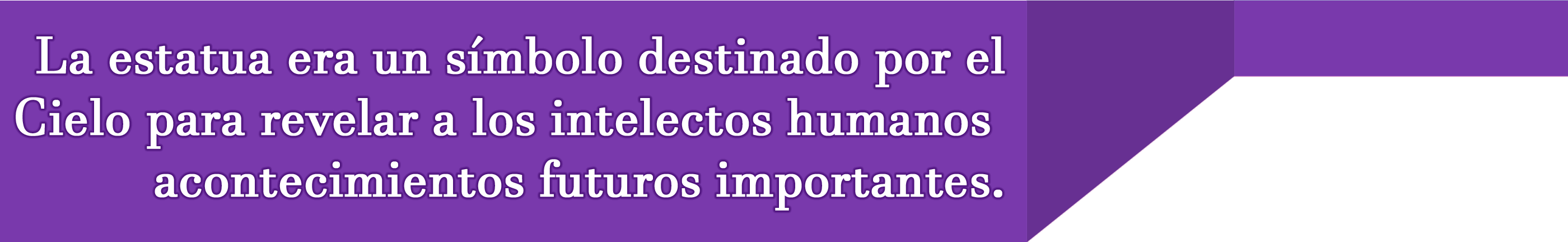 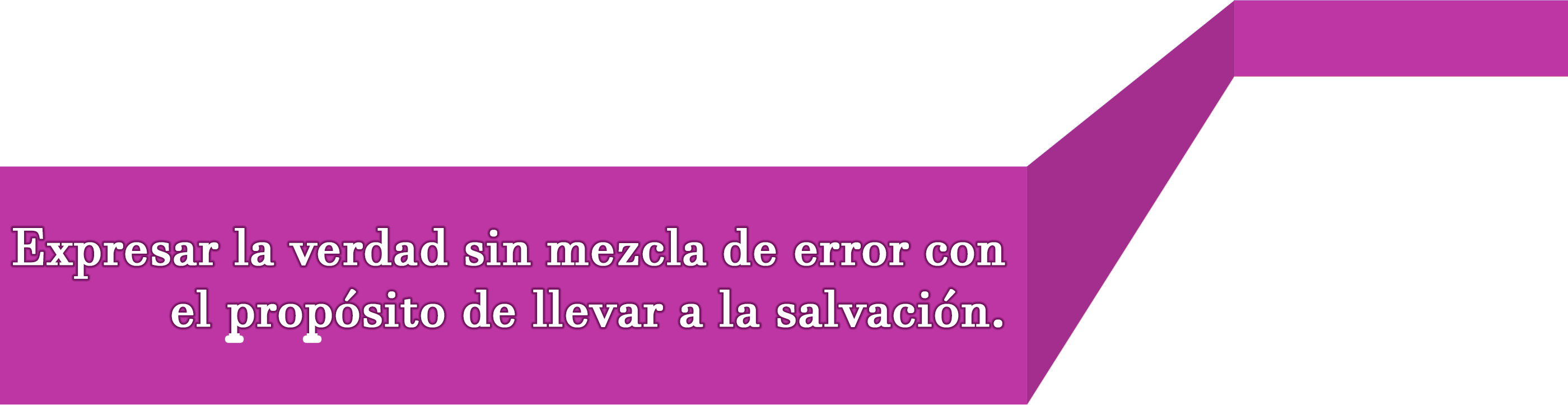 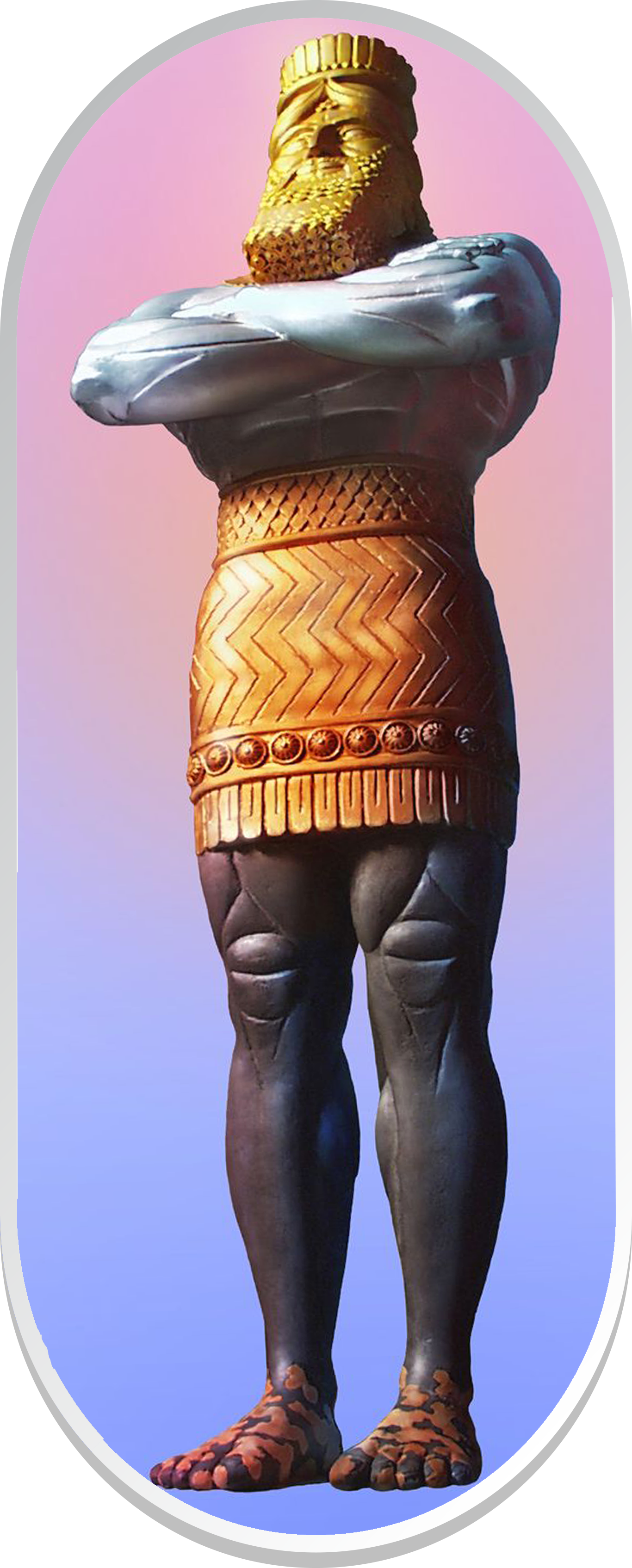 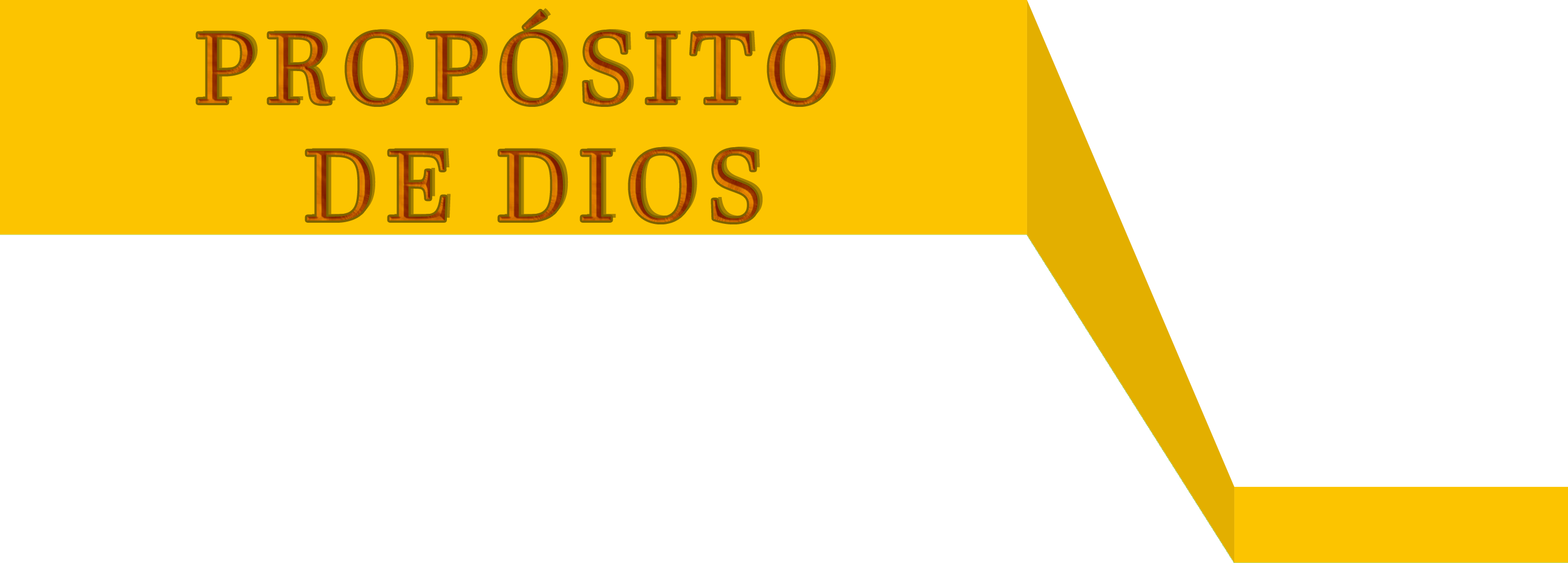 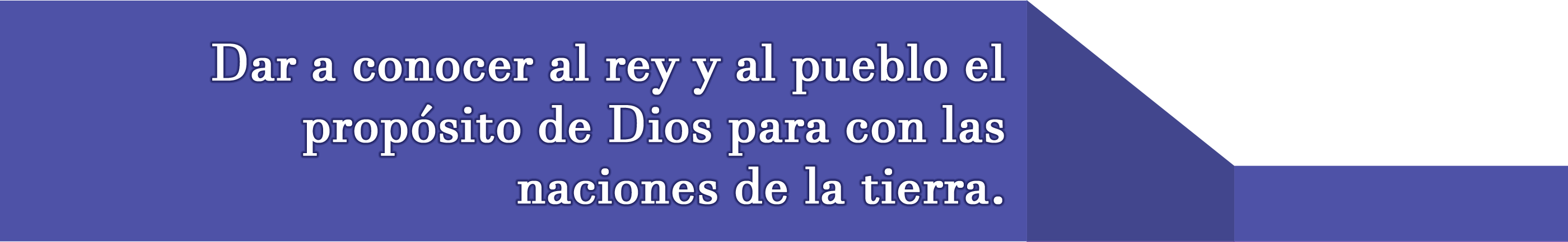 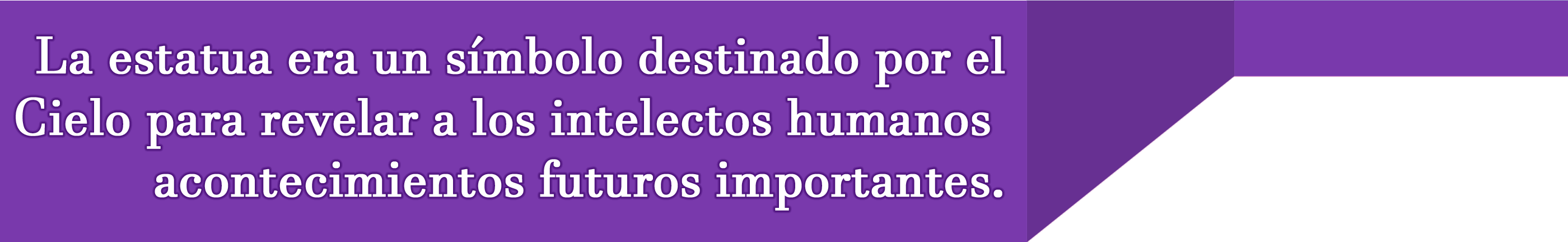 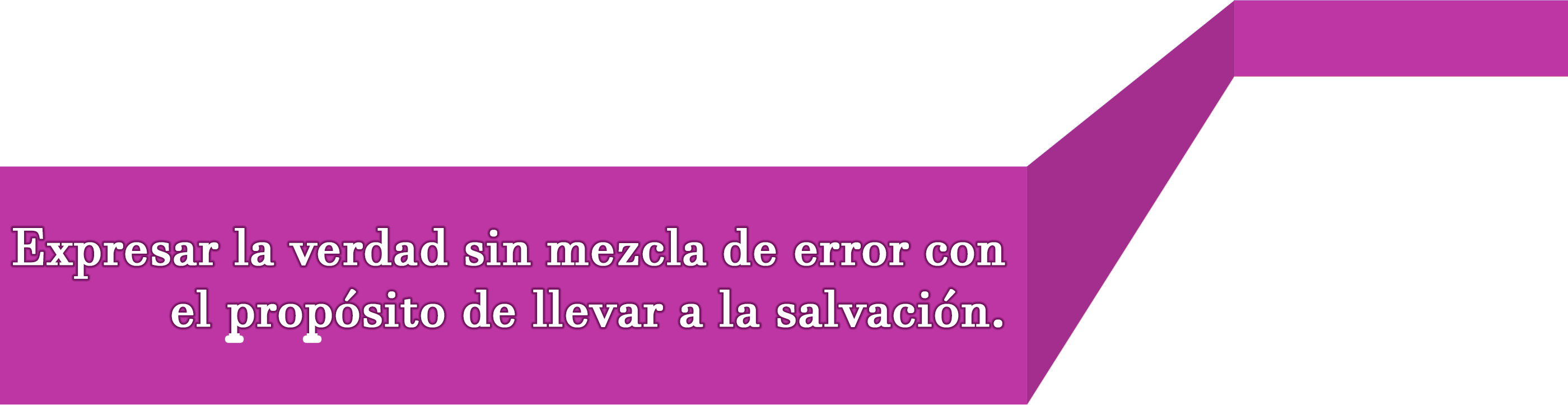 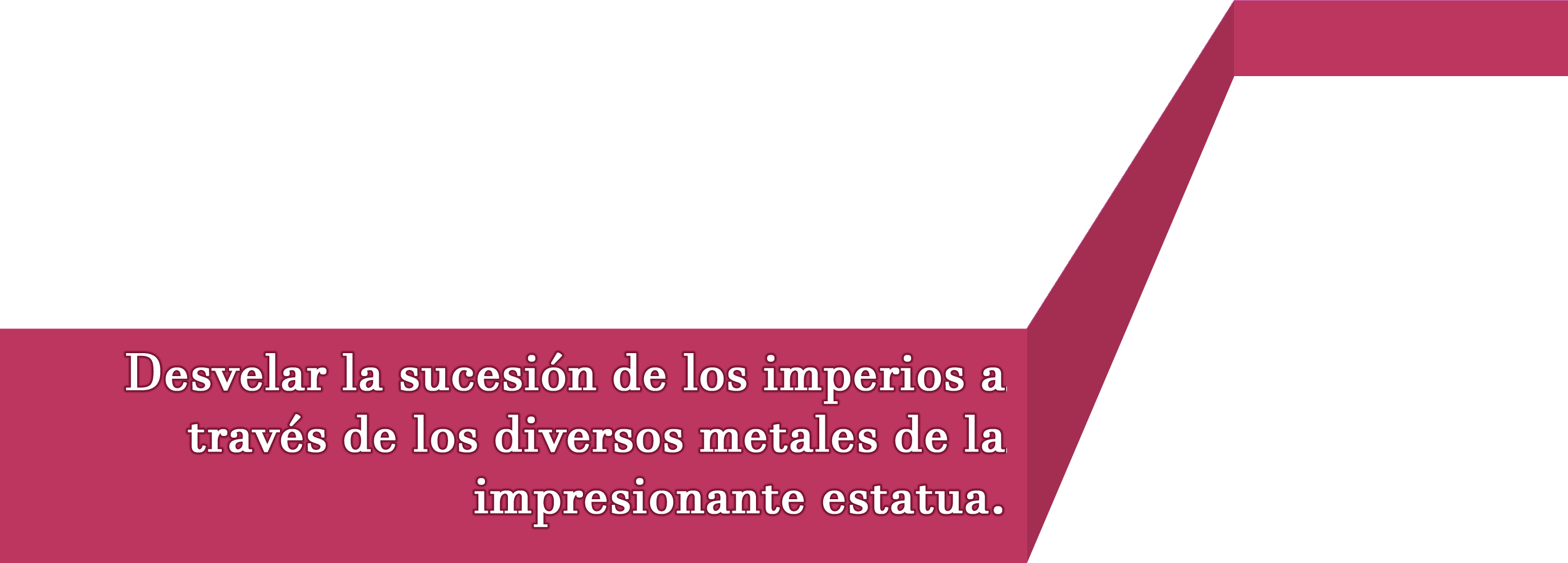 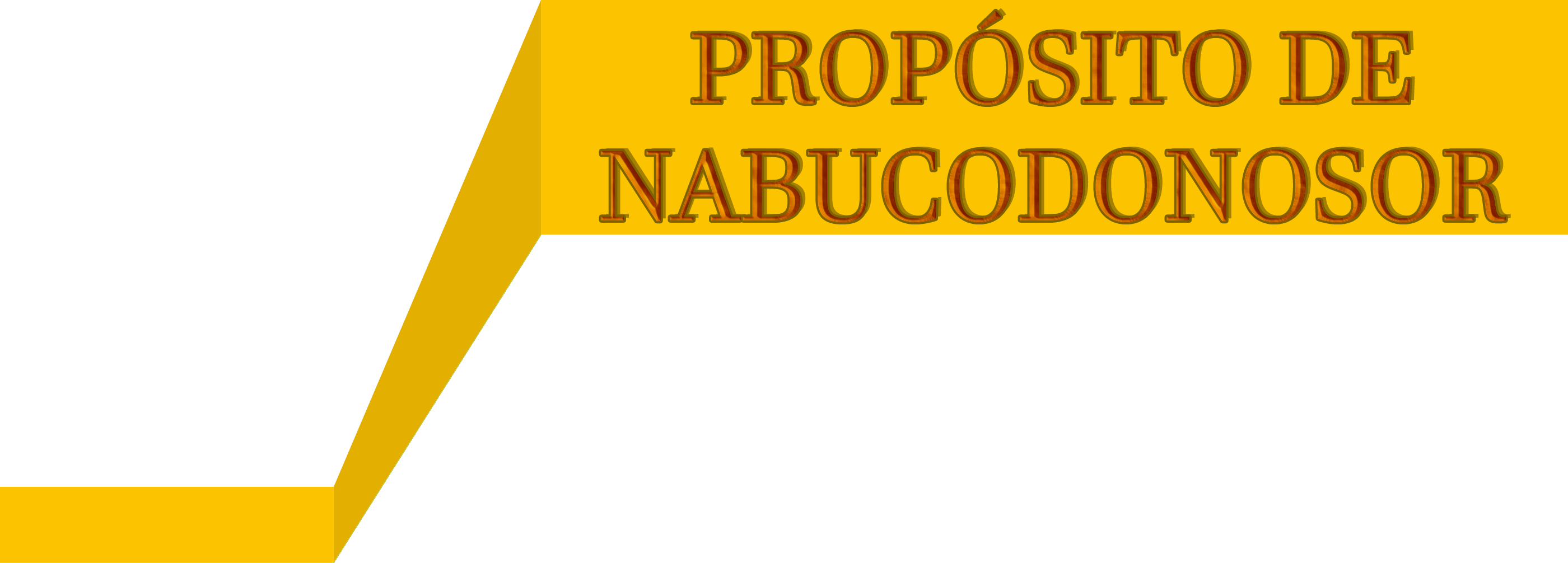 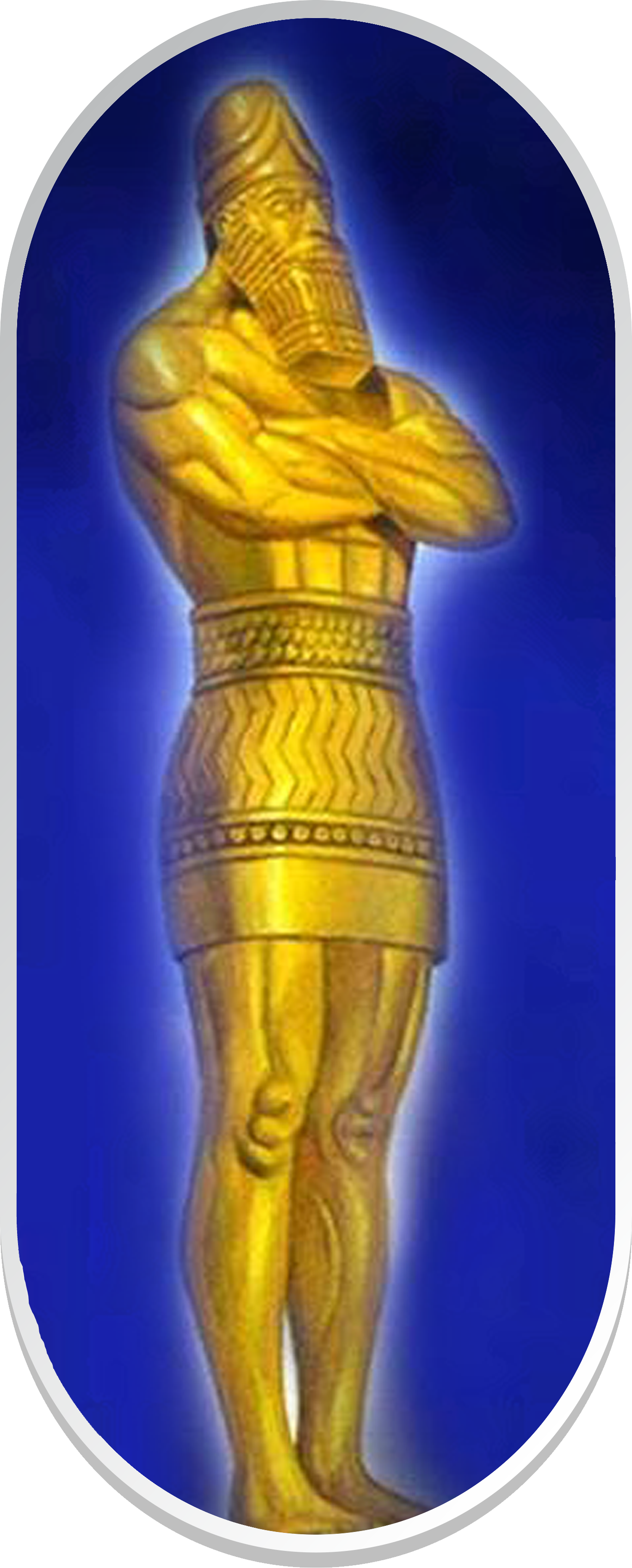 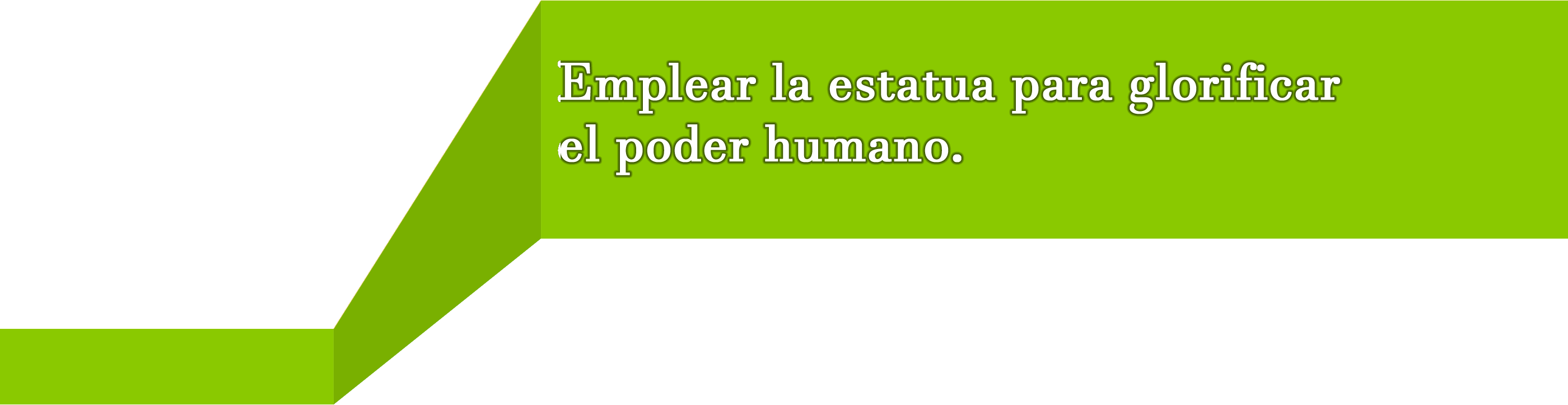 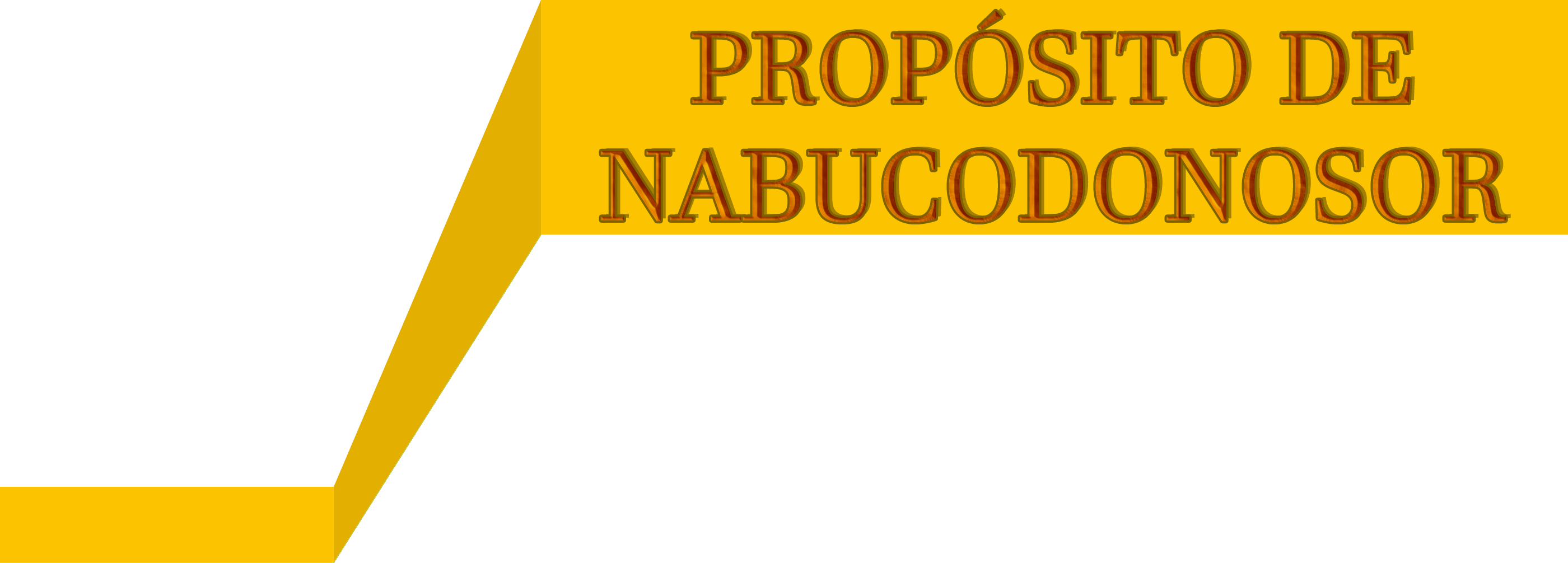 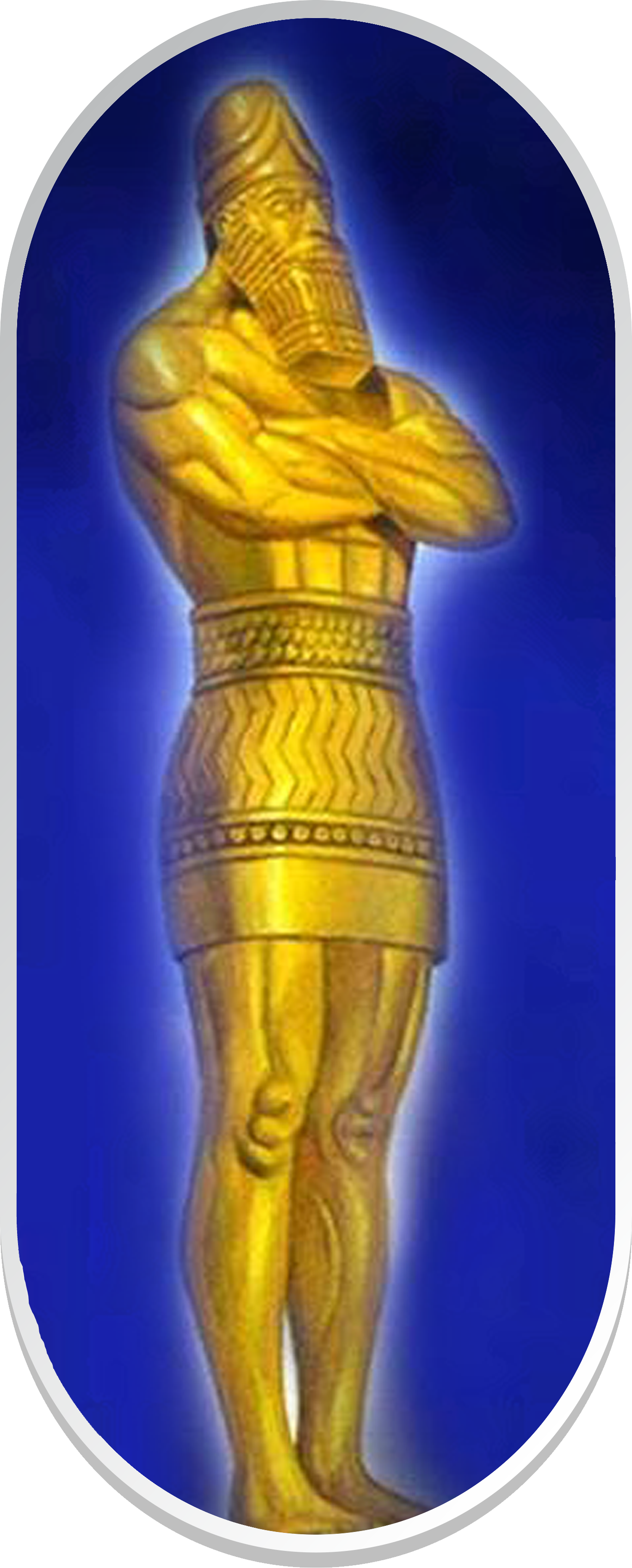 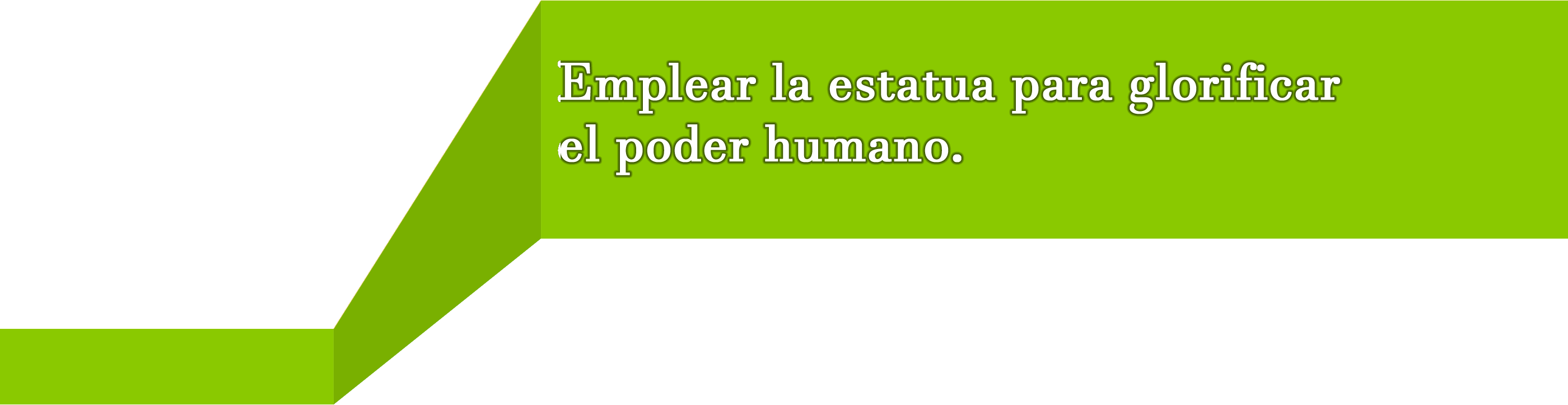 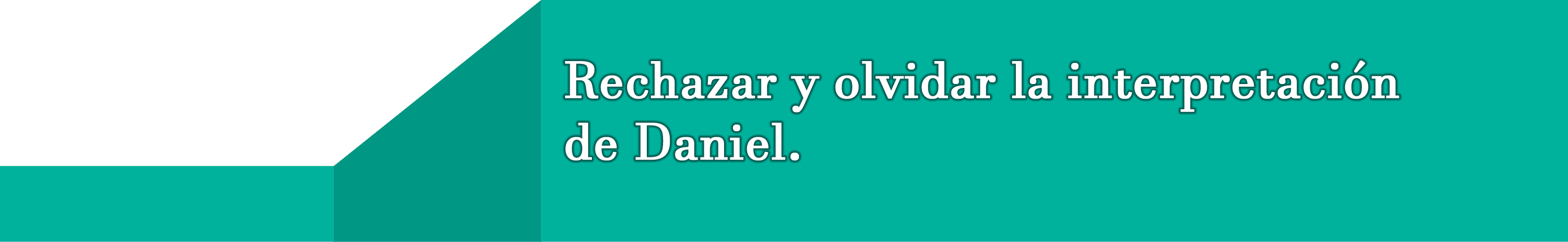 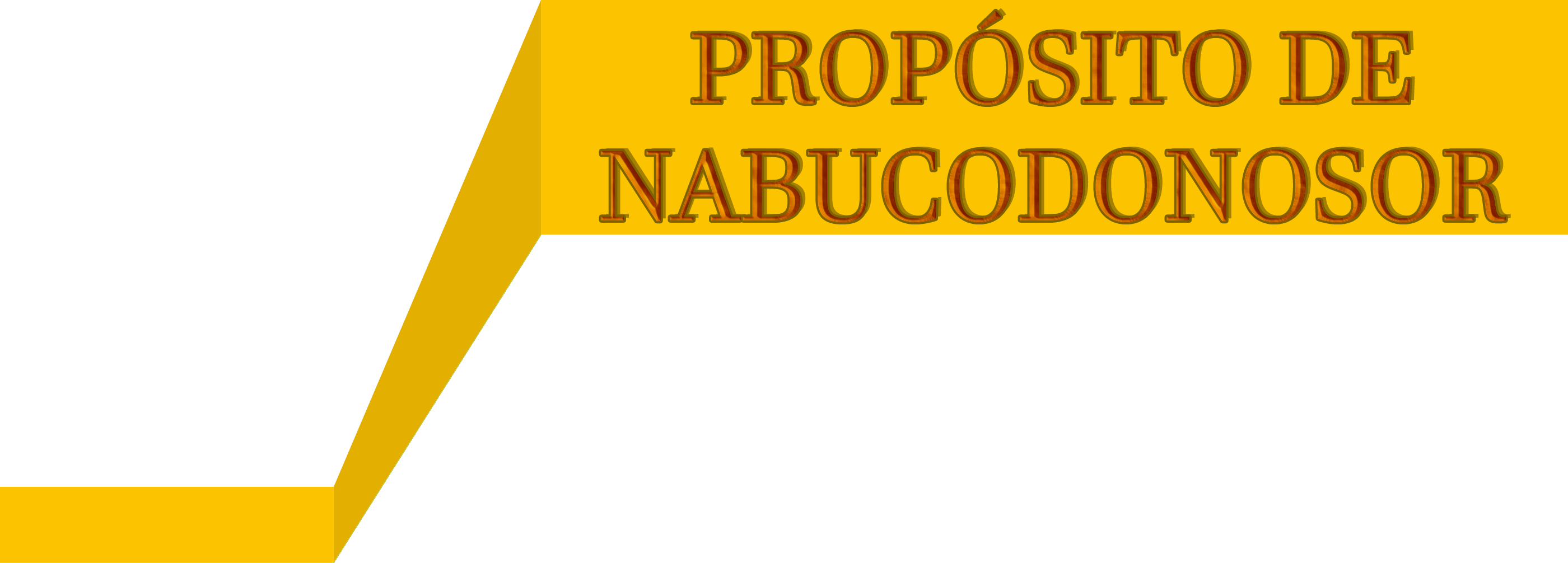 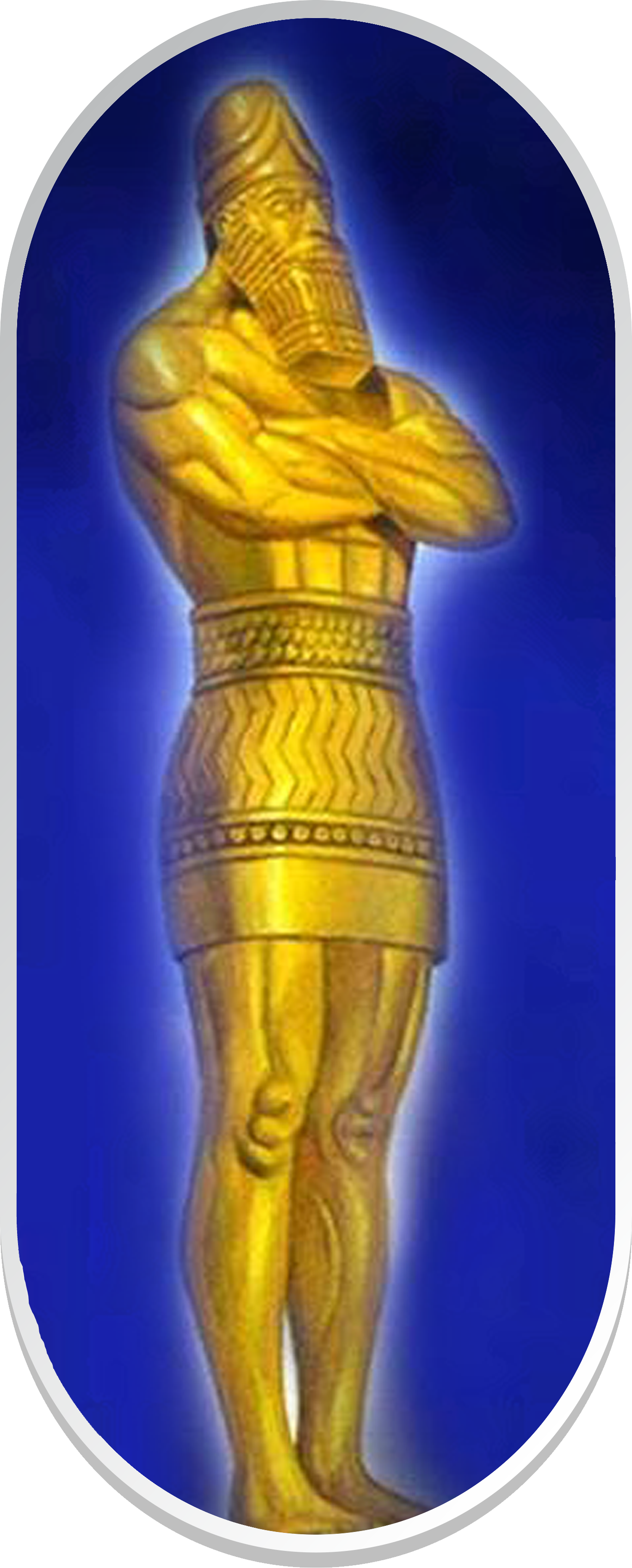 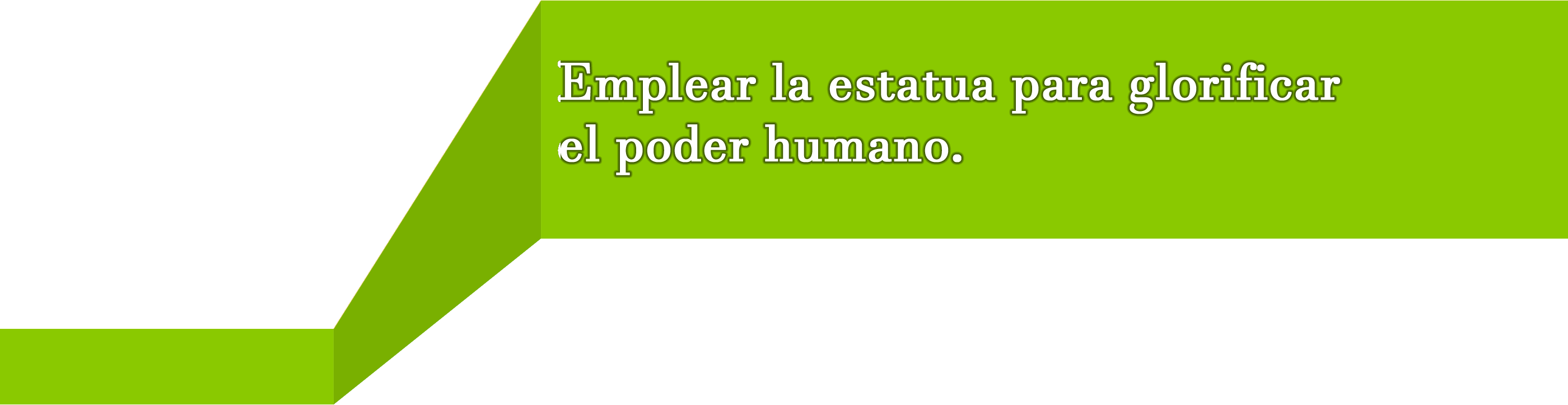 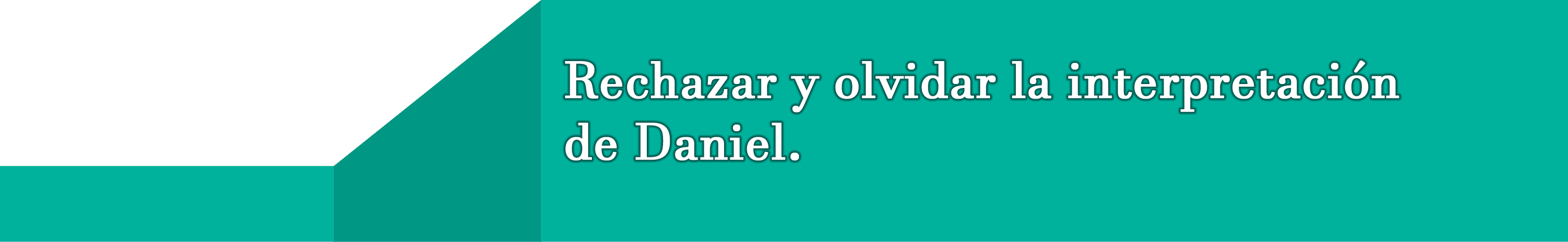 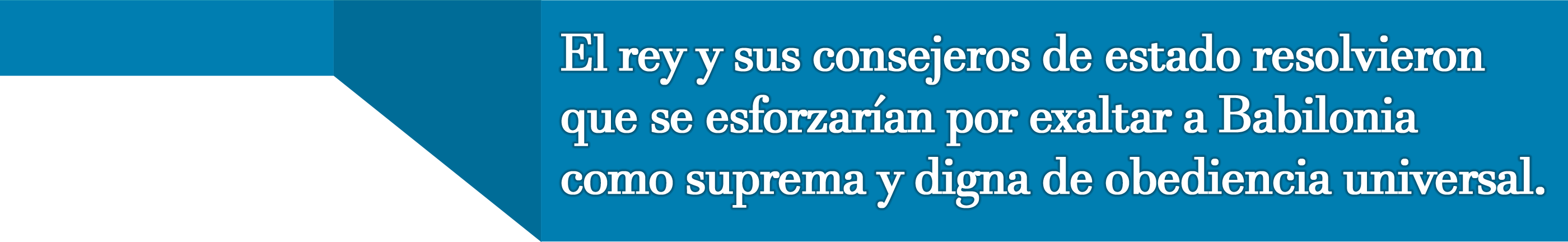 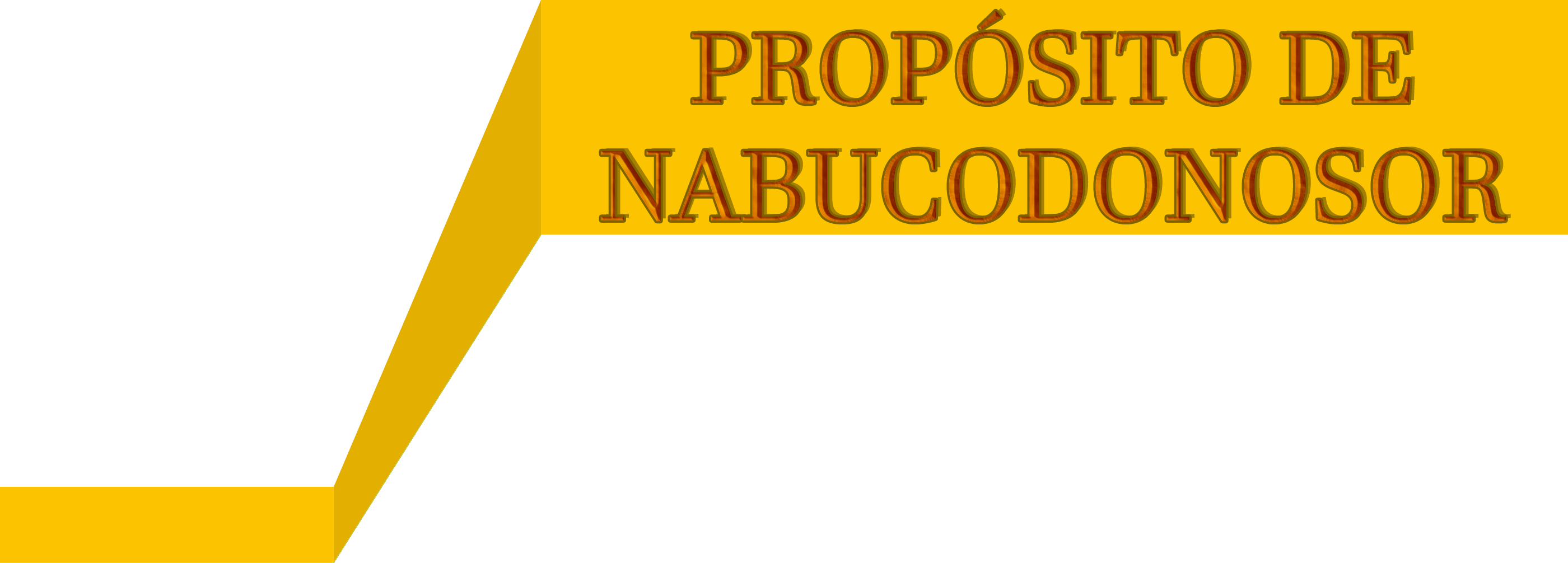 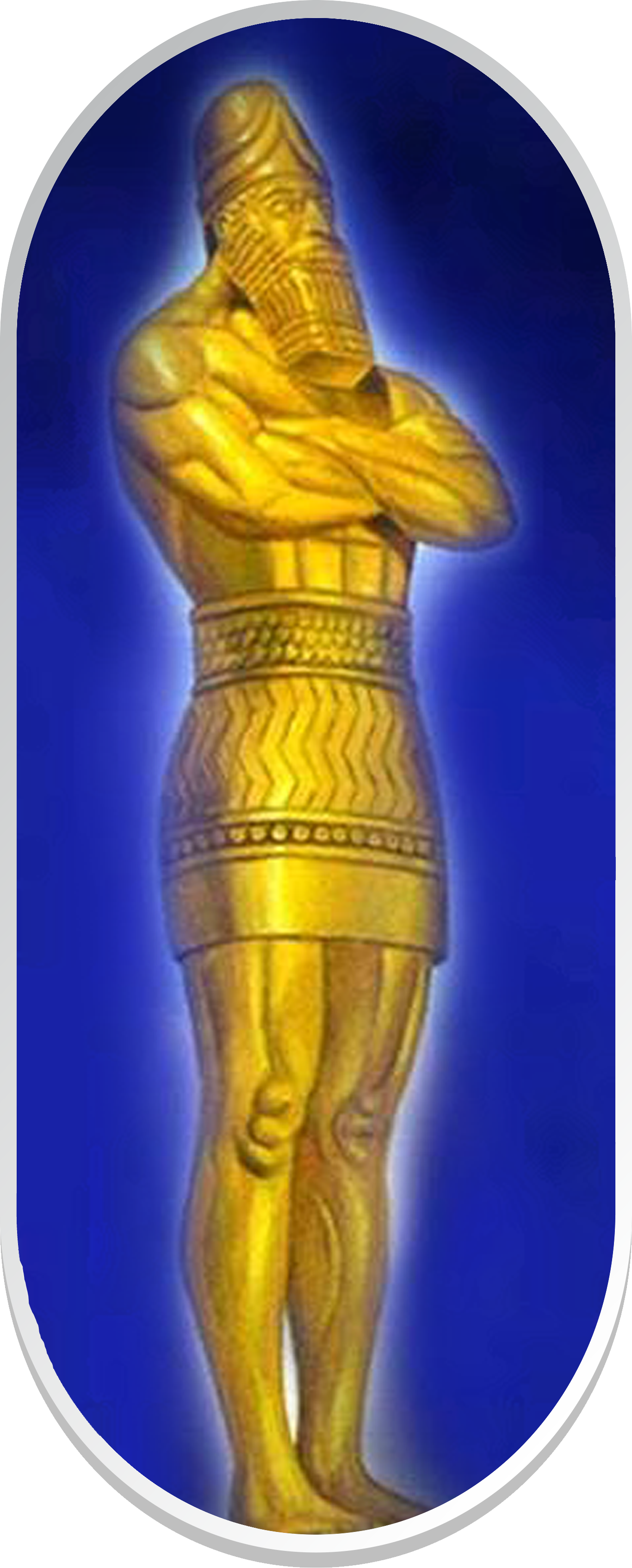 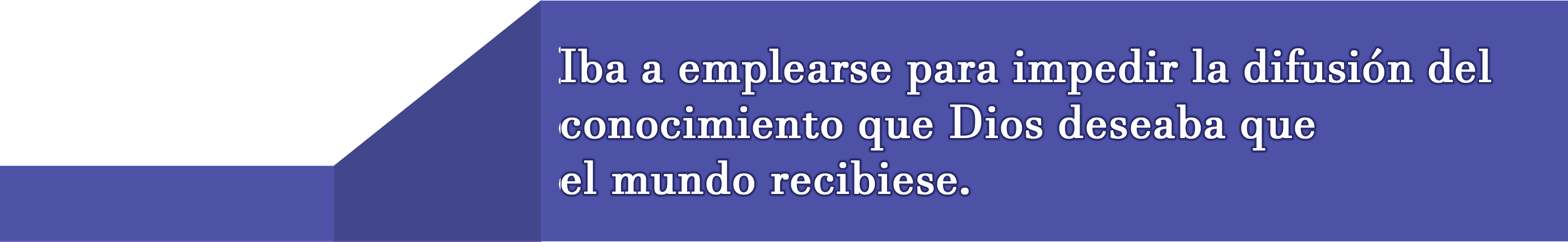 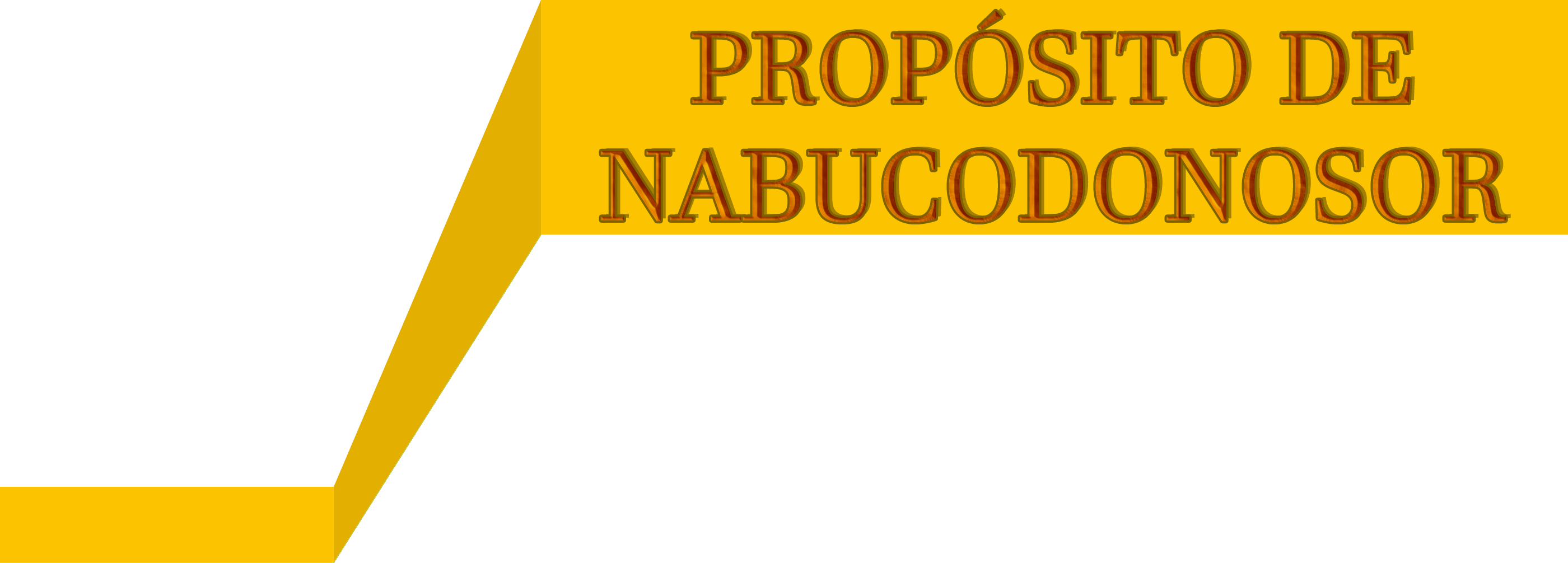 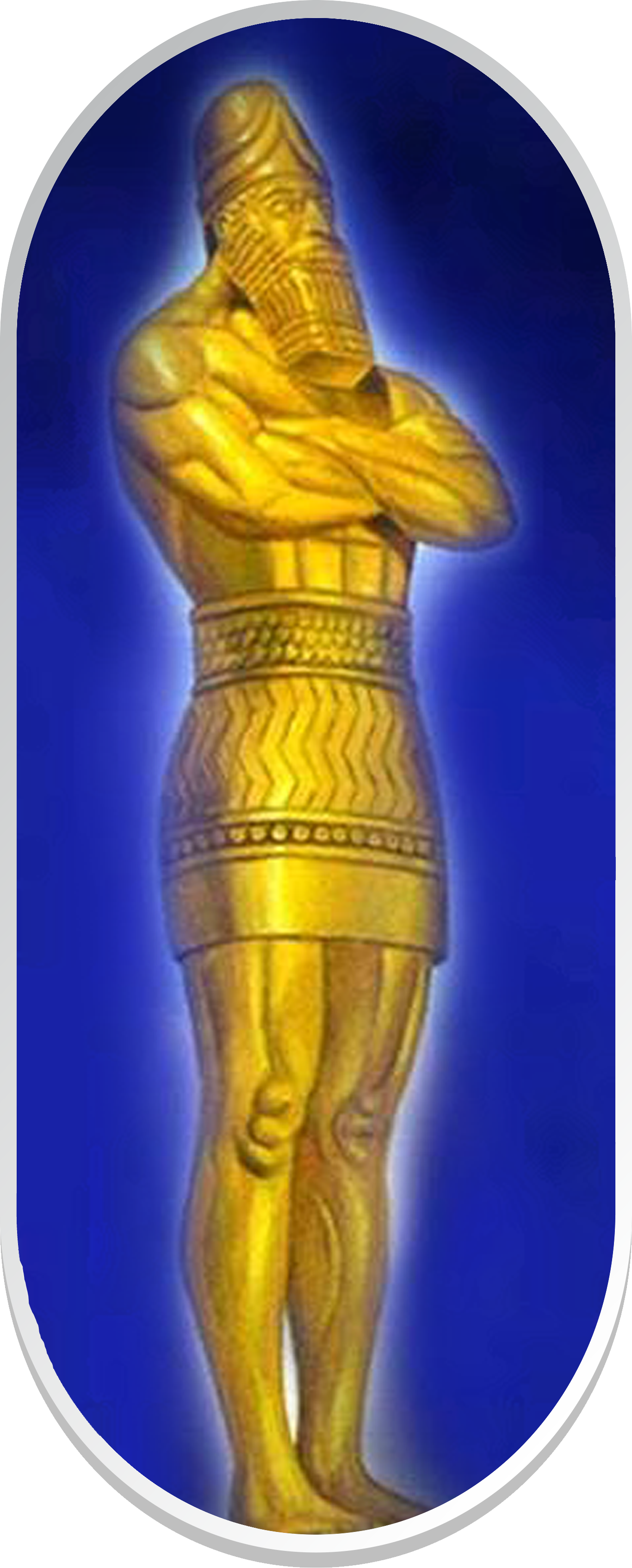 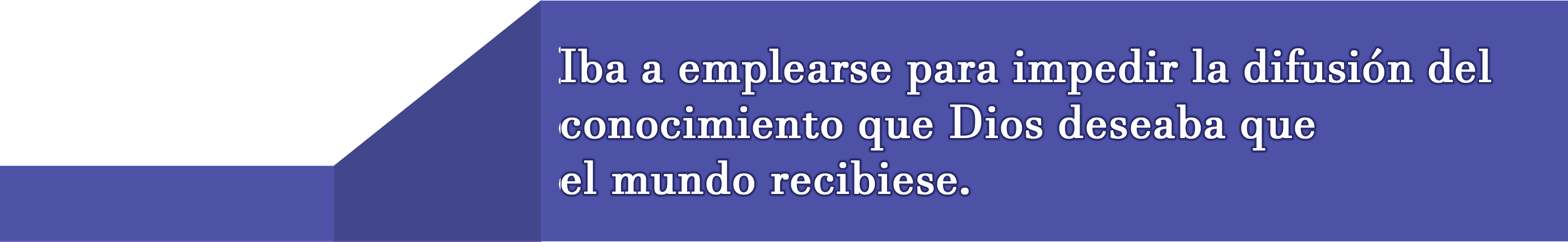 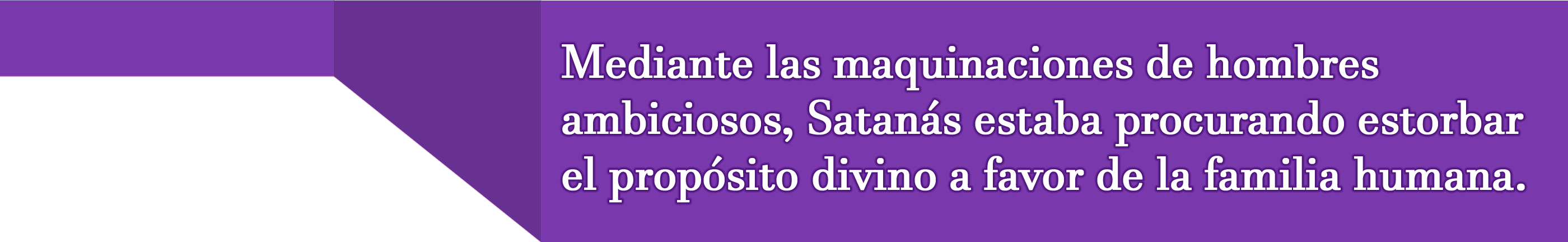 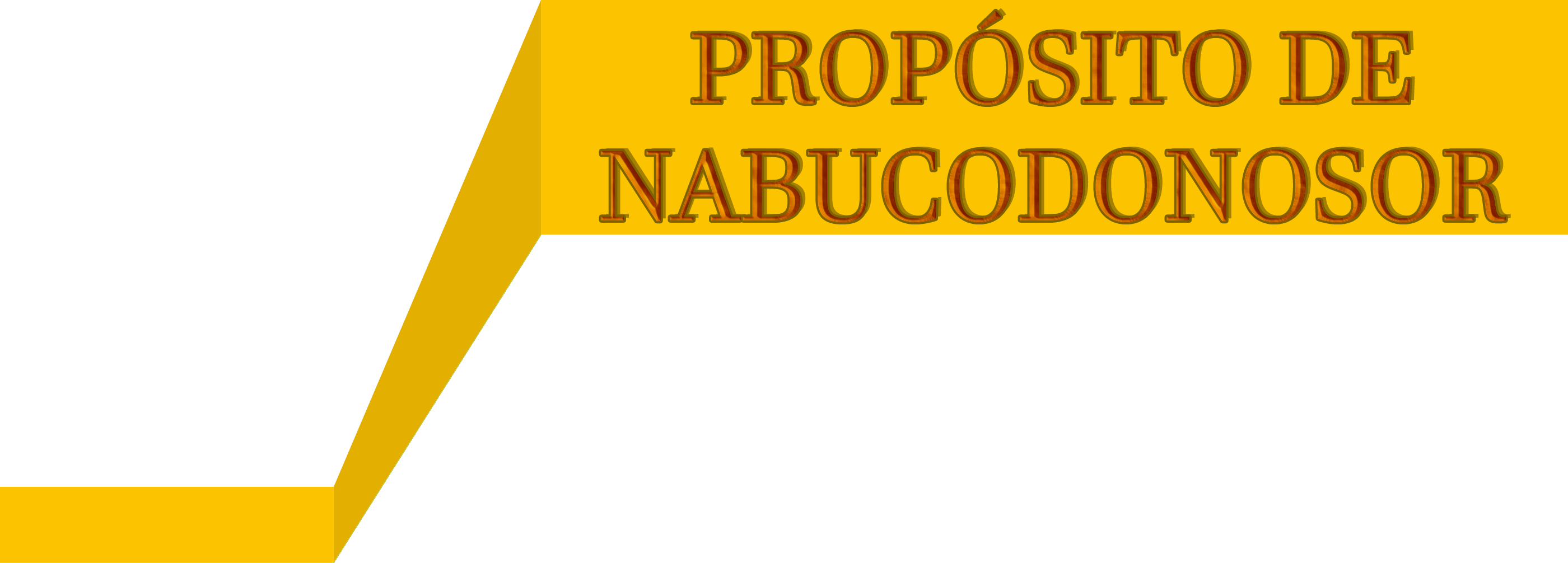 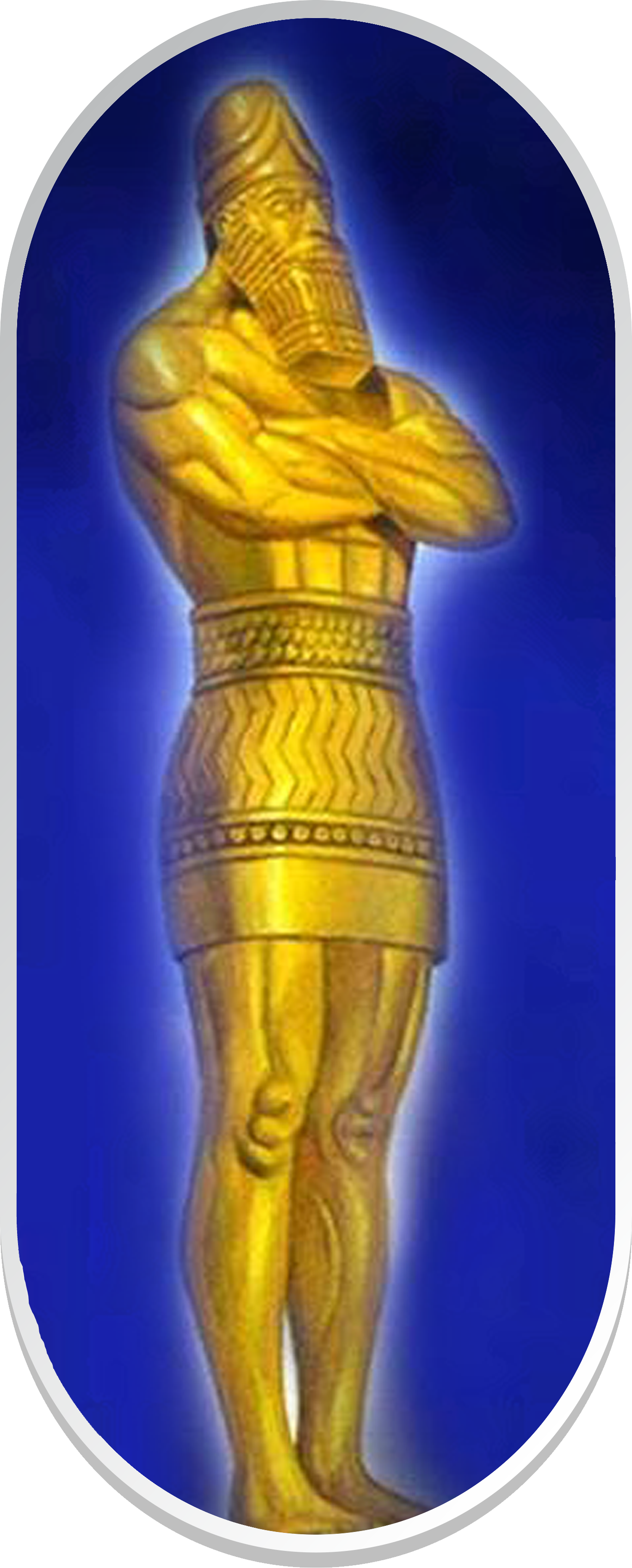 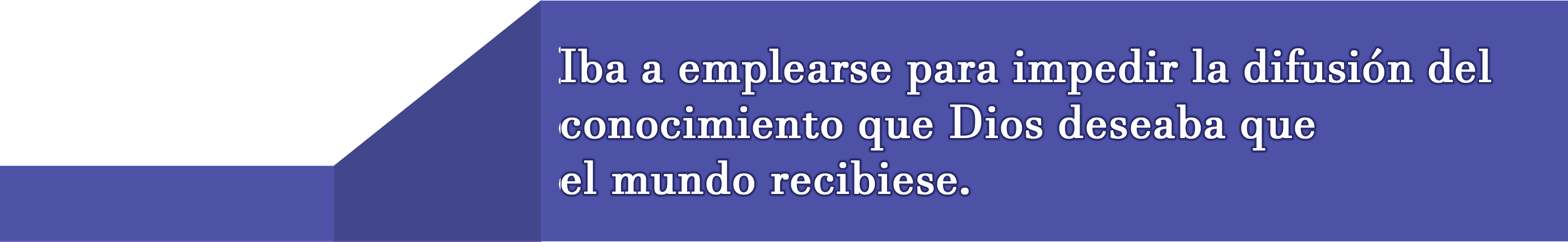 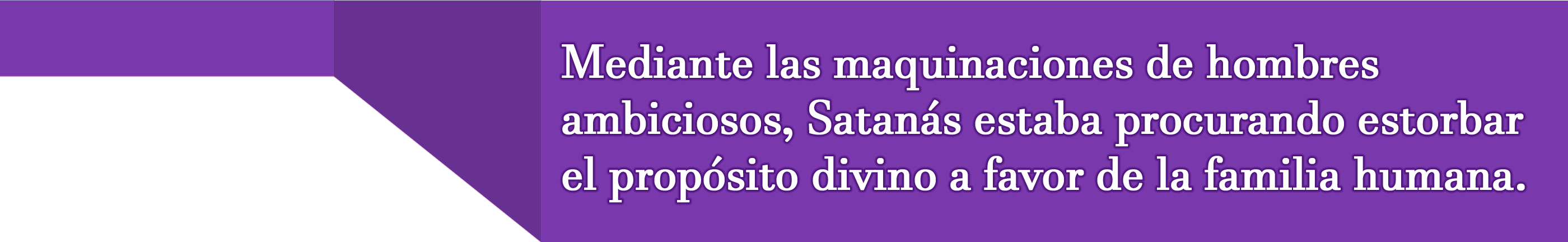 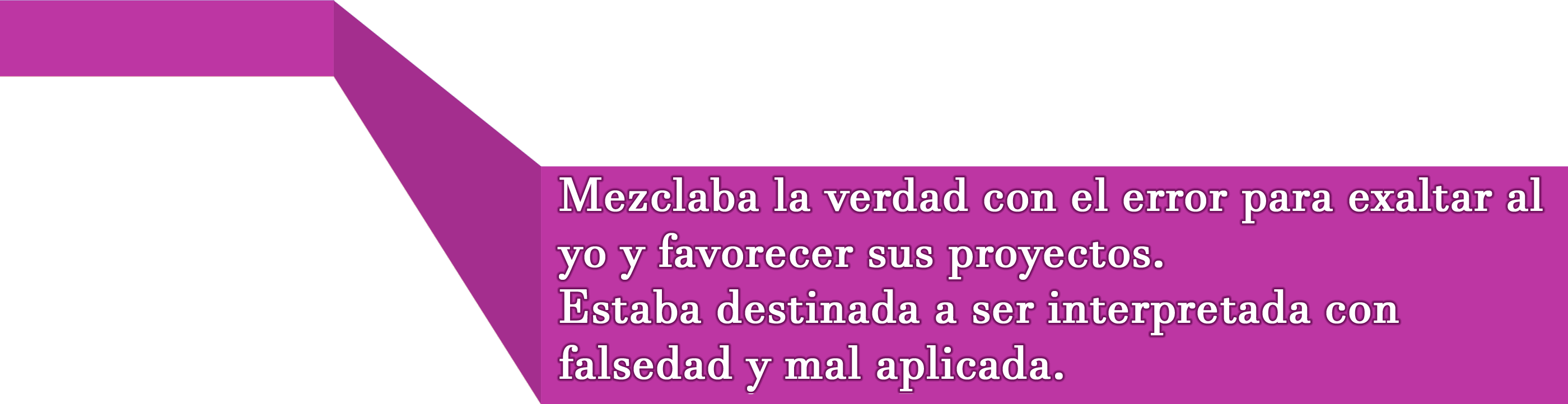 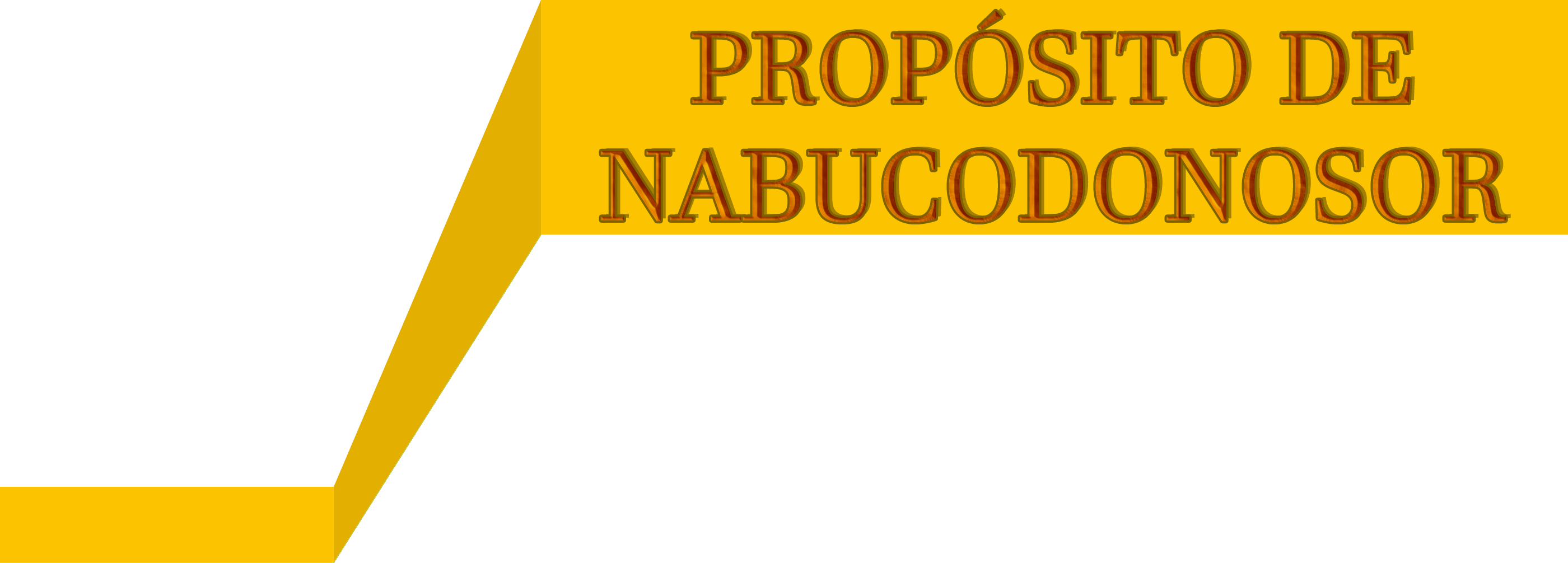 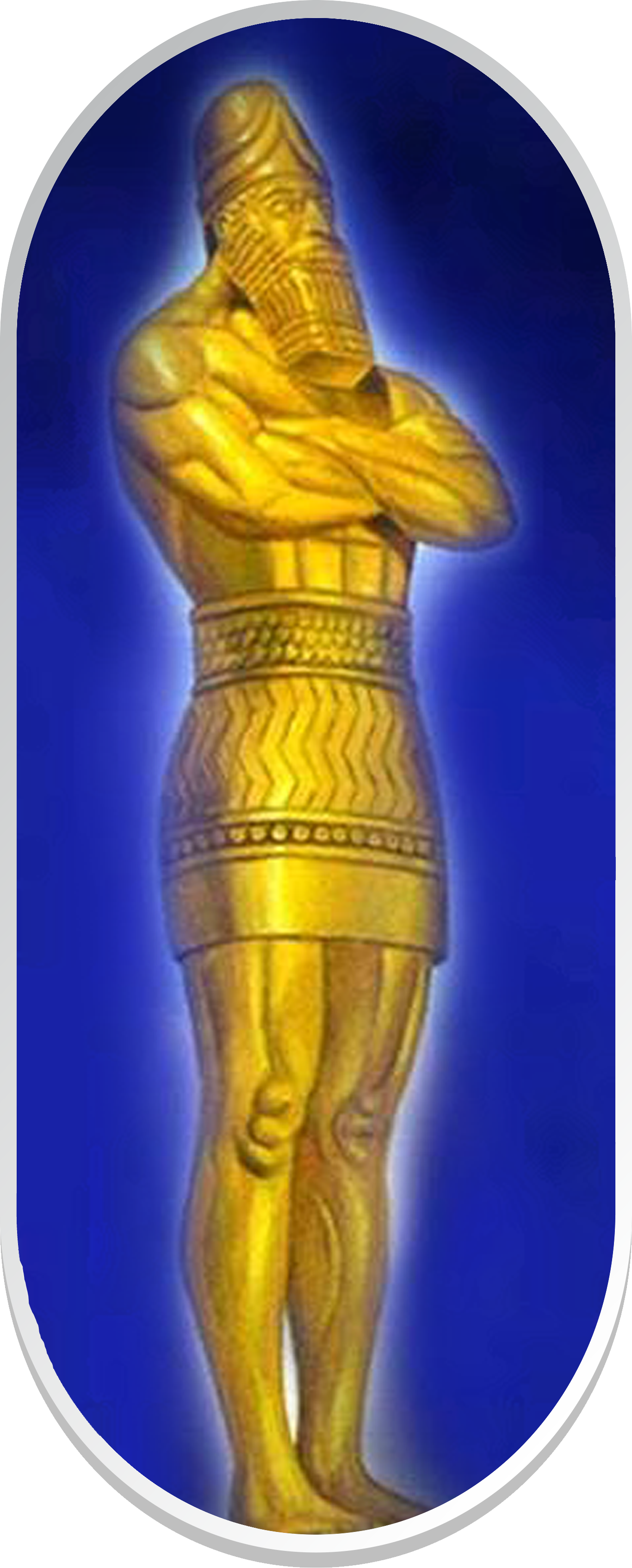 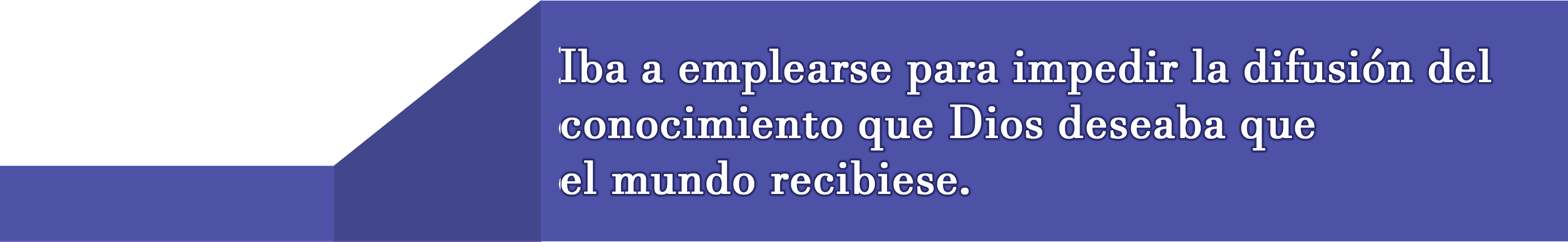 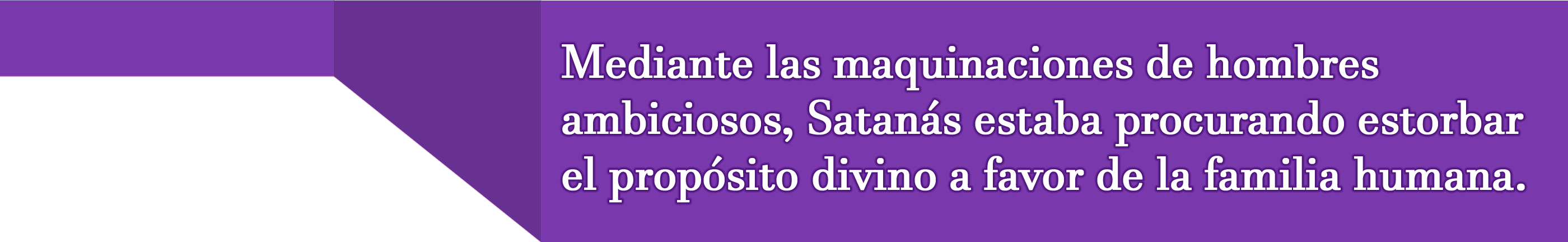 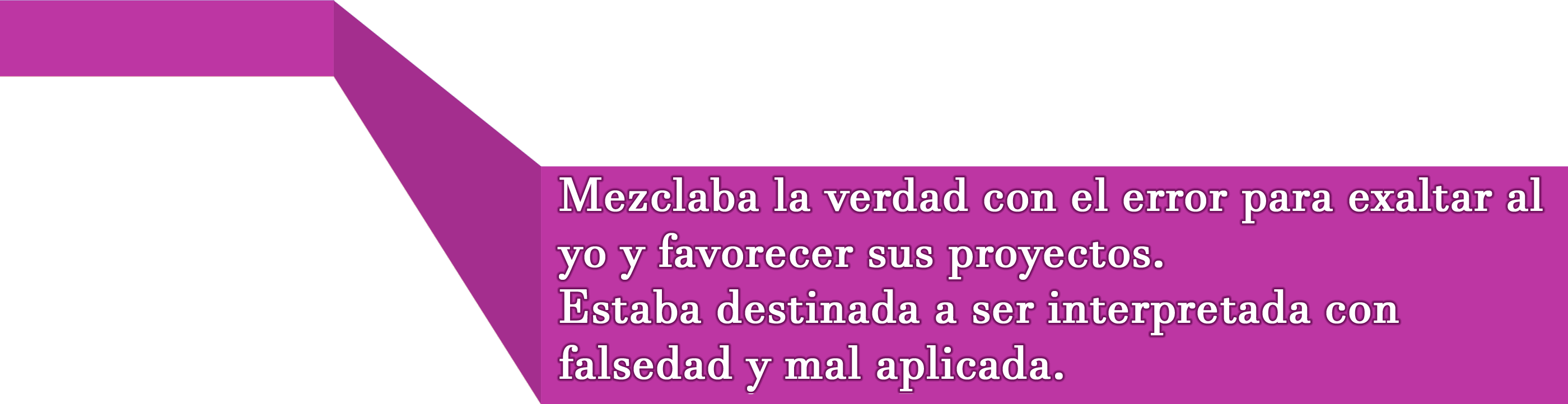 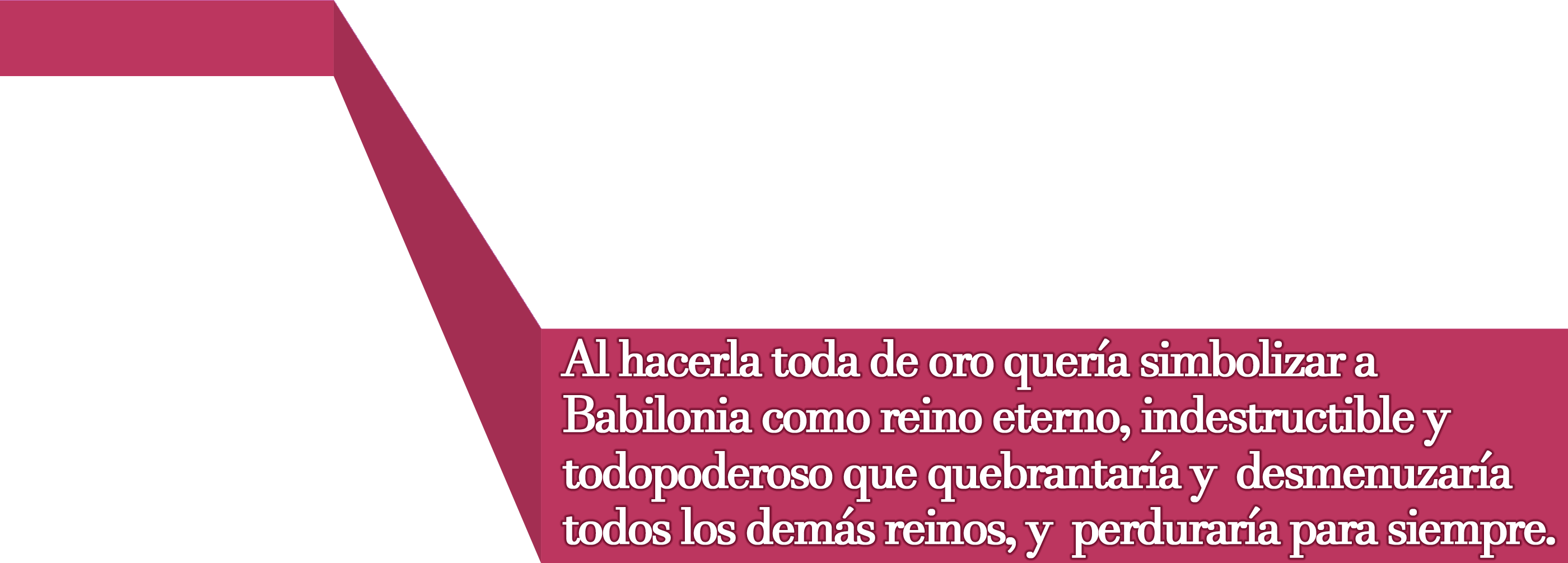 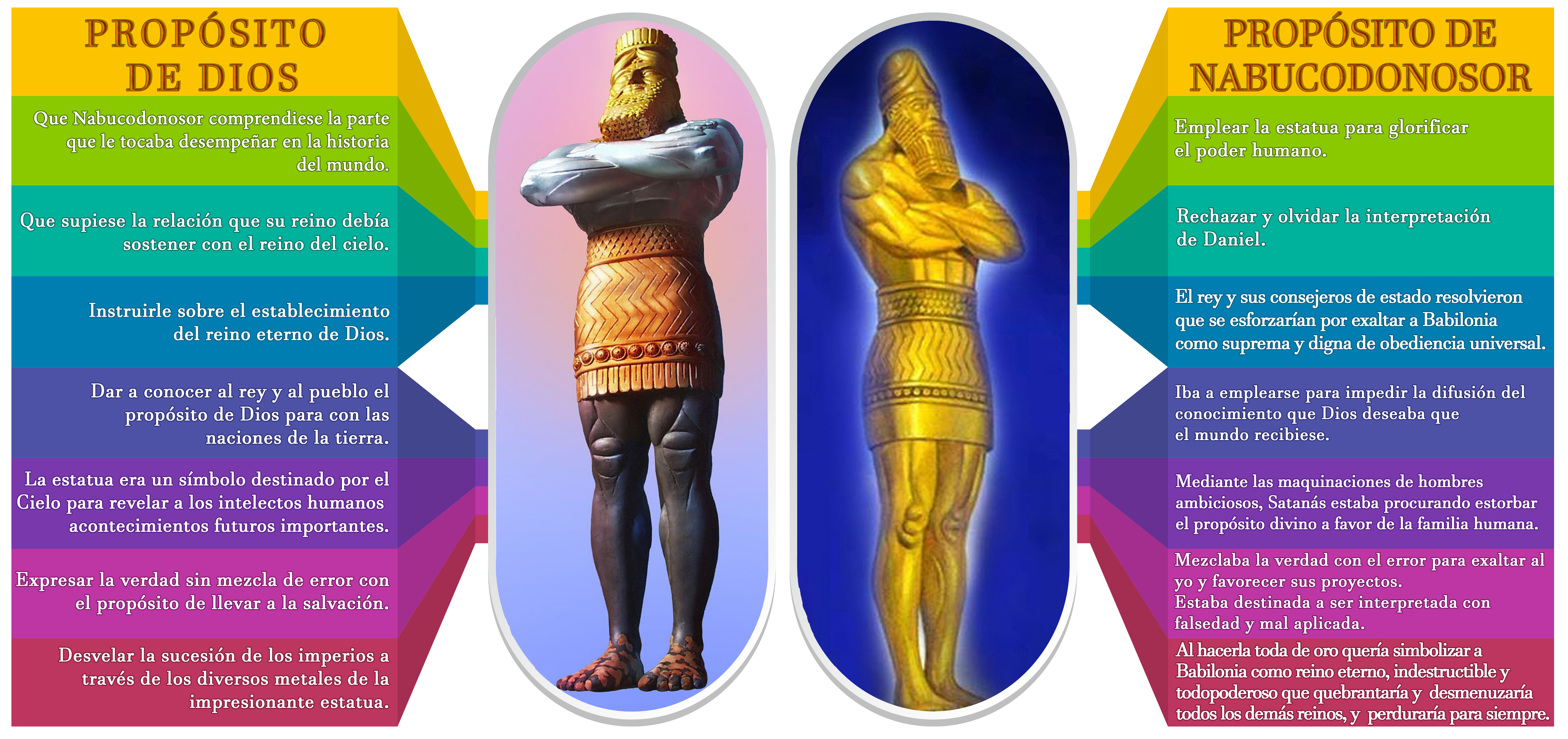 Hace ya muchos siglos que fue destruido el imperio de Nabucodonosor.
Pero el propósito de Dios sigue en pie:
“Durante el gobierno de esos reyes, el Dios del cielo establecerá un reino que jamás será destruido ni dominado por ninguna otra nación, sino que acabará por completo con todos los demás reinos, y durará para siempre” (Daniel 2:44)
ANTE LA PRUEBA
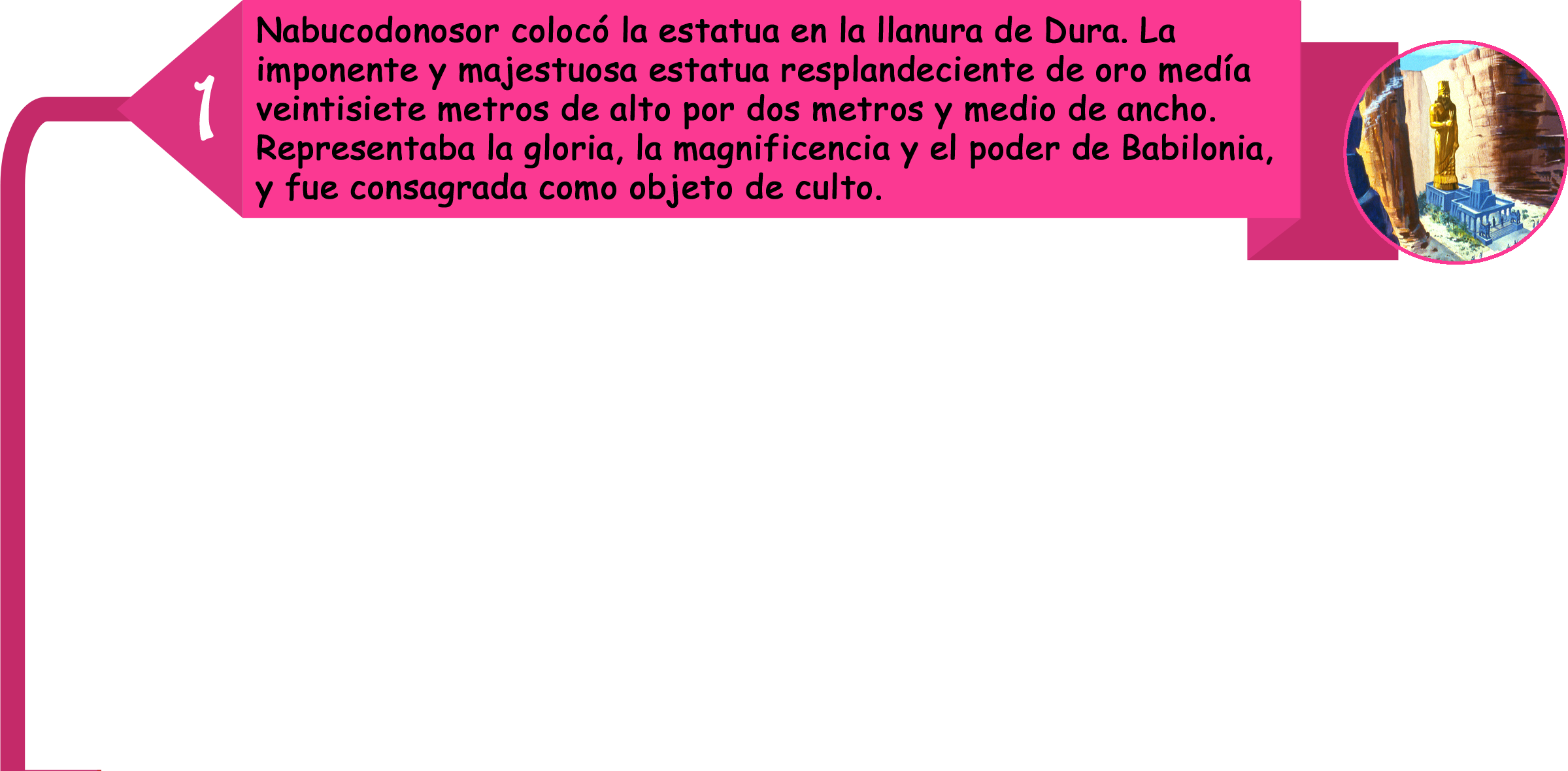 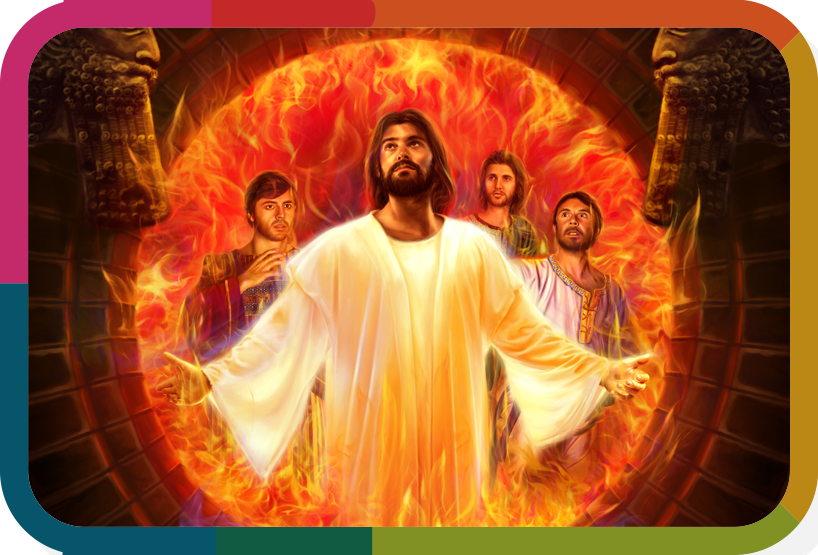 ANTE LA PRUEBA
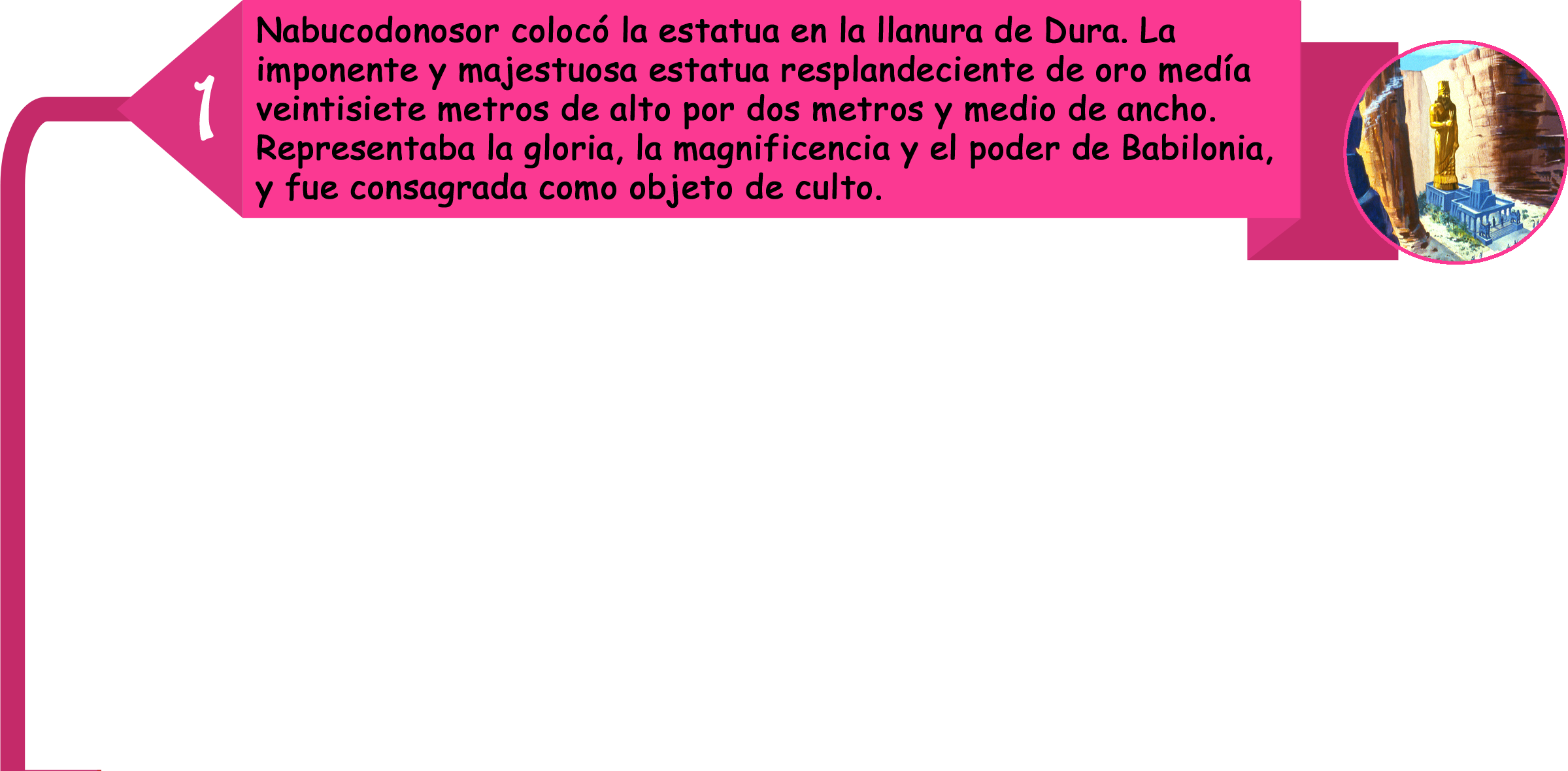 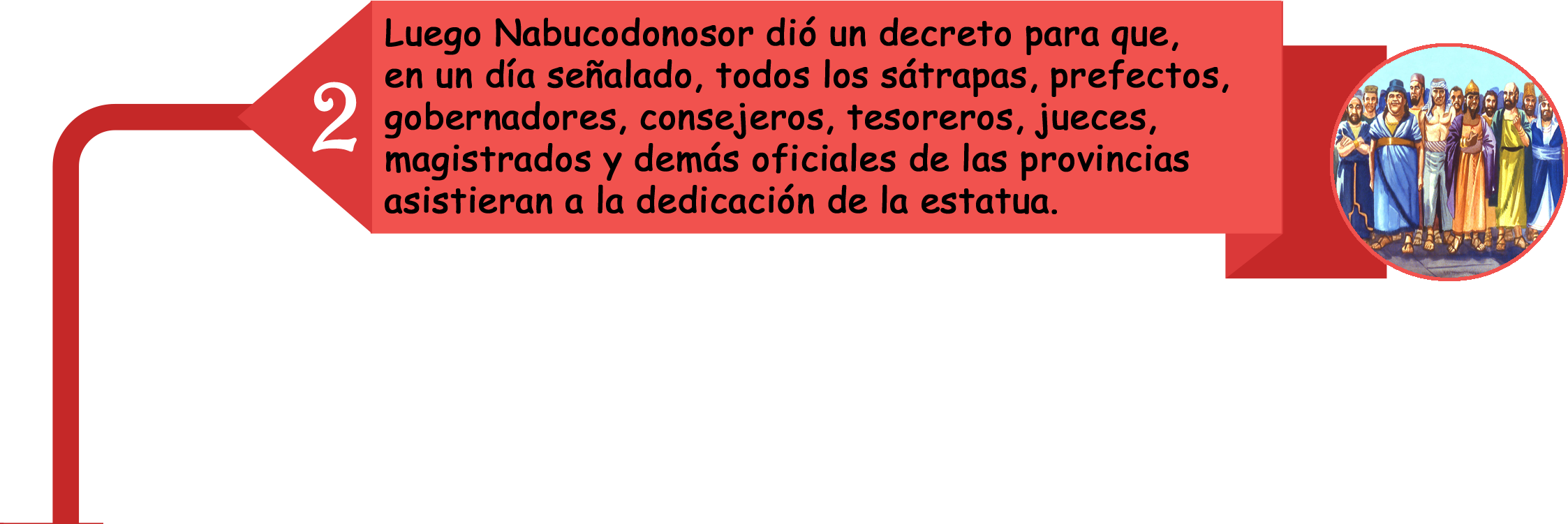 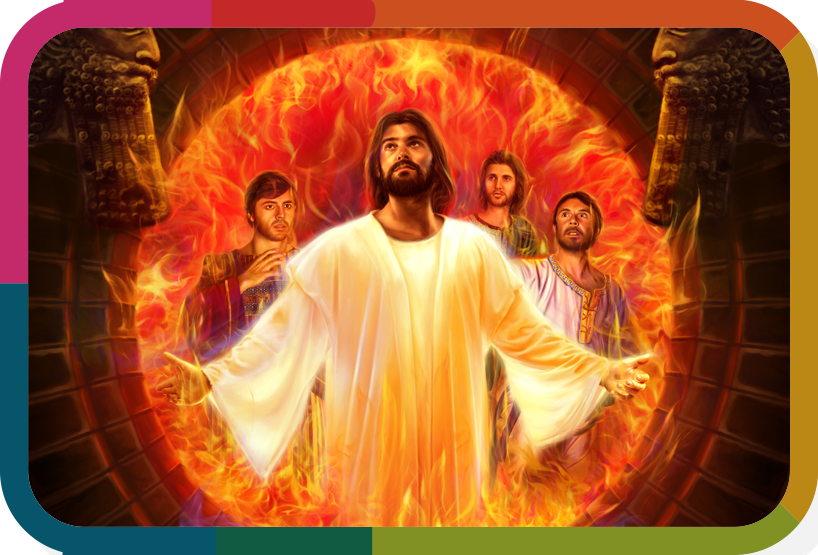 ANTE LA PRUEBA
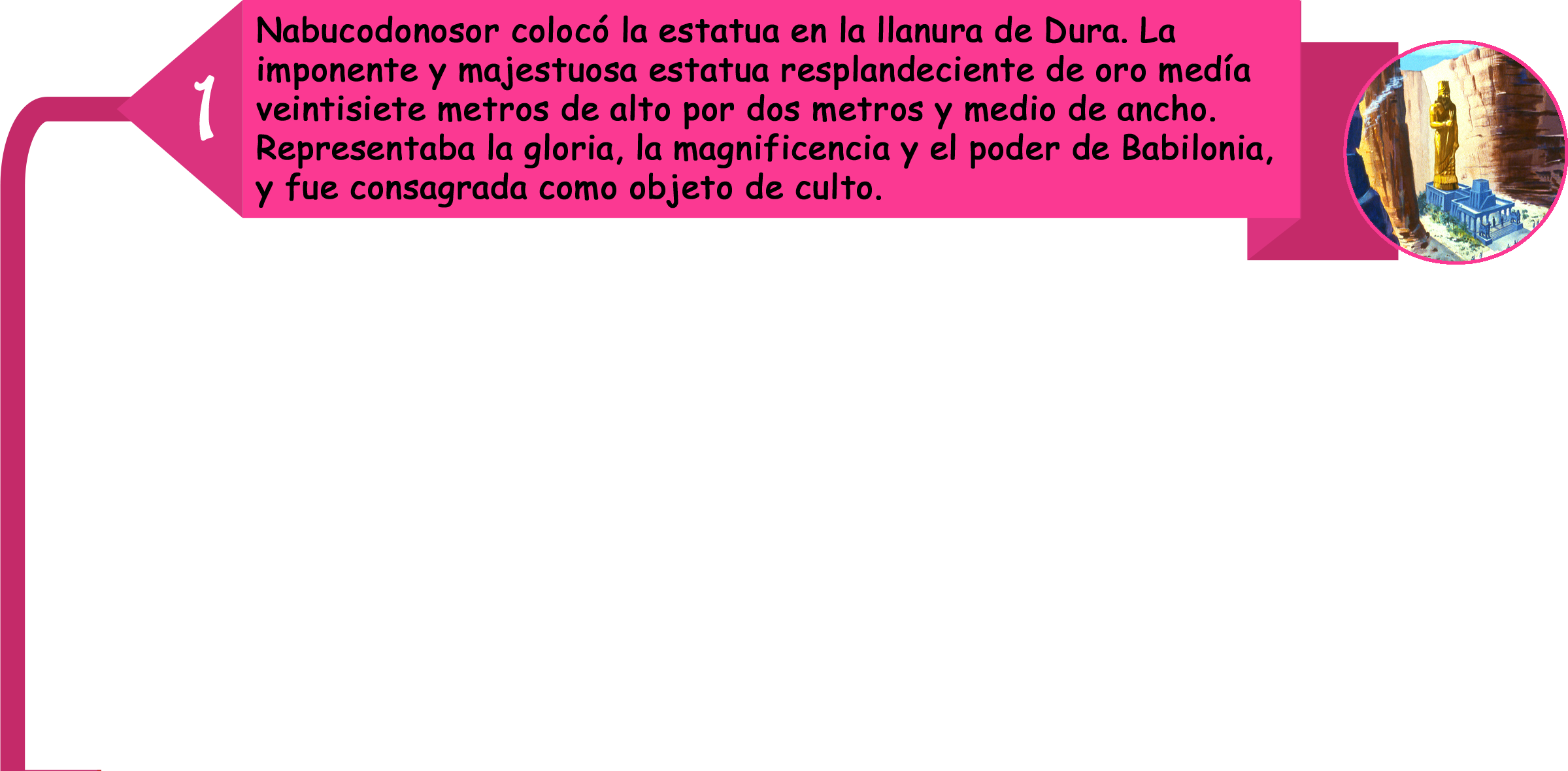 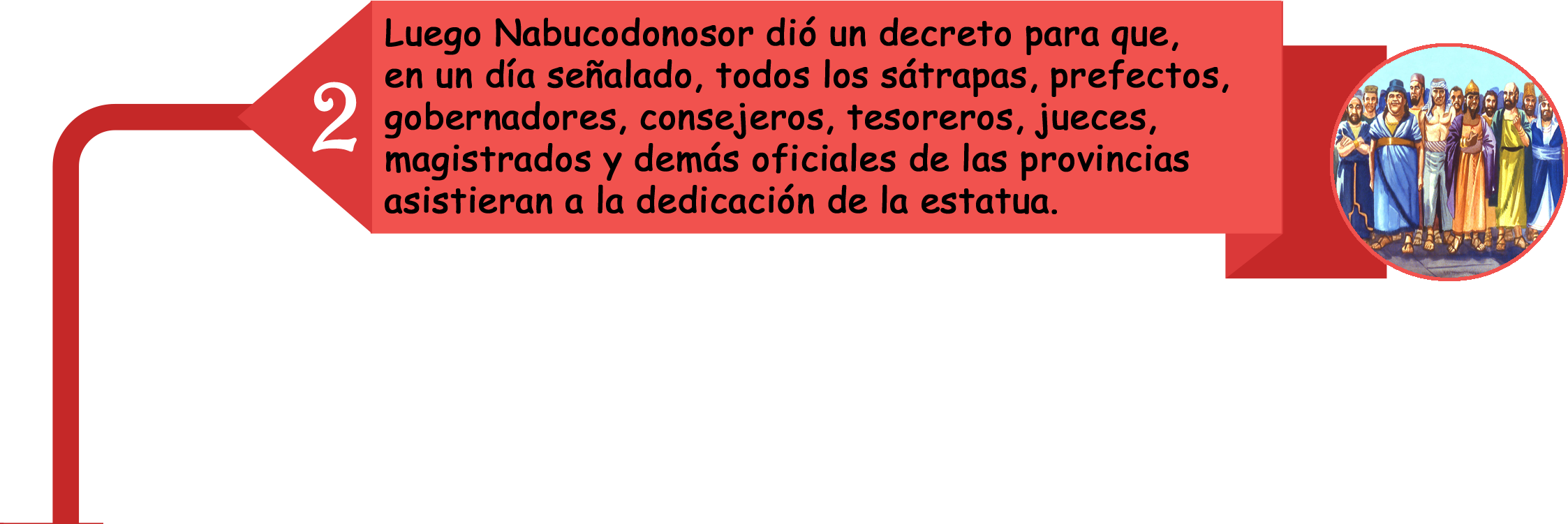 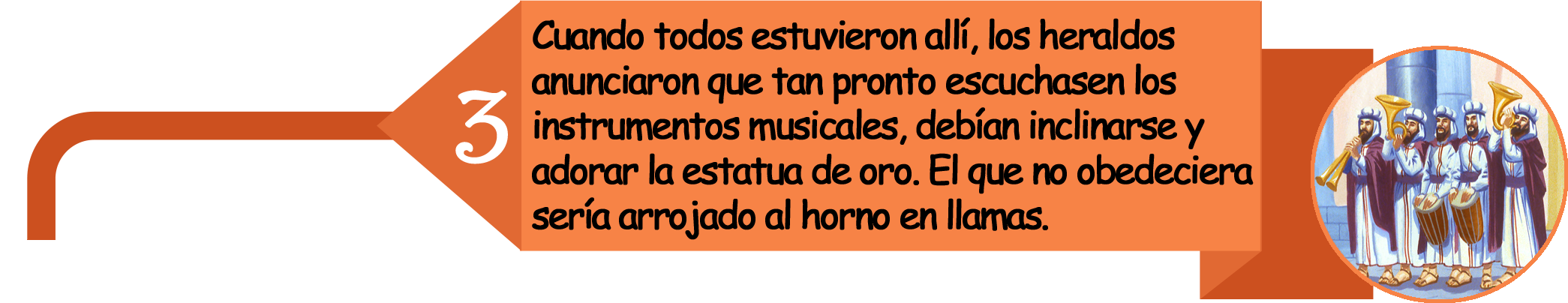 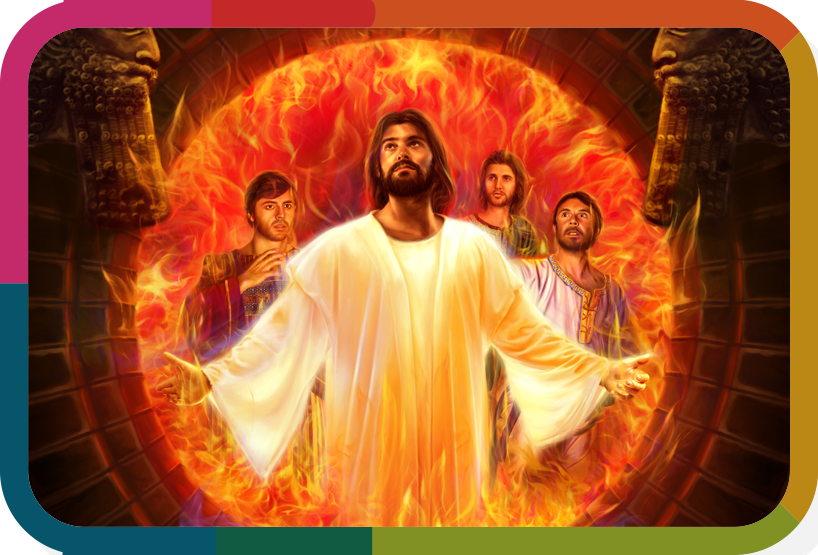 ANTE LA PRUEBA
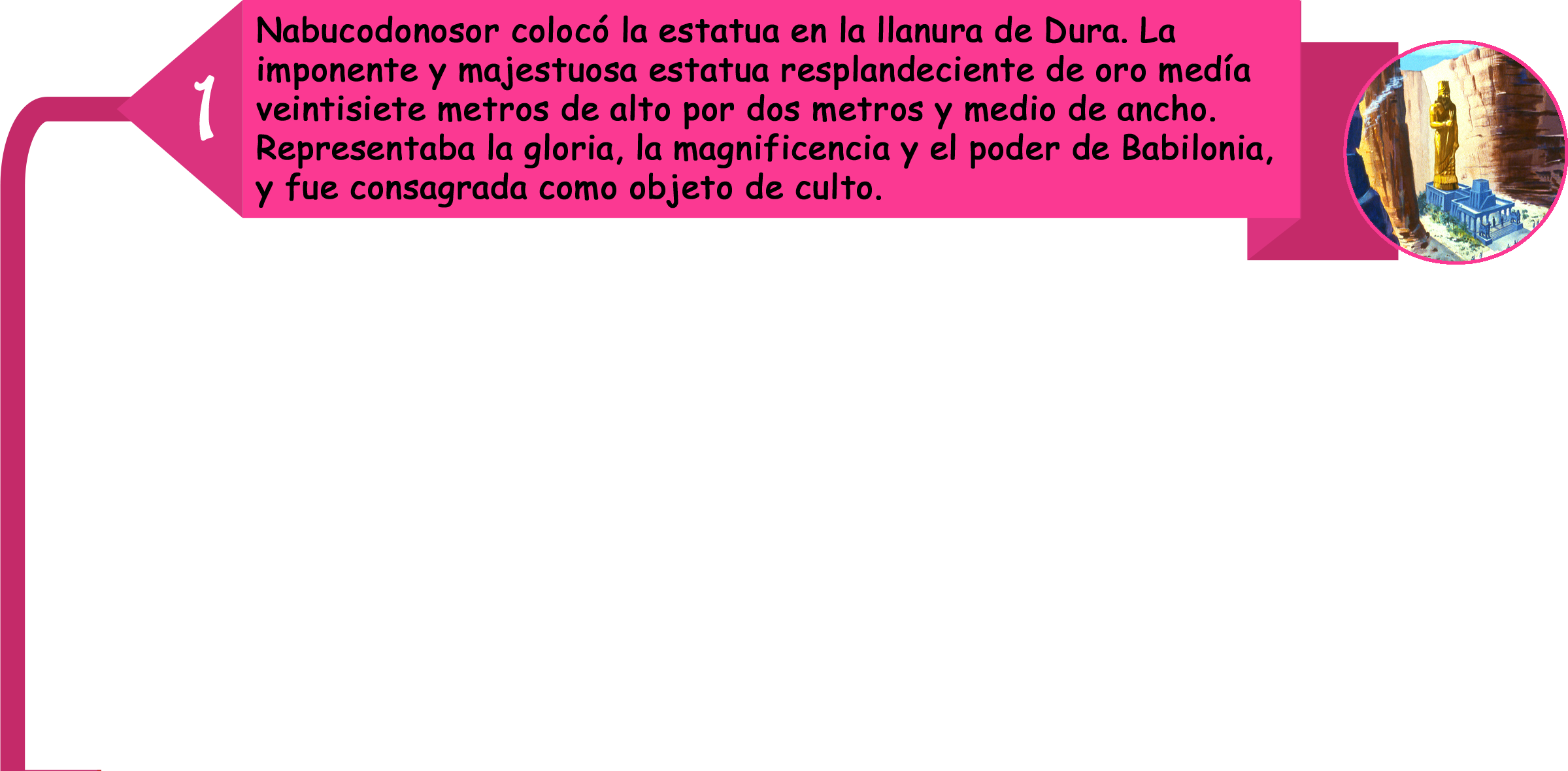 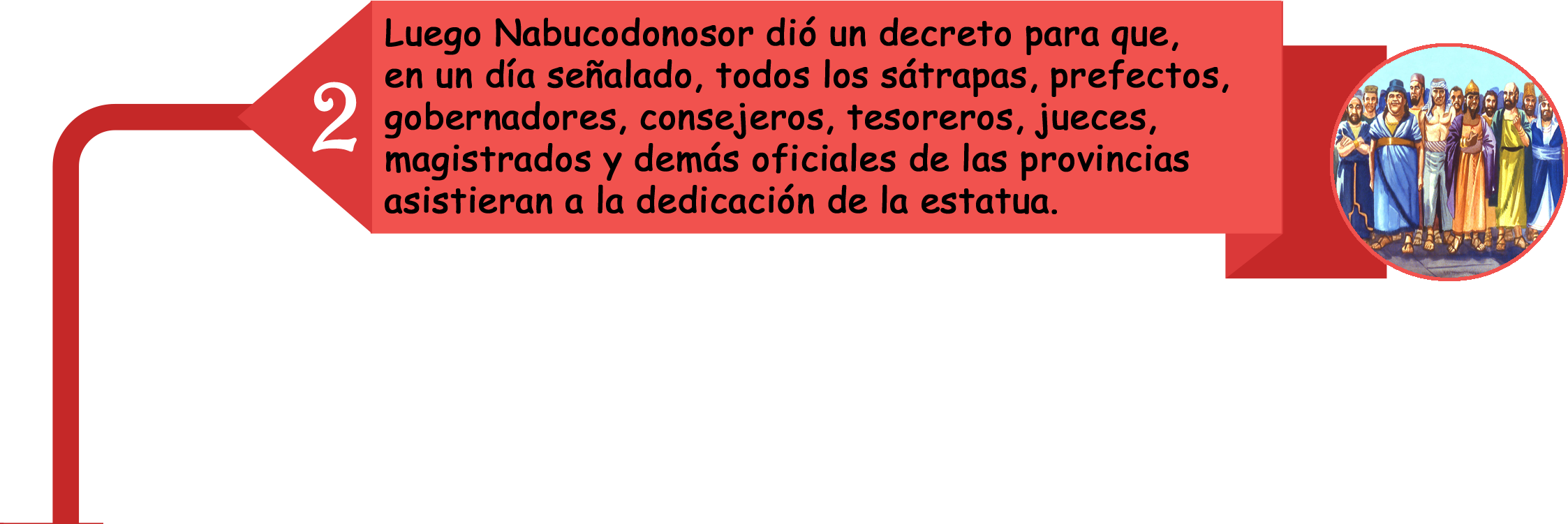 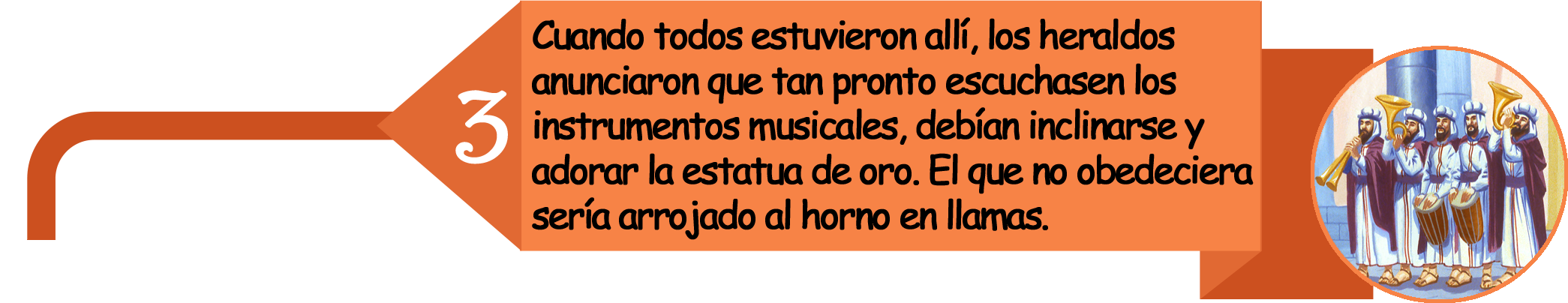 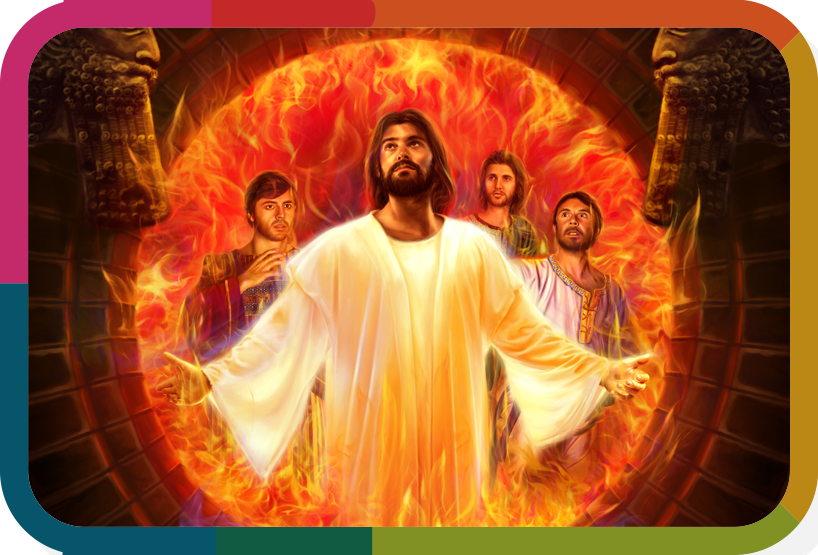 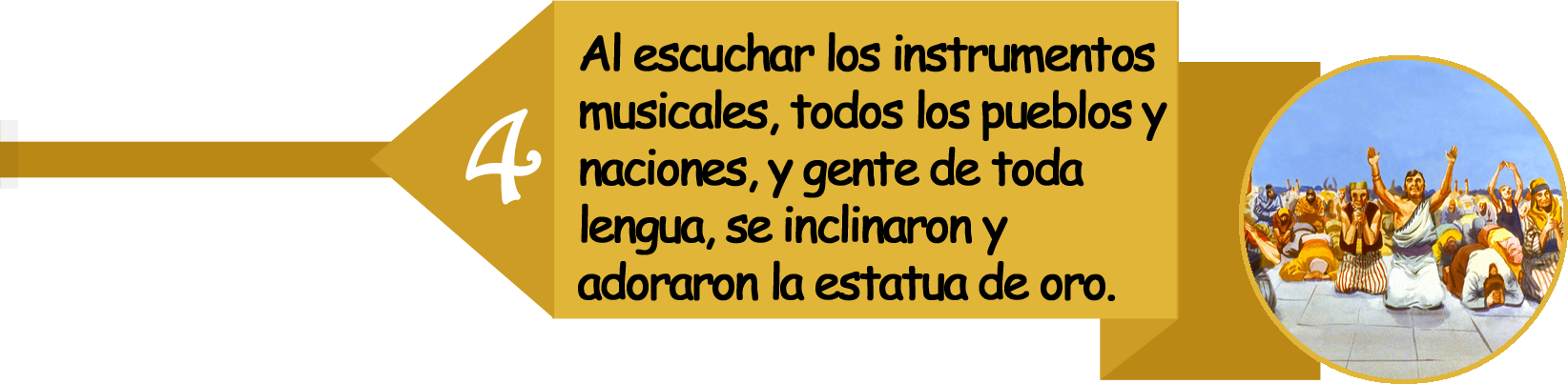 ANTE LA PRUEBA
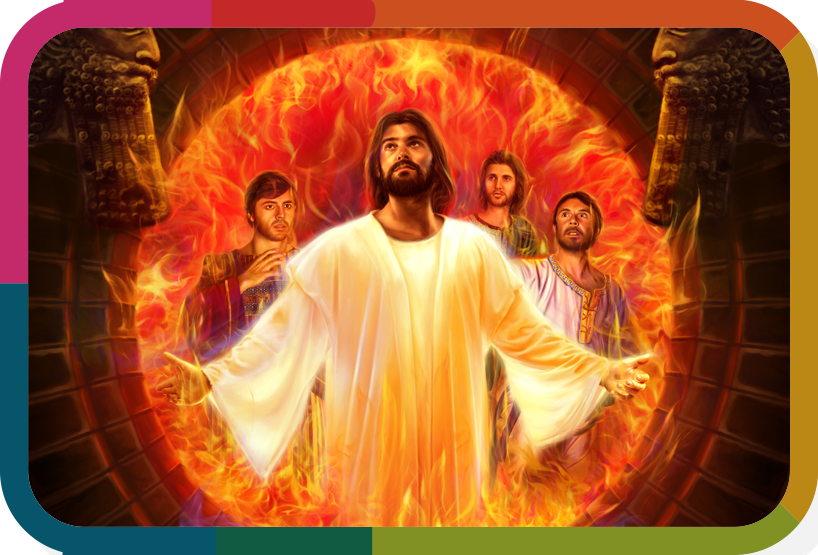 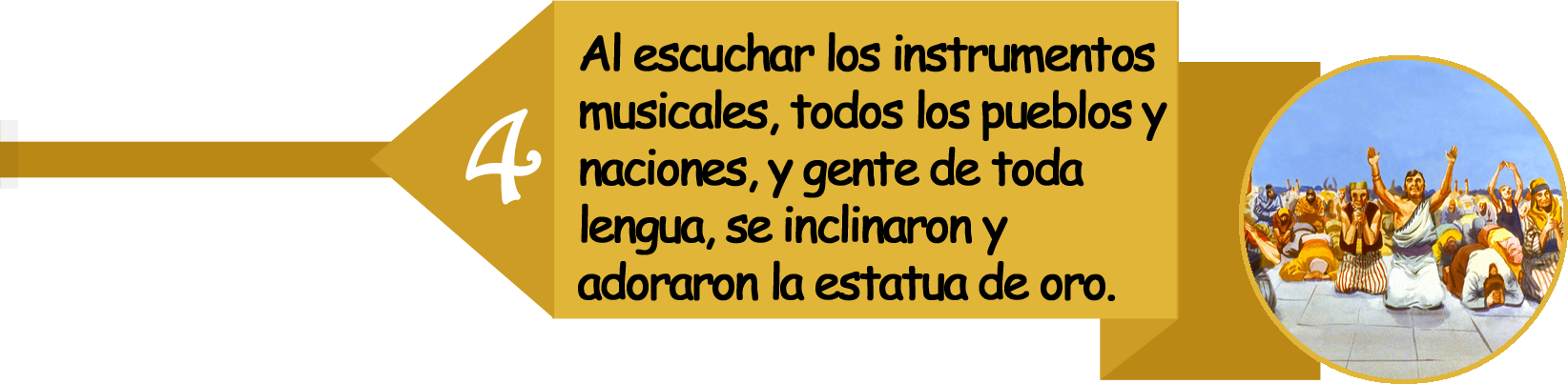 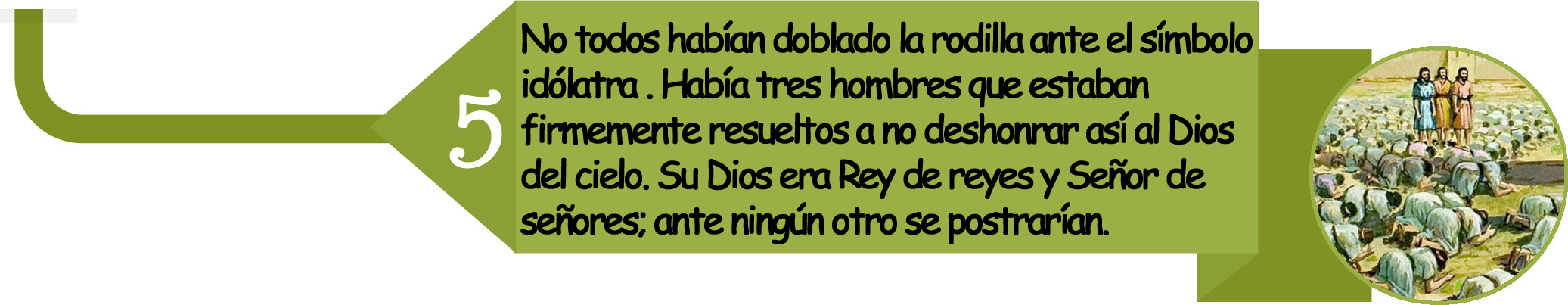 ANTE LA PRUEBA
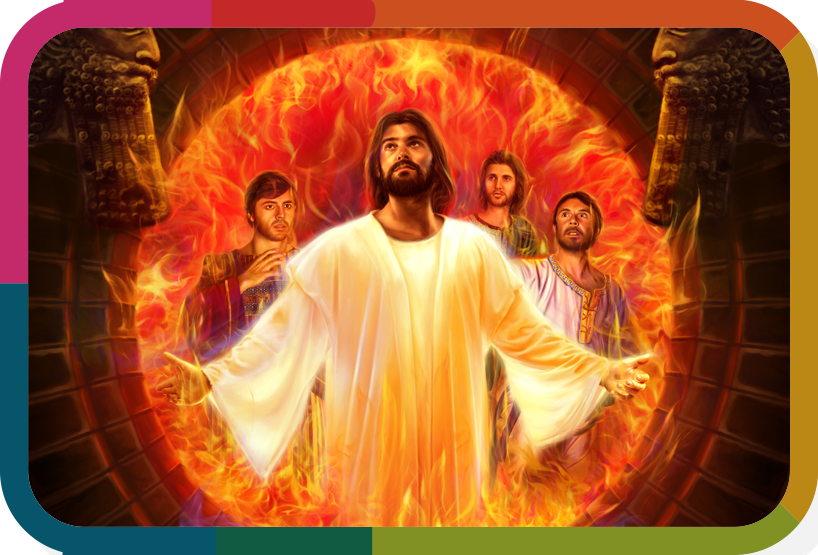 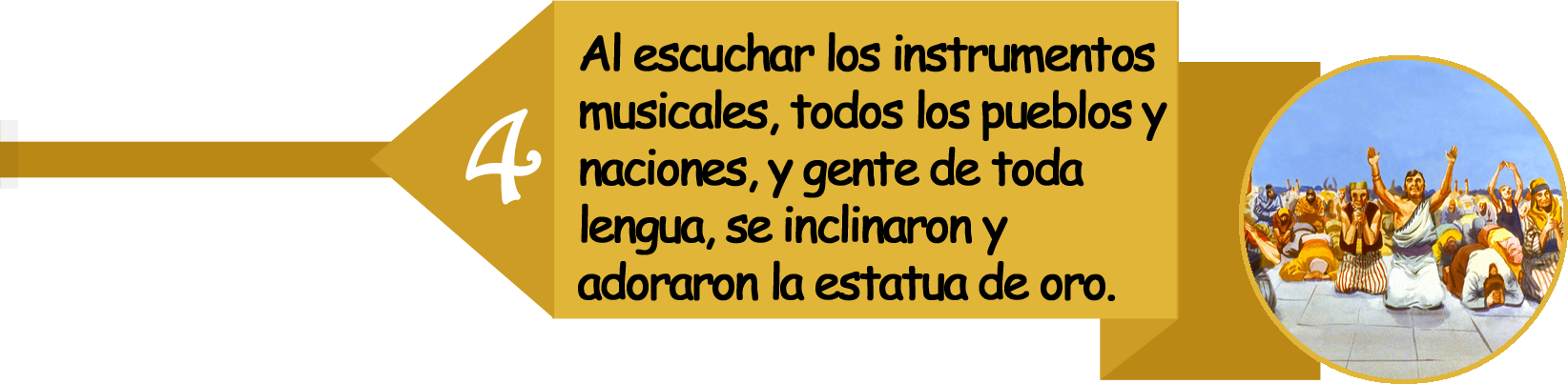 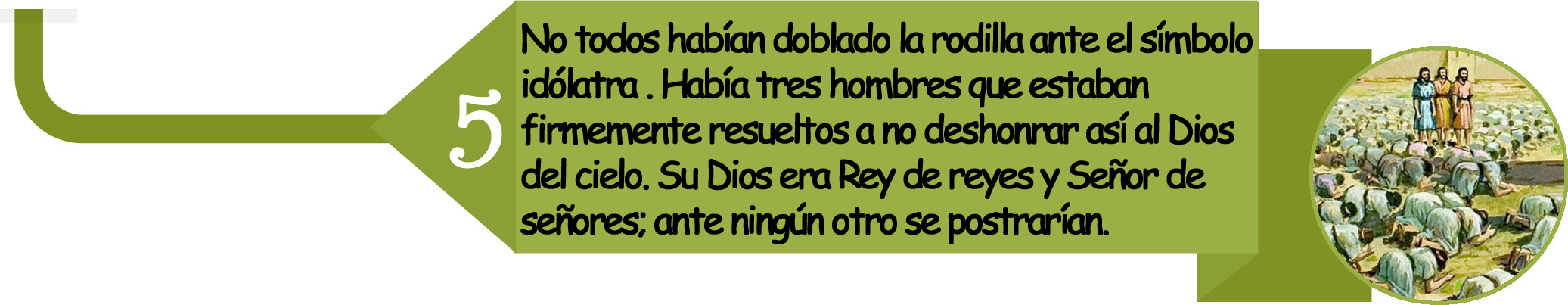 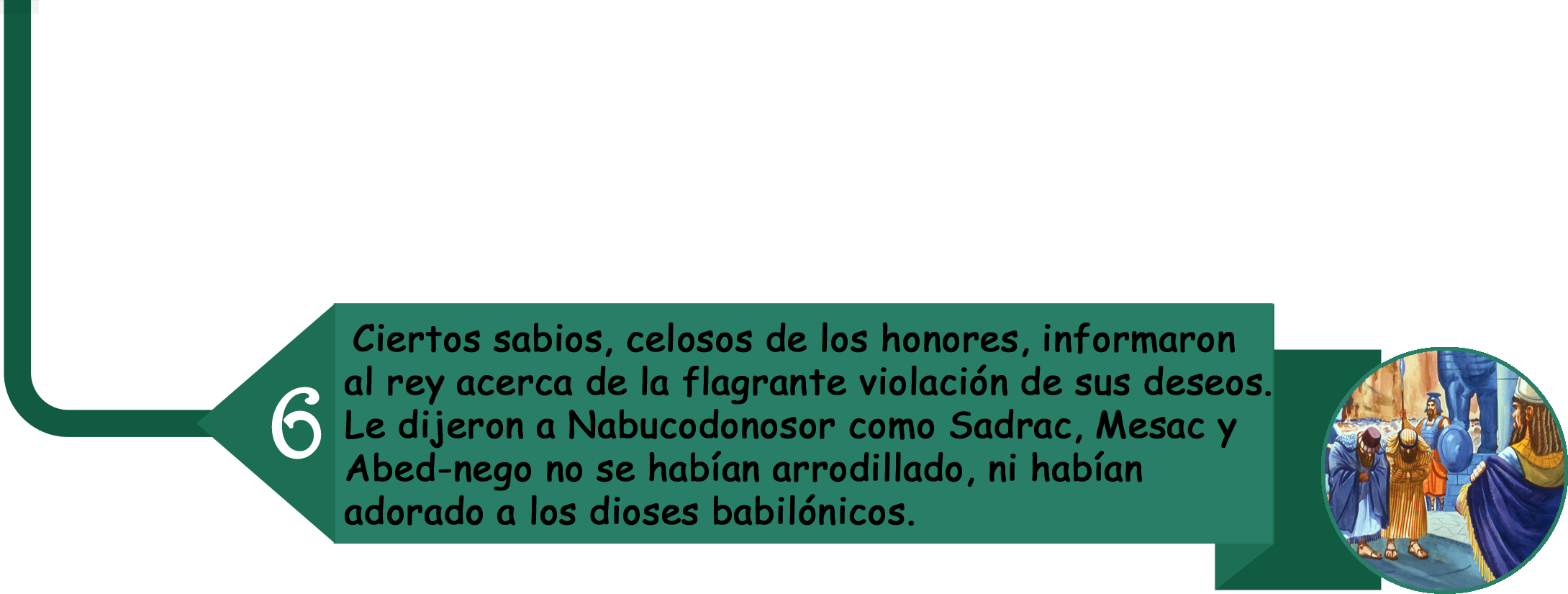 ANTE LA PRUEBA
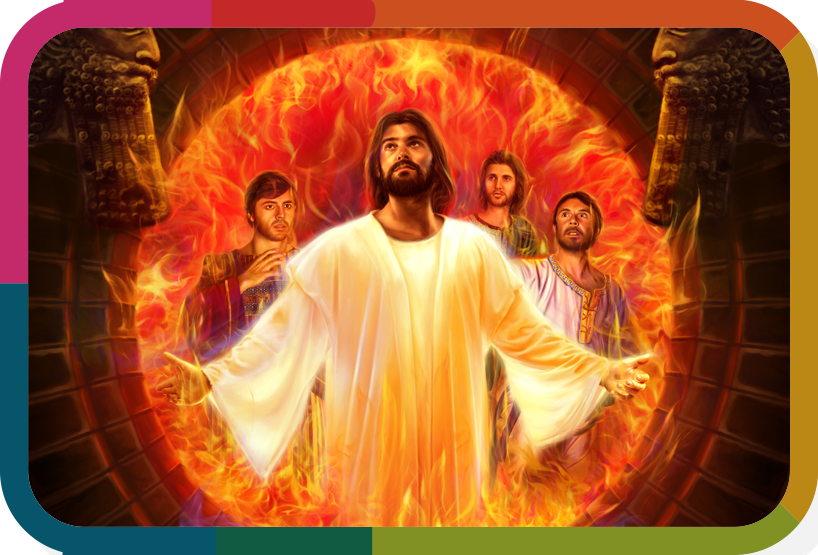 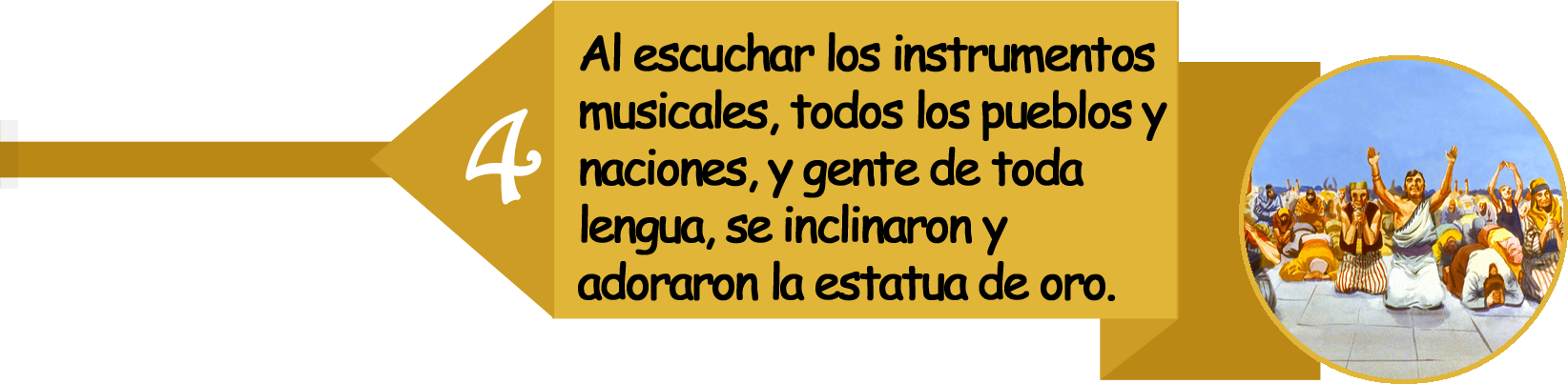 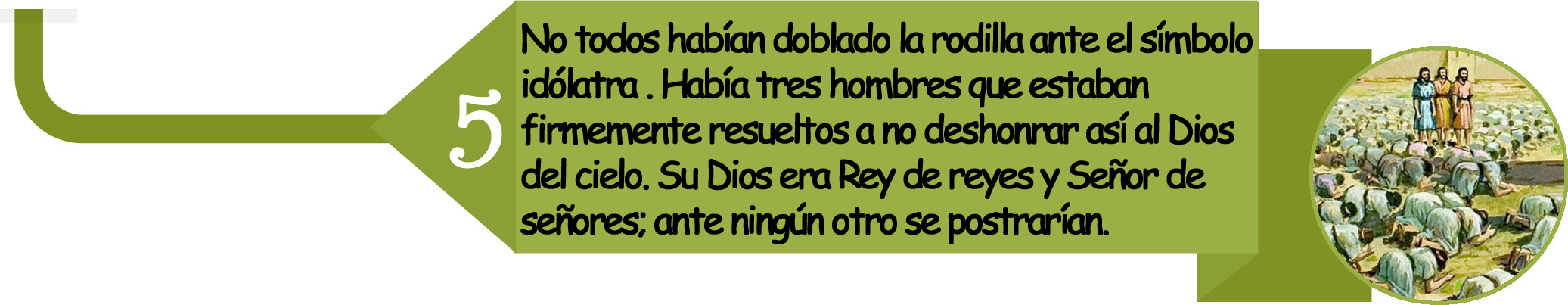 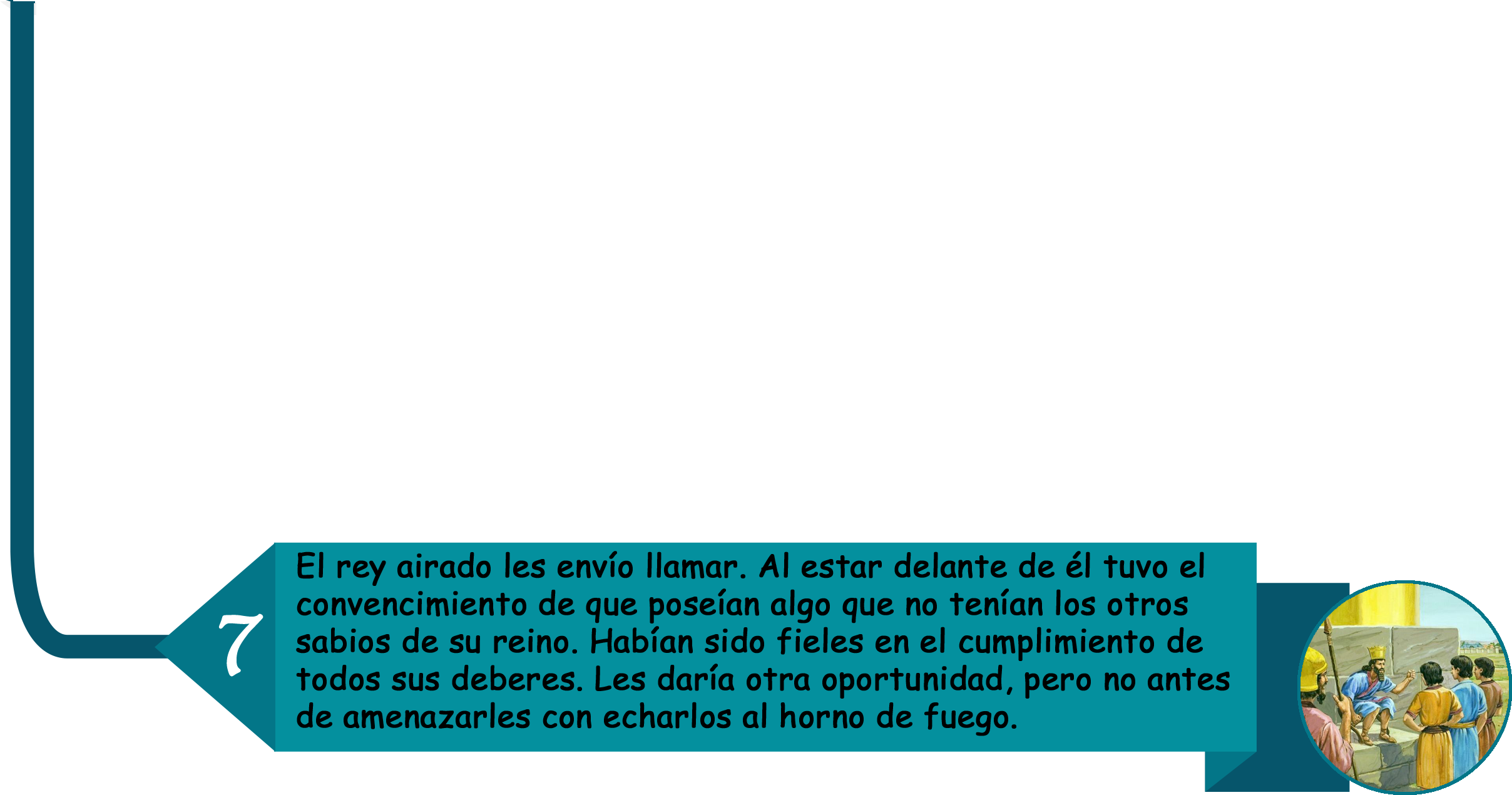 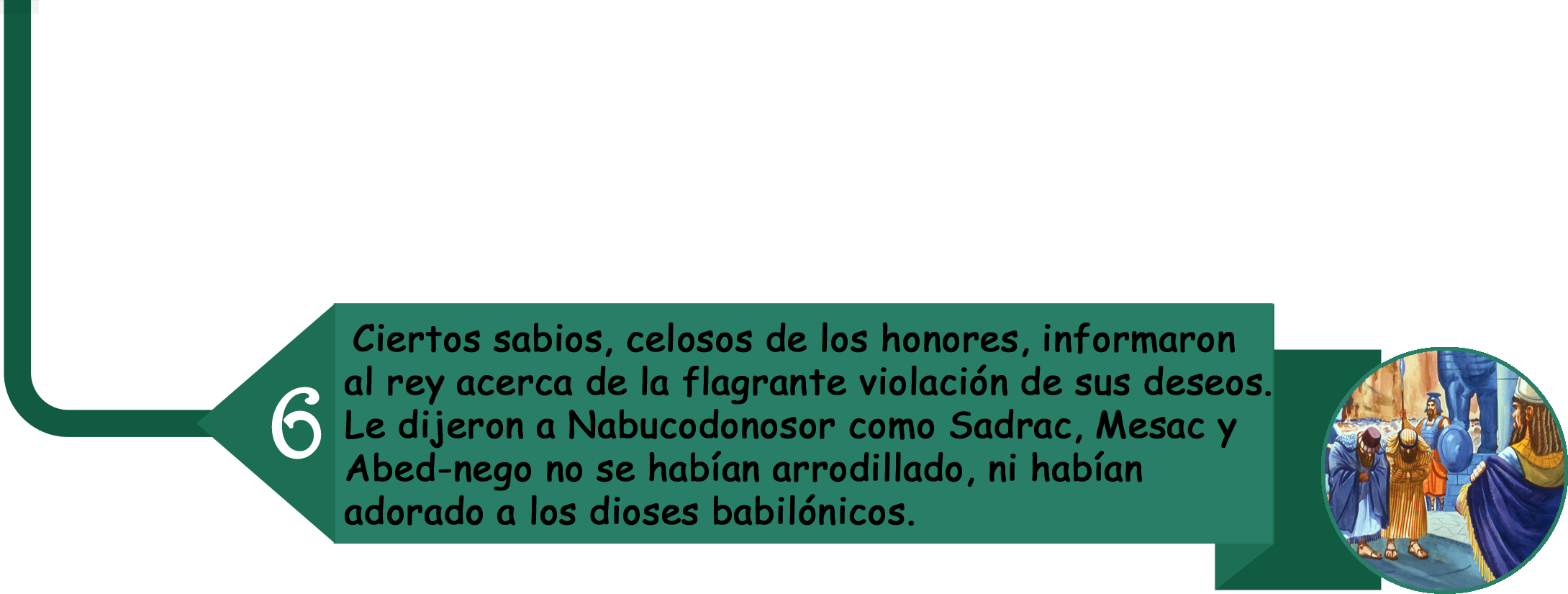 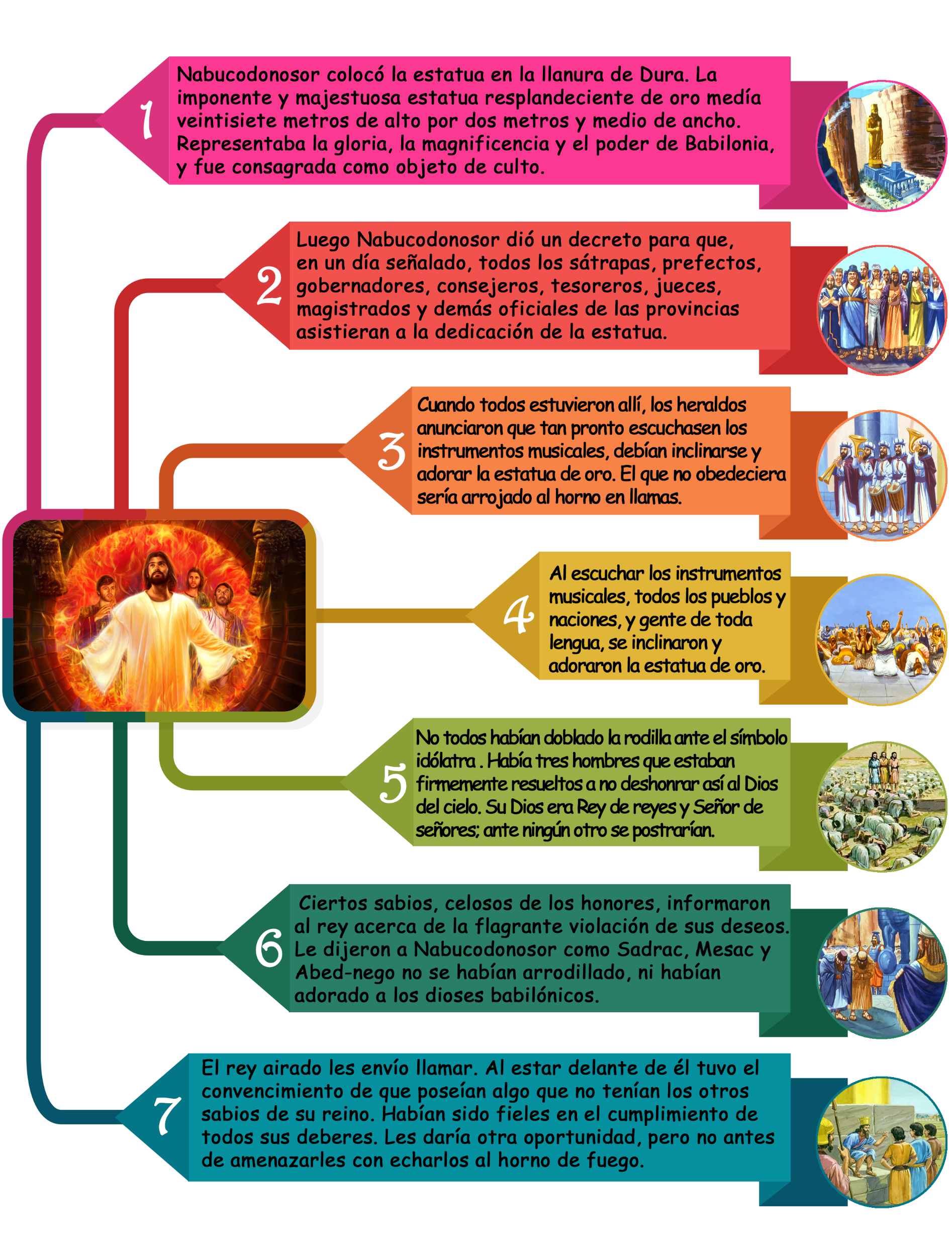 ANTE LA PRUEBA
VICTORIOSOS
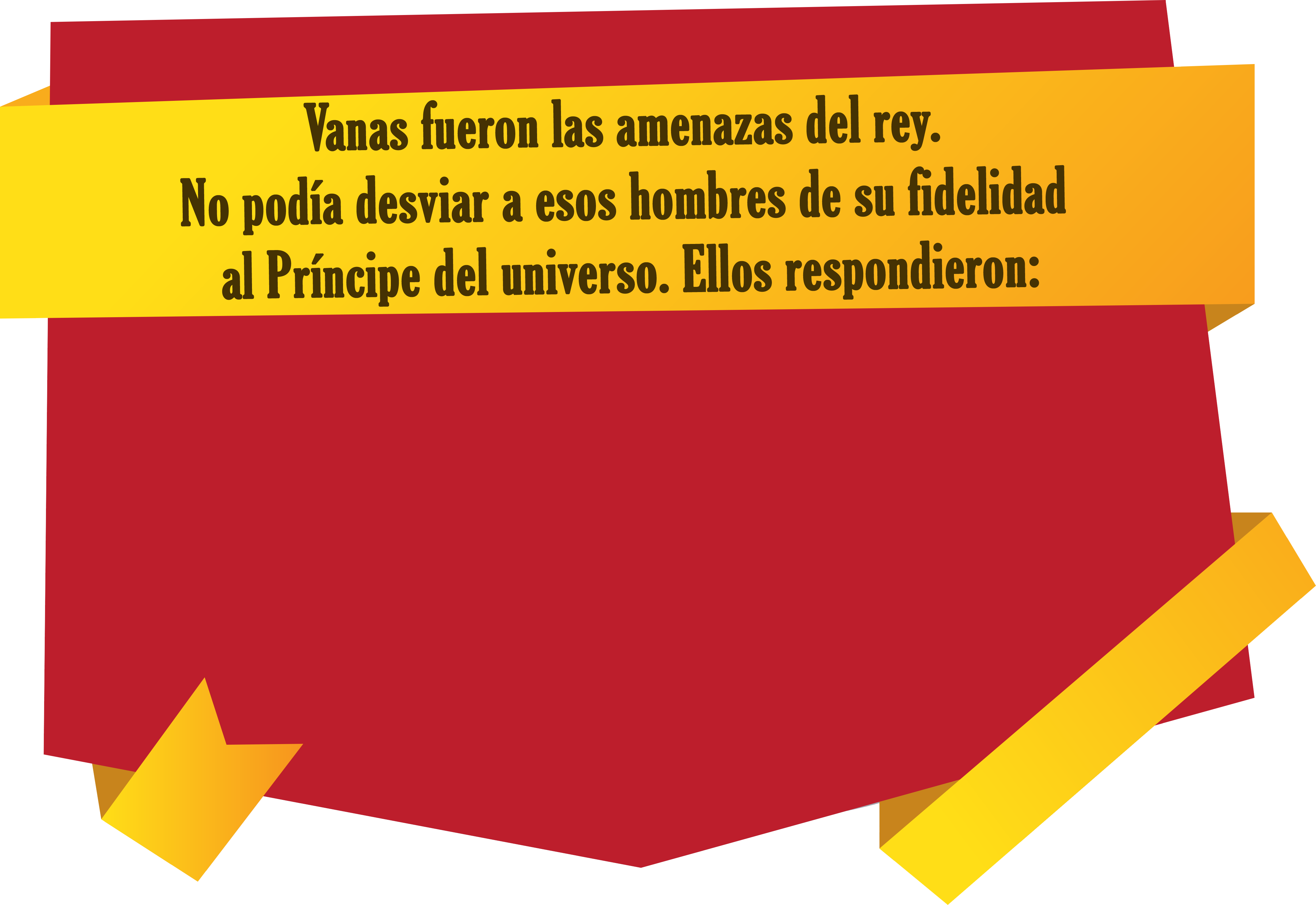 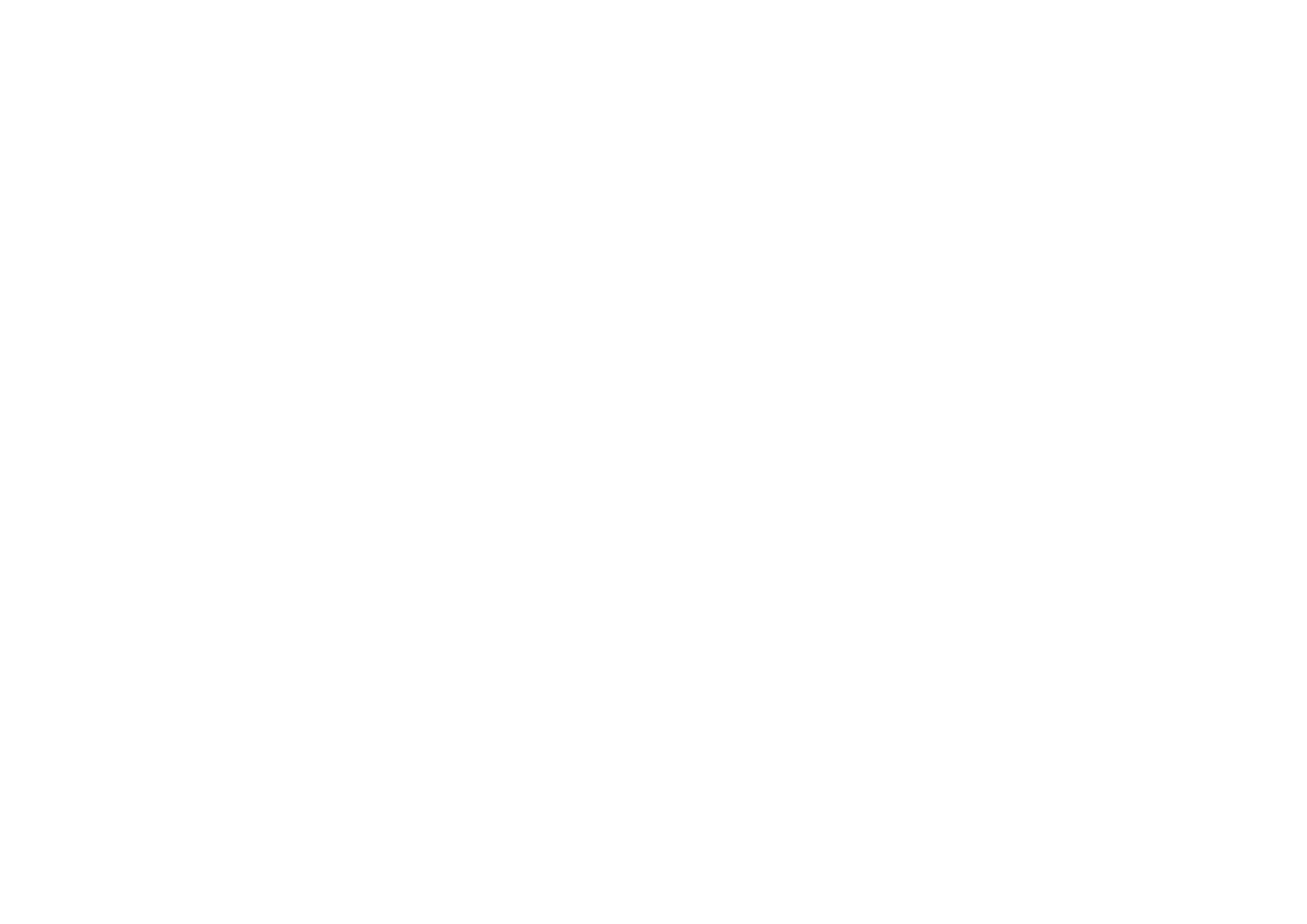 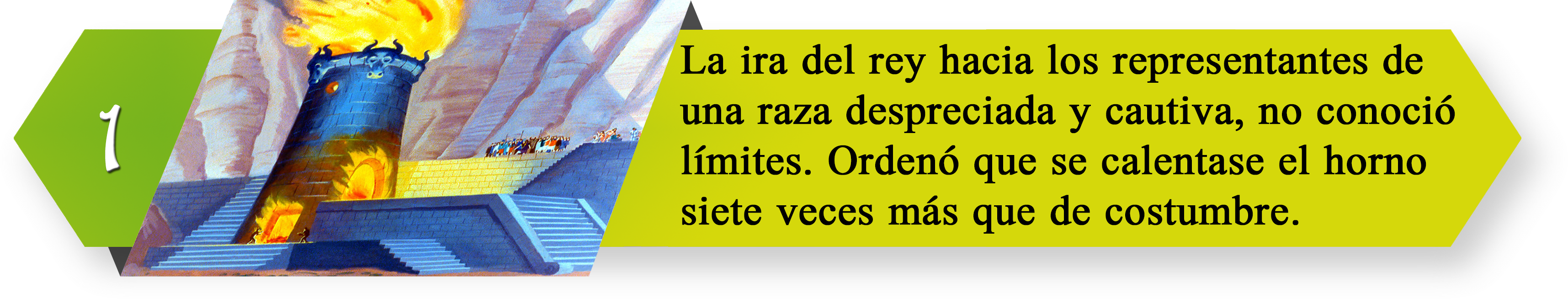 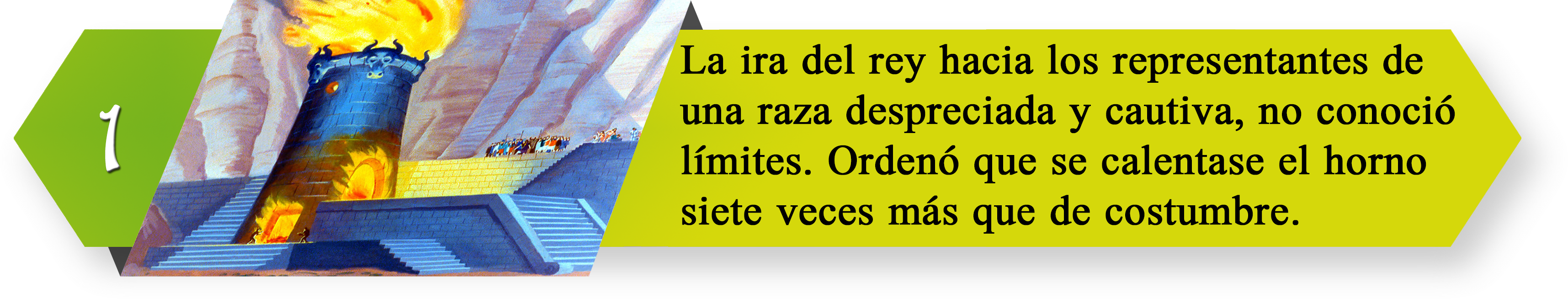 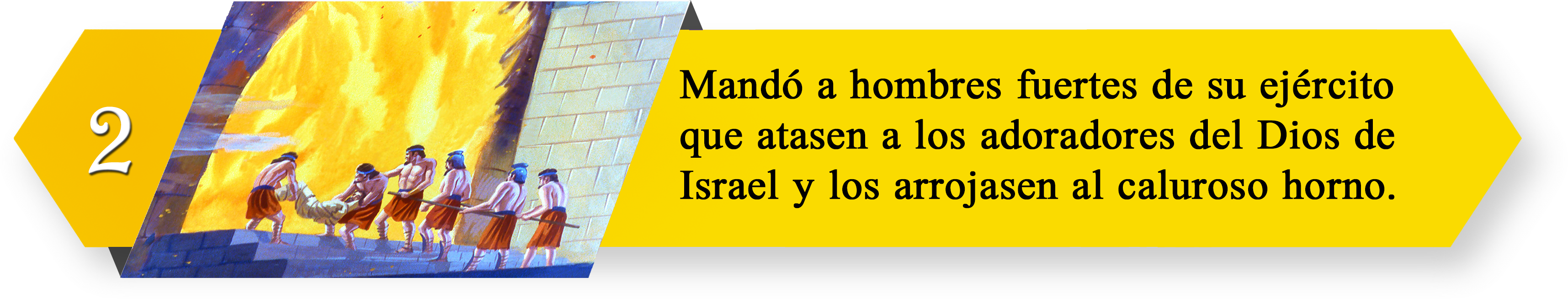 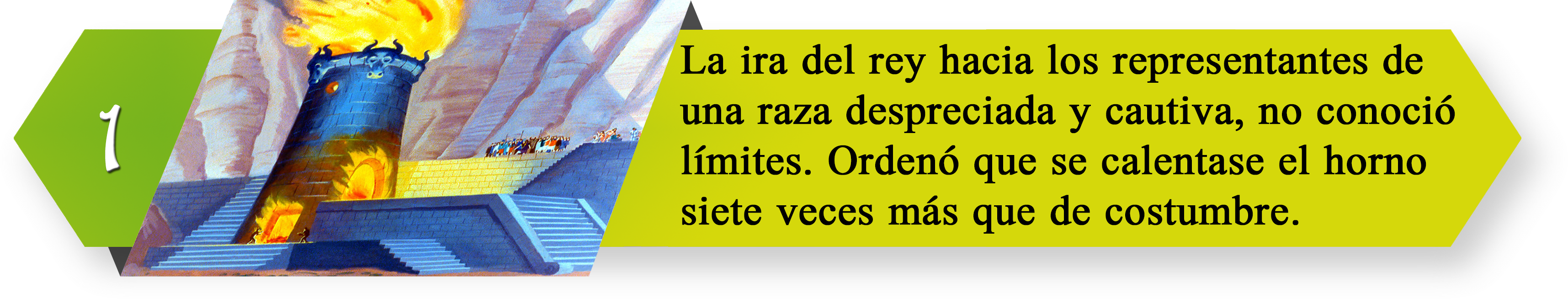 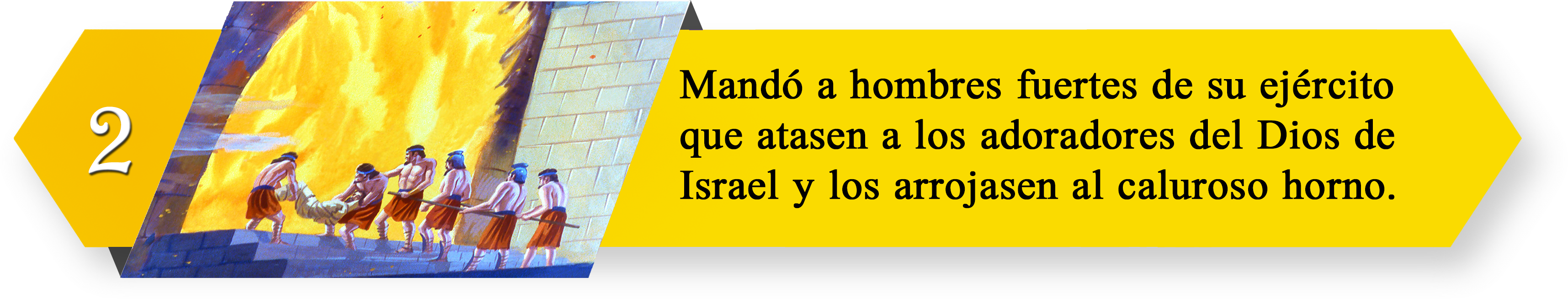 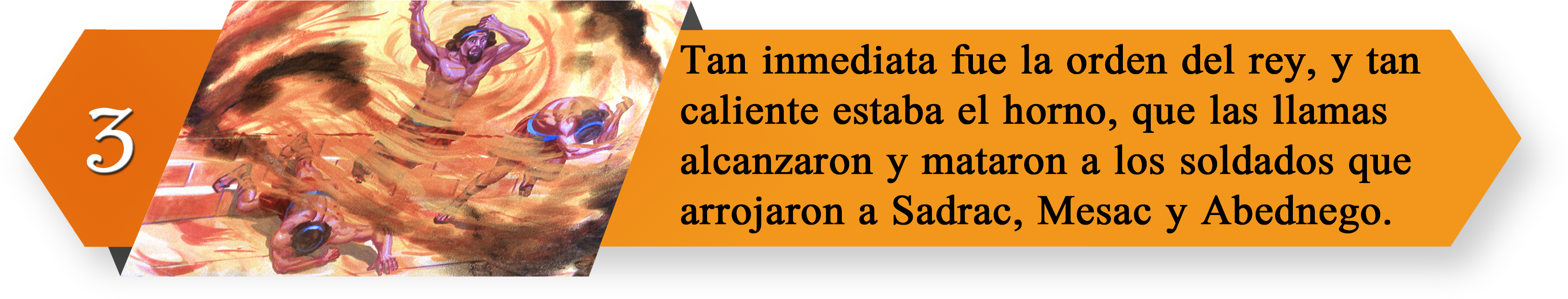 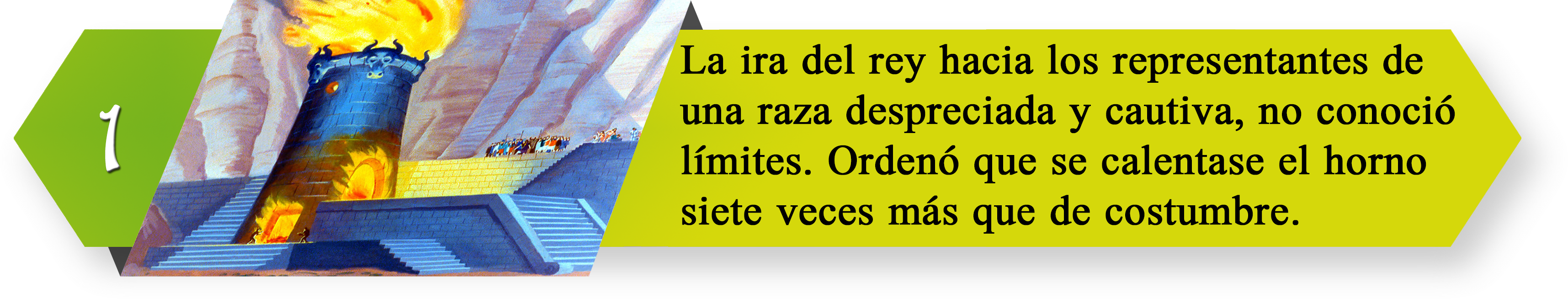 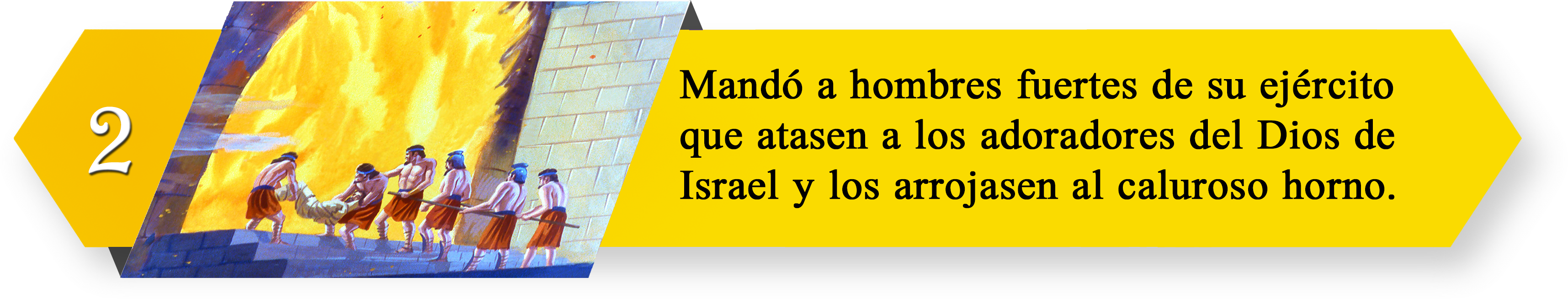 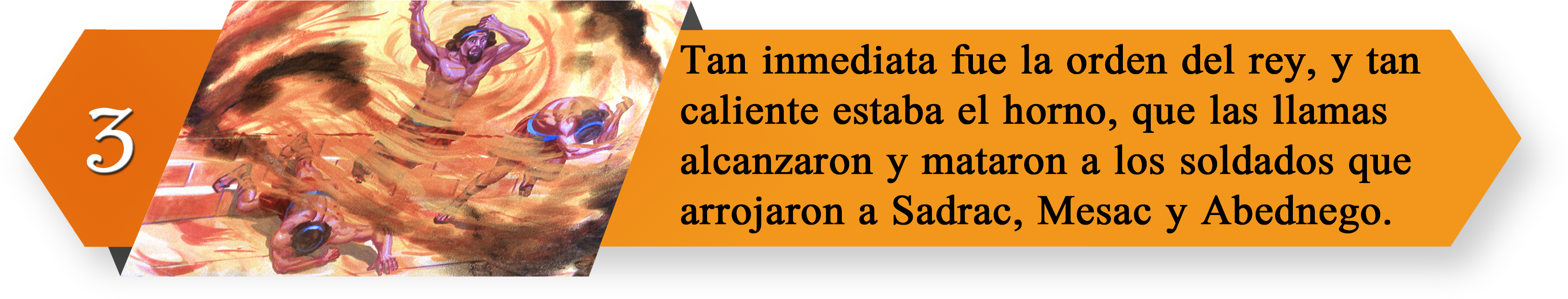 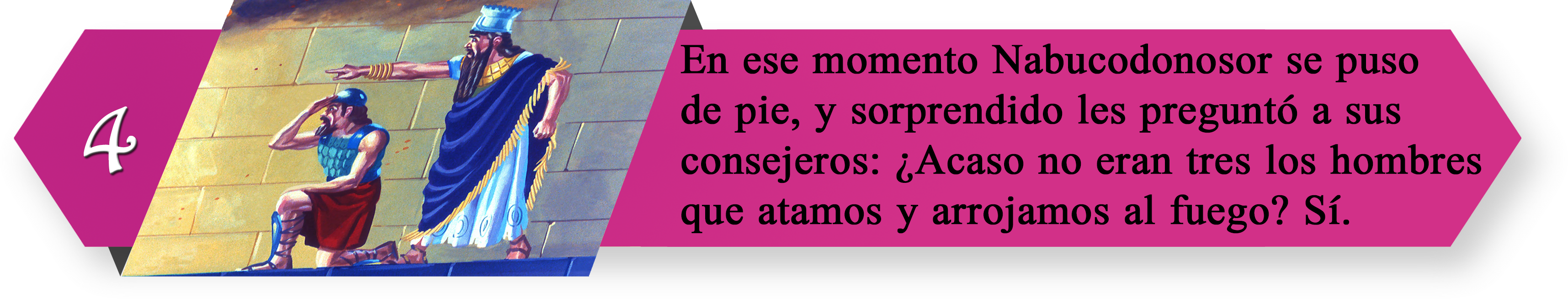 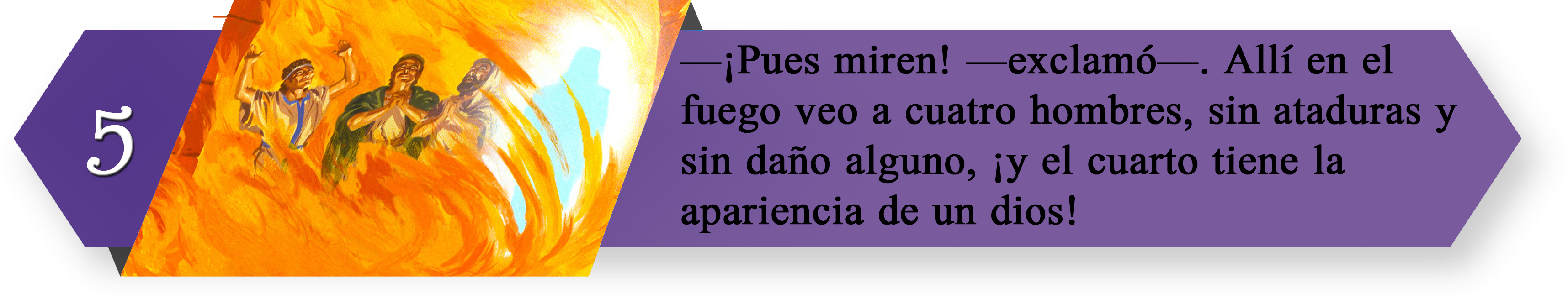 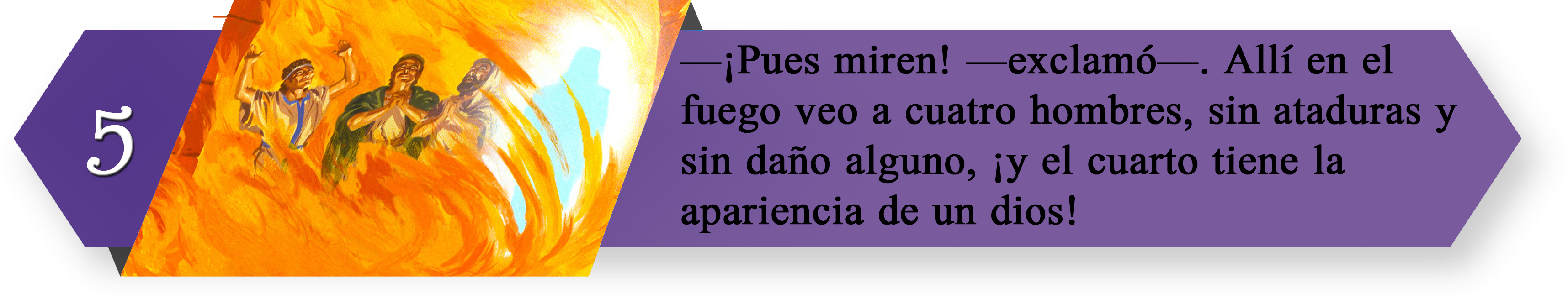 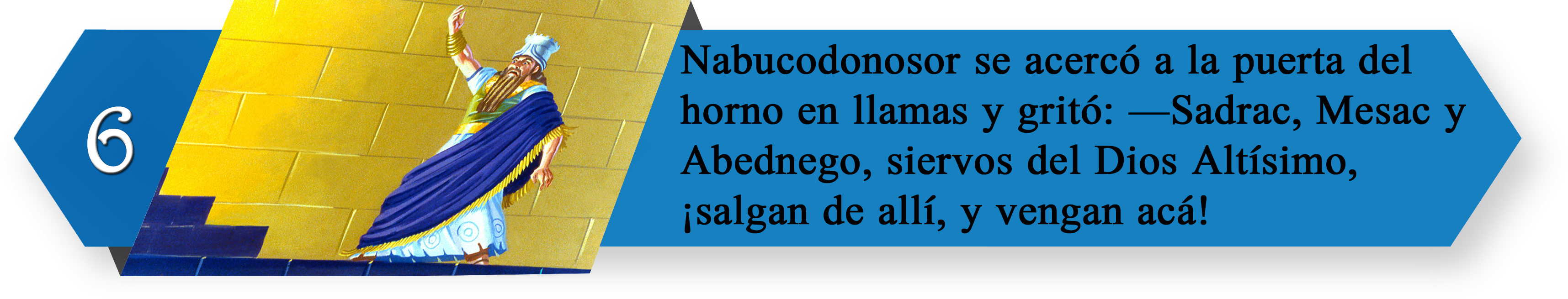 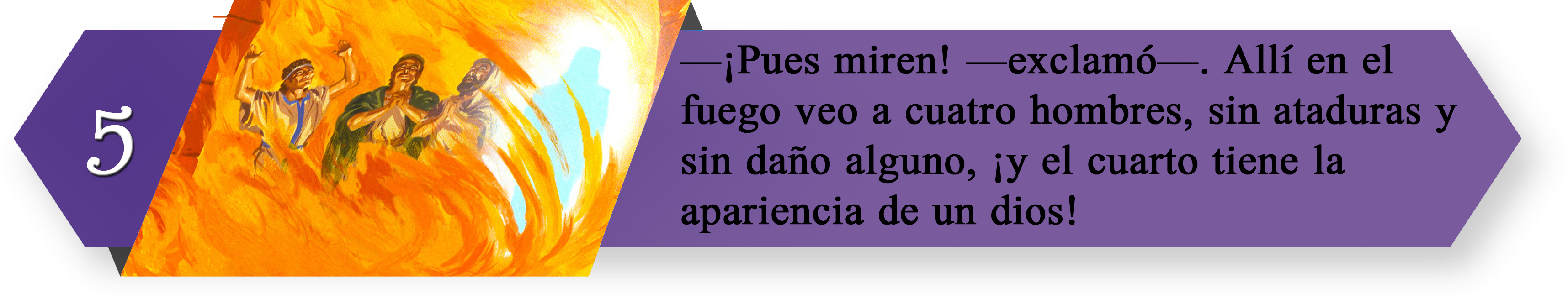 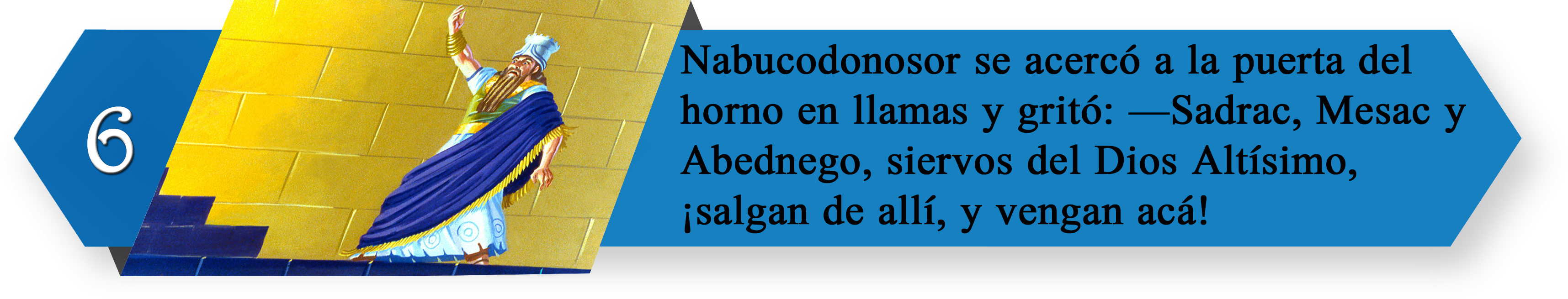 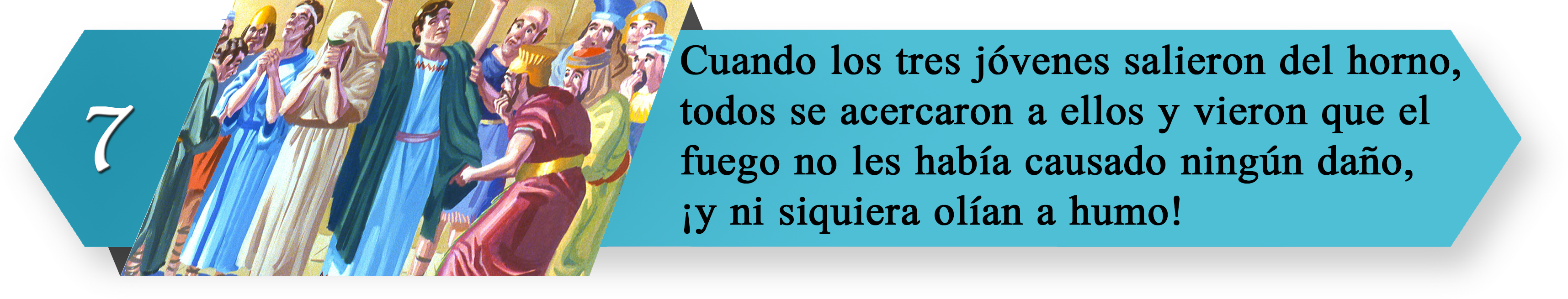 POR SU FIDELIDAD
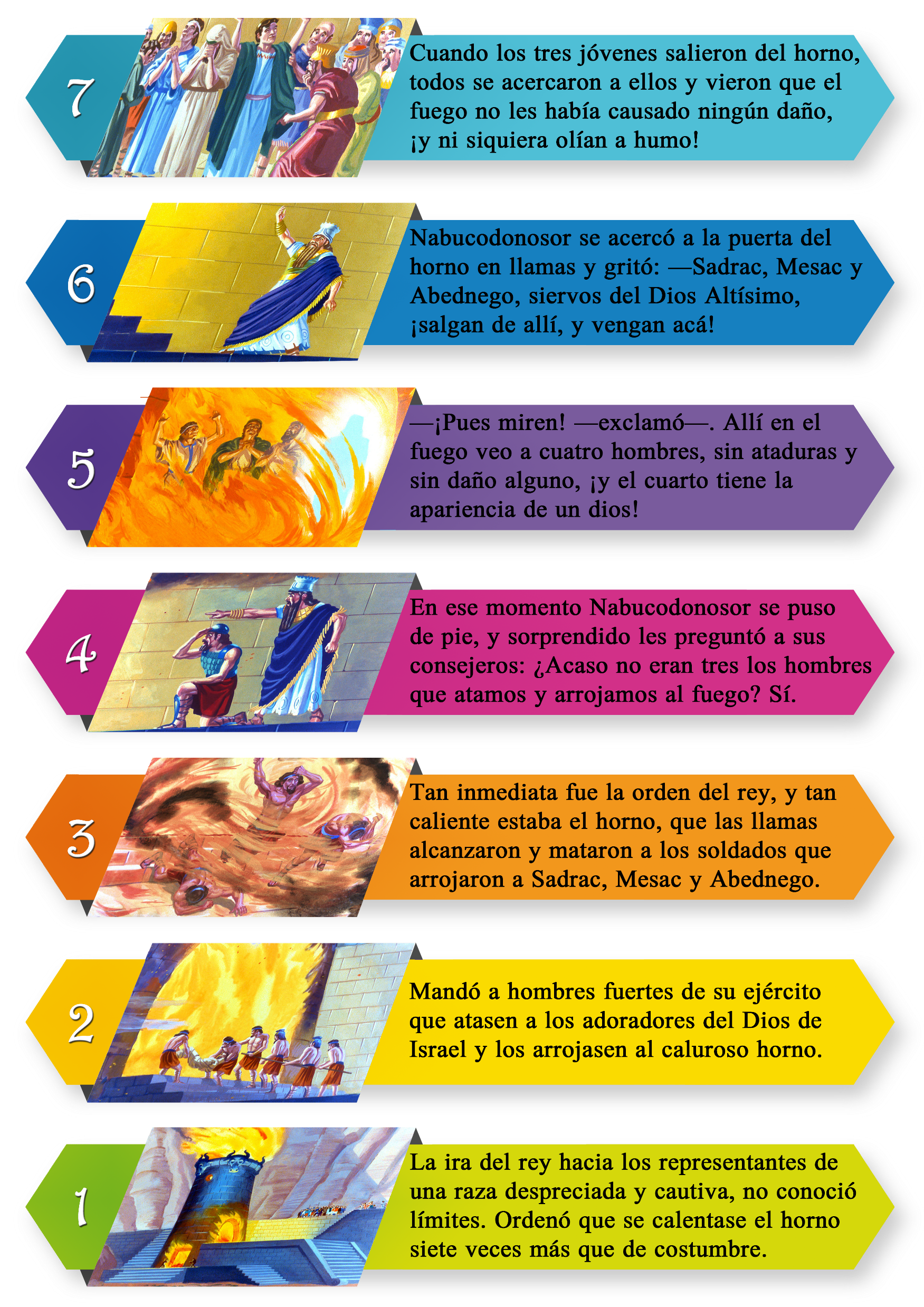 PROTEGIDOS
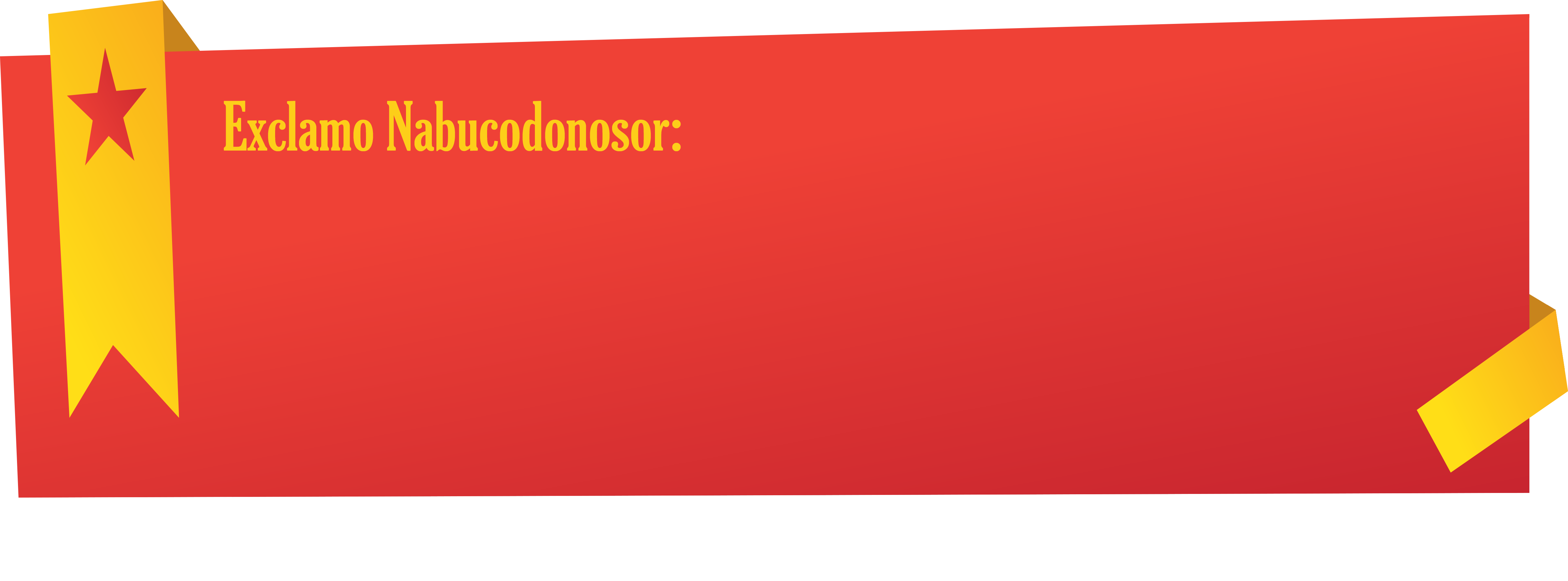 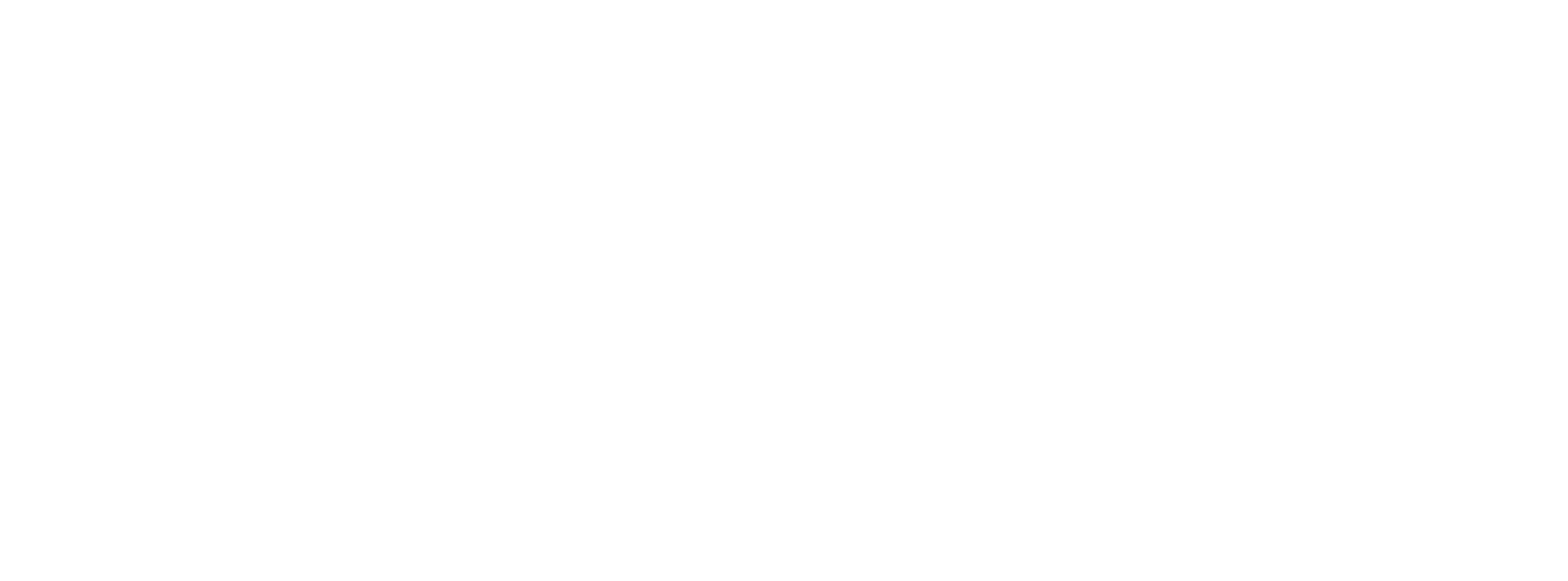 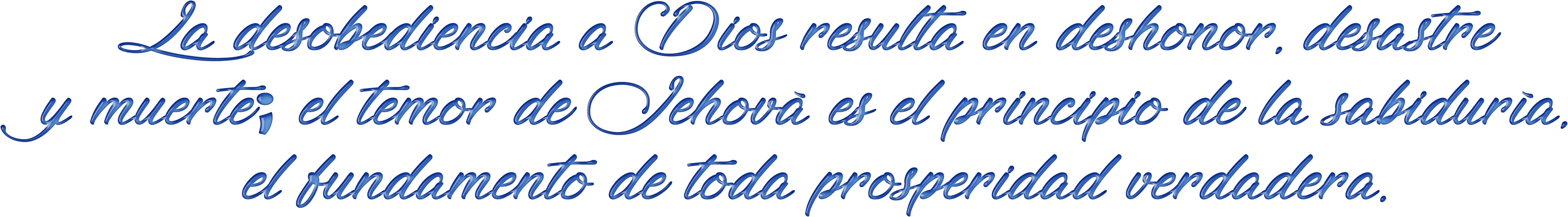 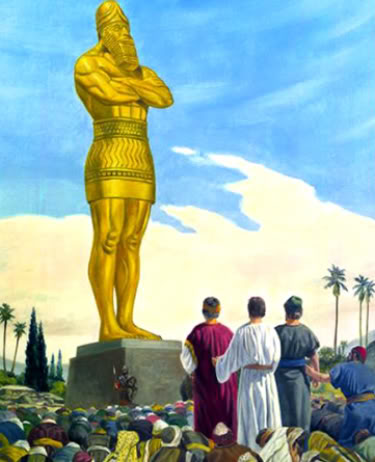 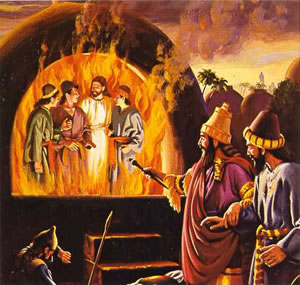 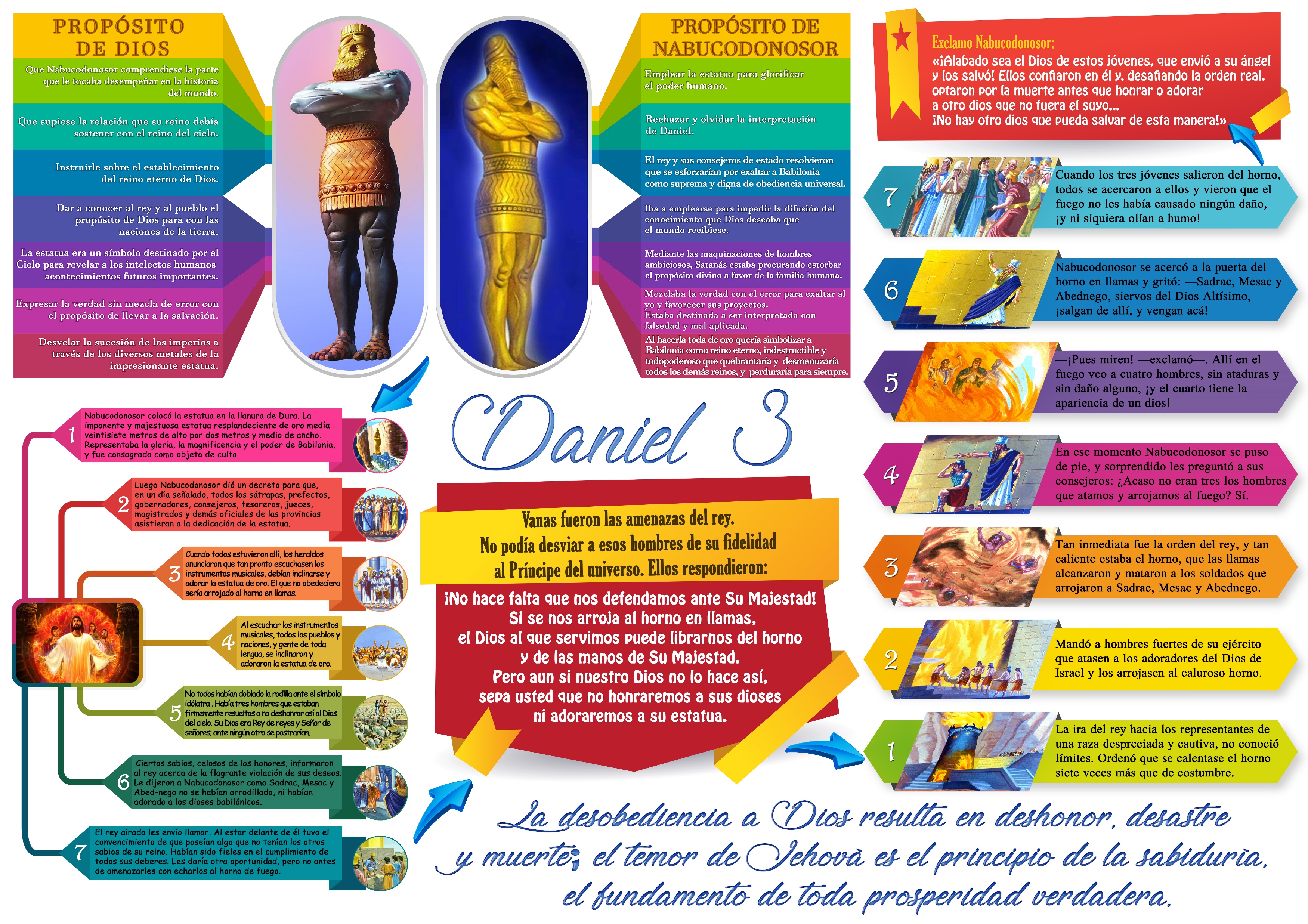